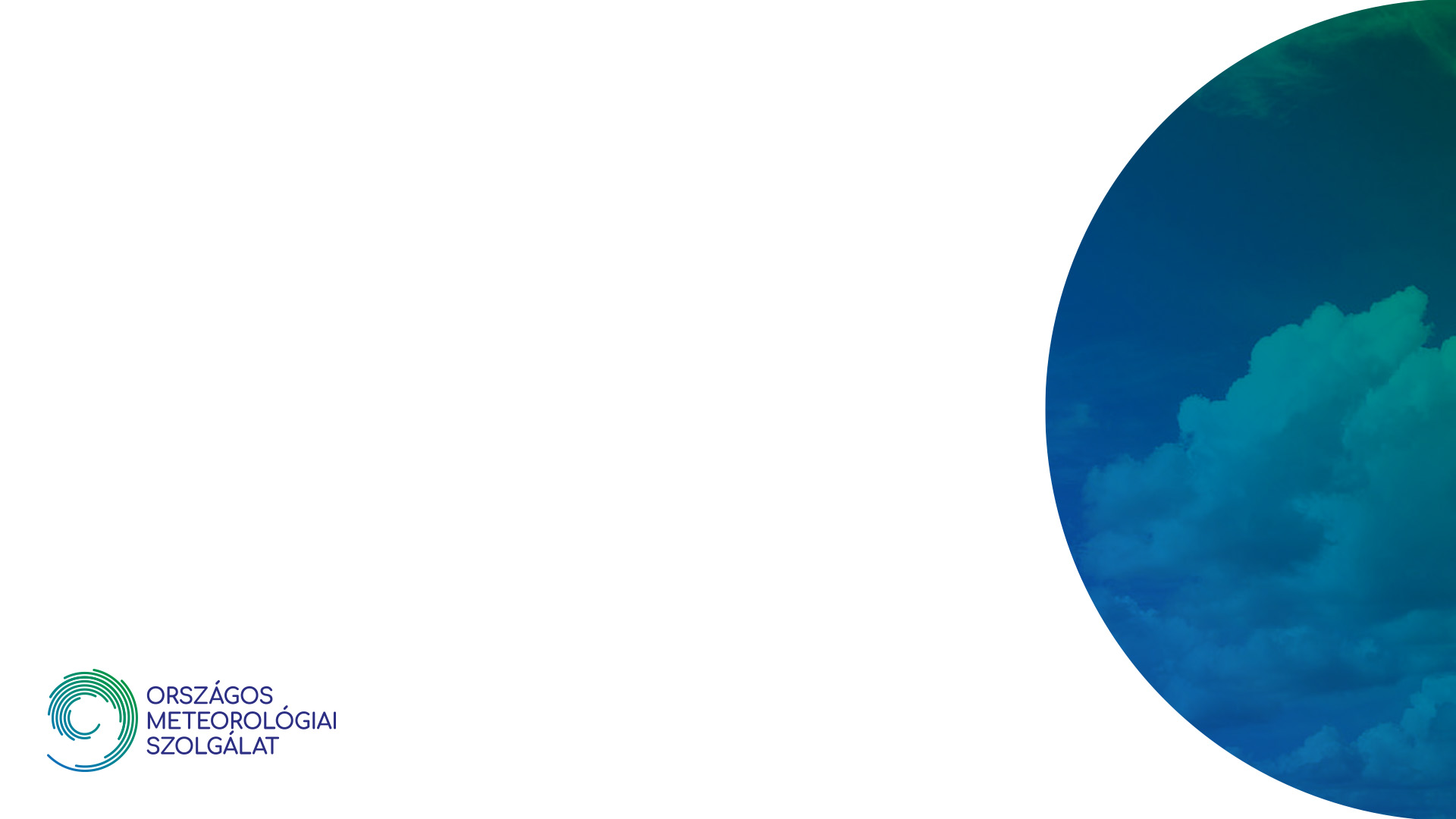 Regionális és lokális éghajlati modellezés
2100
1901
Zempléni Zsuzsanna, Allaga-Zsebeházi Gabriella, Bordi Sára, Megyeri-Korotaj Otília, Schuchné Bán Beatrix, Szépszó Gabriella
Klímamodellező Csoport, Modellezési Osztály
???
2023
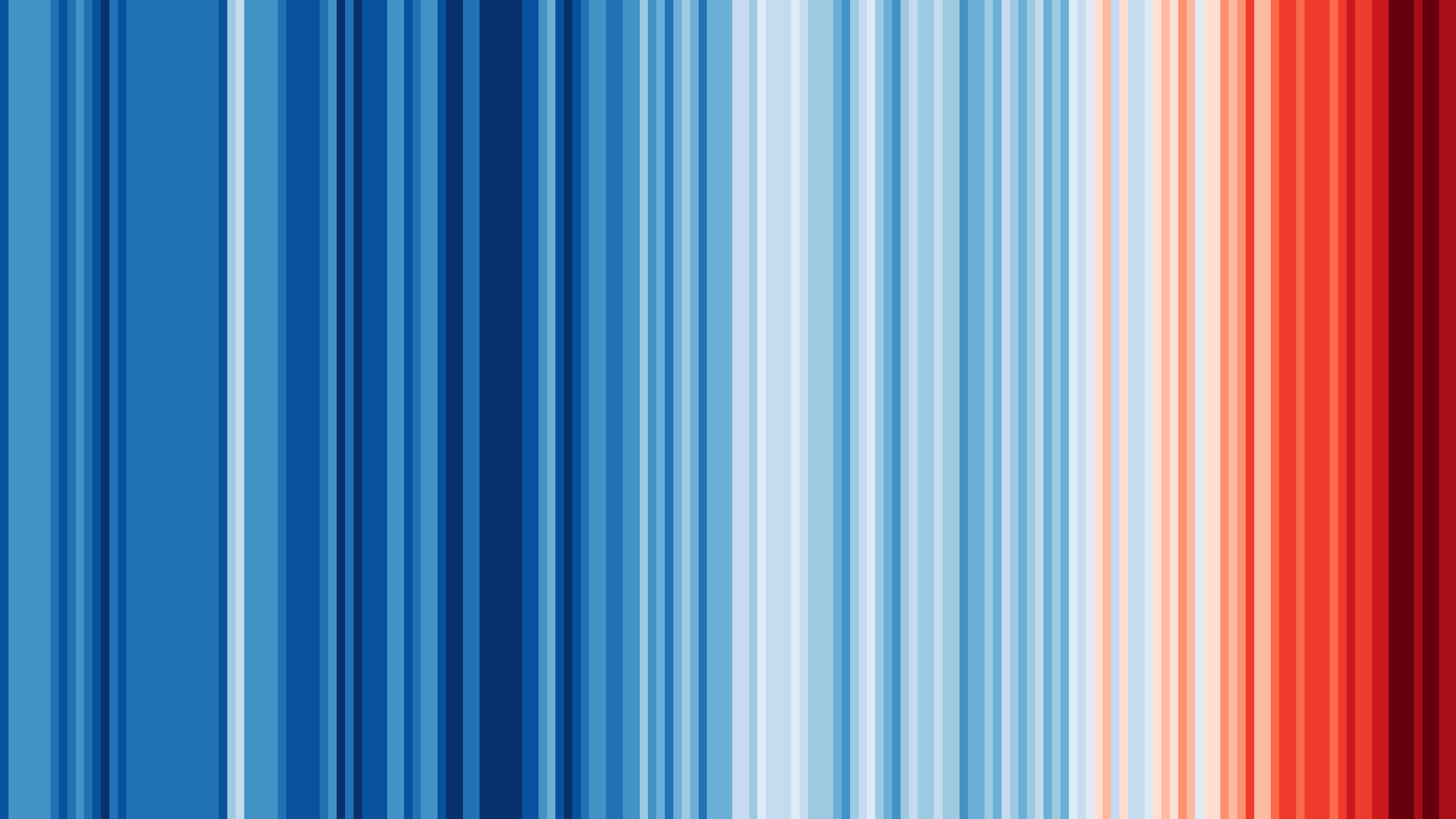 ELTE meteorológus BSc. nyári terepgyakorlat
2023. július 4.
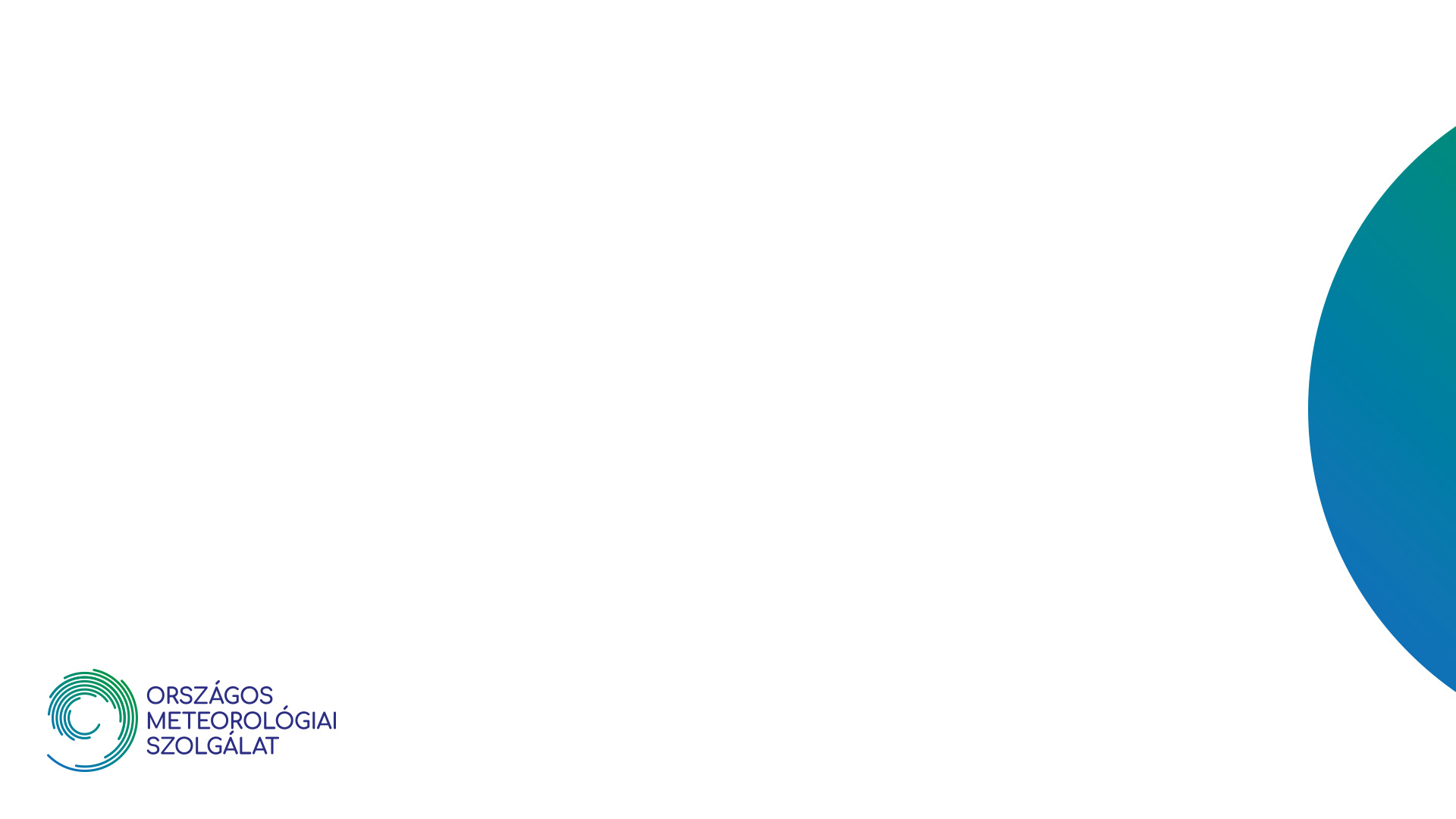 Tartalom
Éghajlat 

Éghajlati modellezés

Mivel foglalkozunk? 

Városklíma
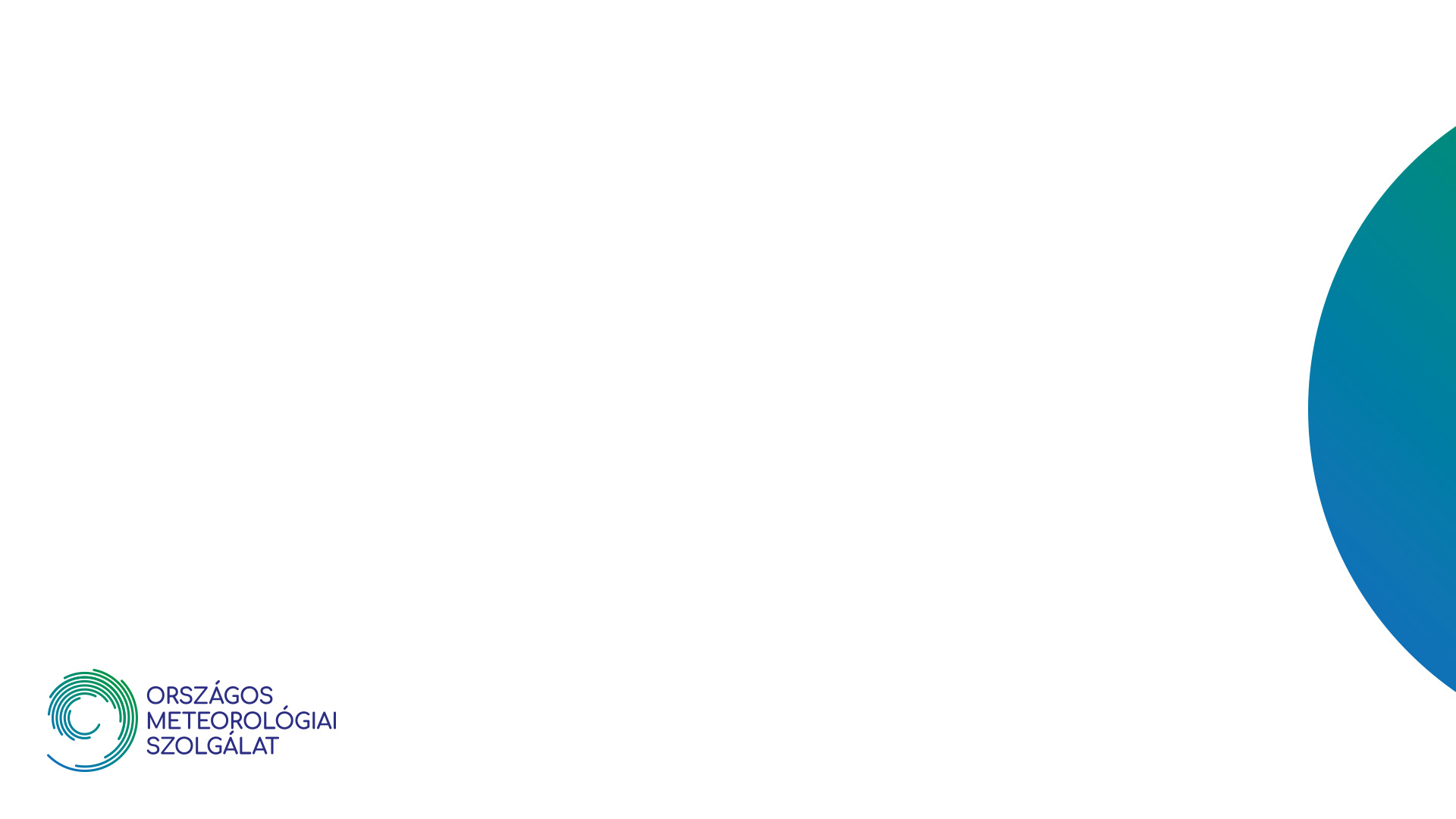 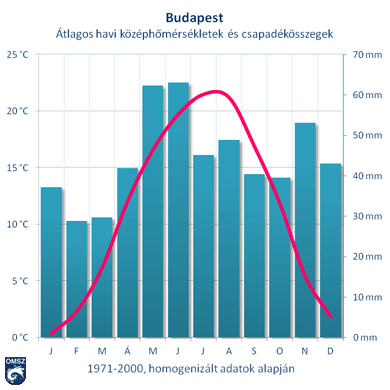 1. Éghajlat
az éghajlati rendszer szokásos viselkedése
a meteorológiai változók statisztikai jellemzőivel írjuk le (pl. átlag, eloszlás)
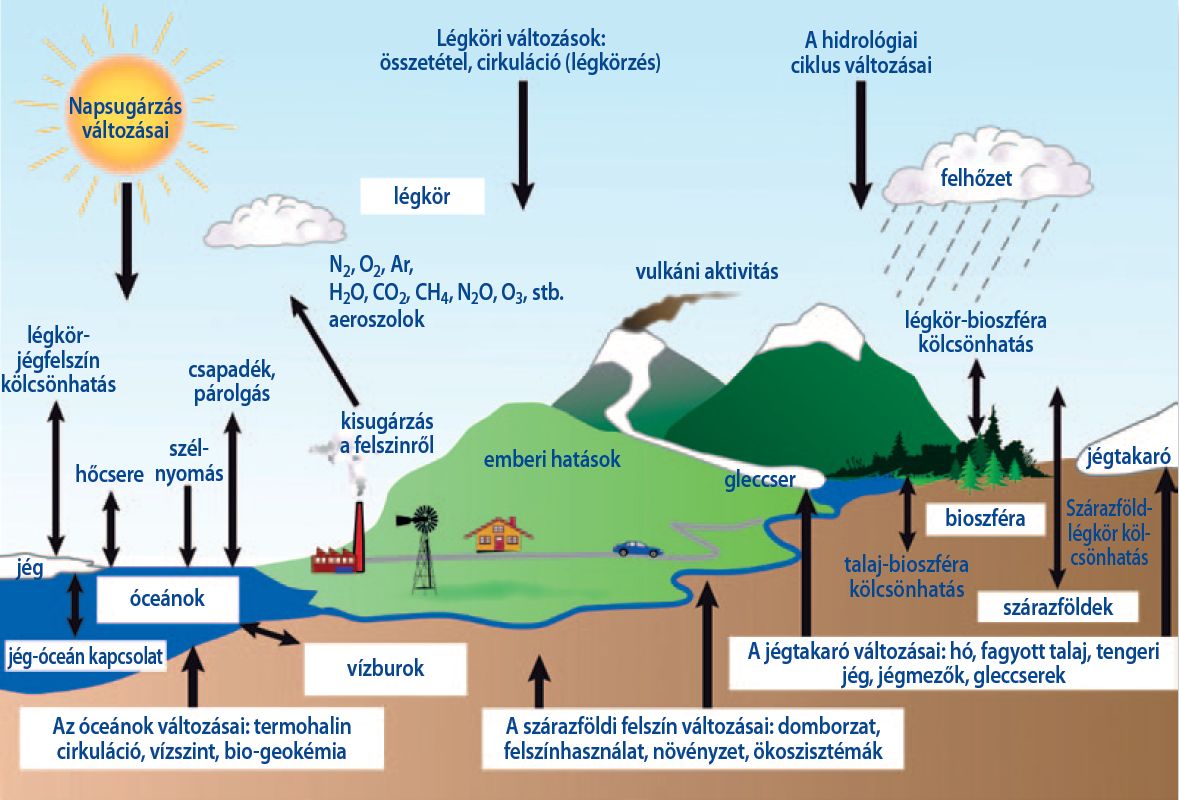 Éghajlati rendszer elemei
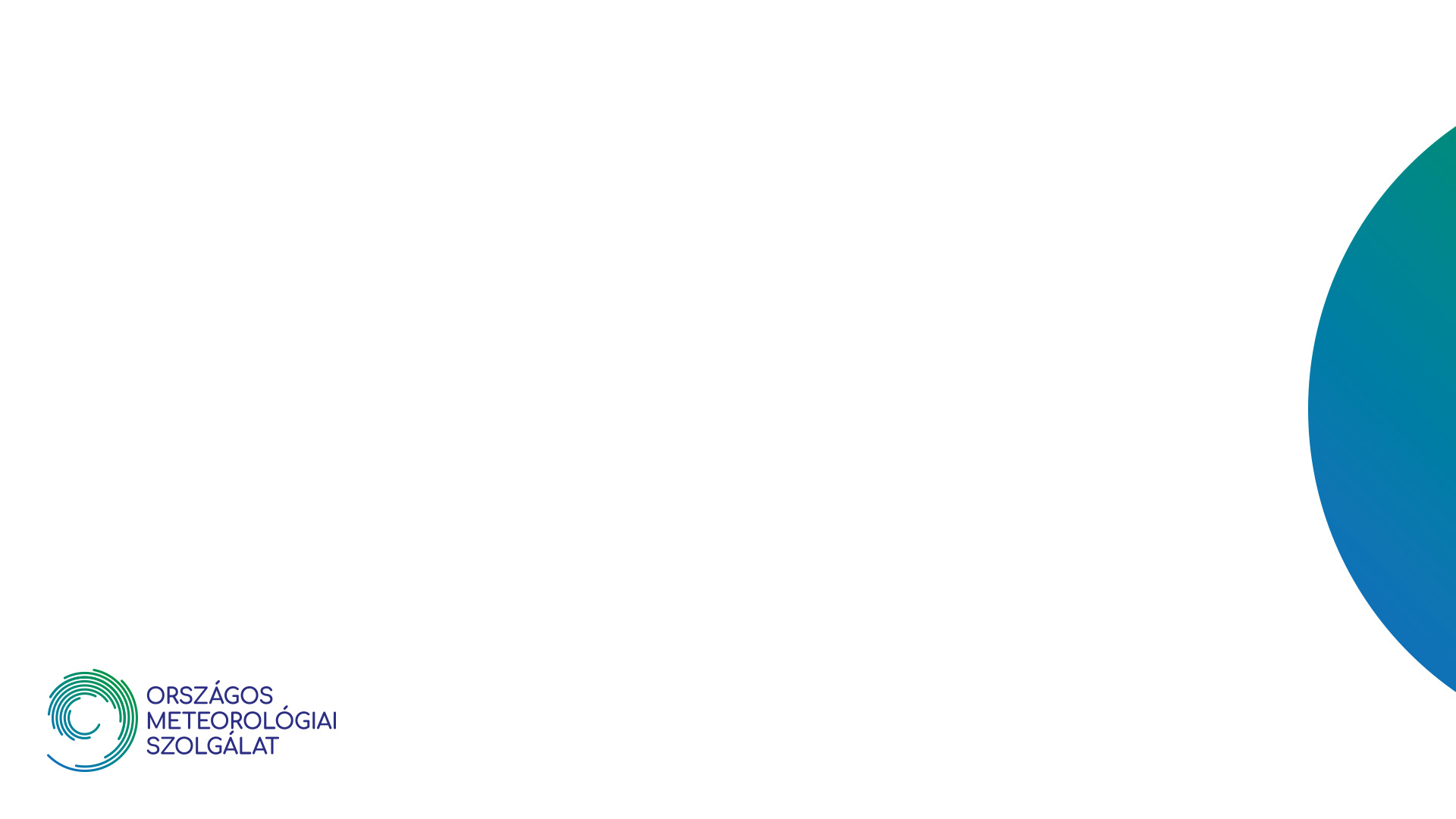 Globális üvegházgáz-koncentráció
Éghajlatváltozás
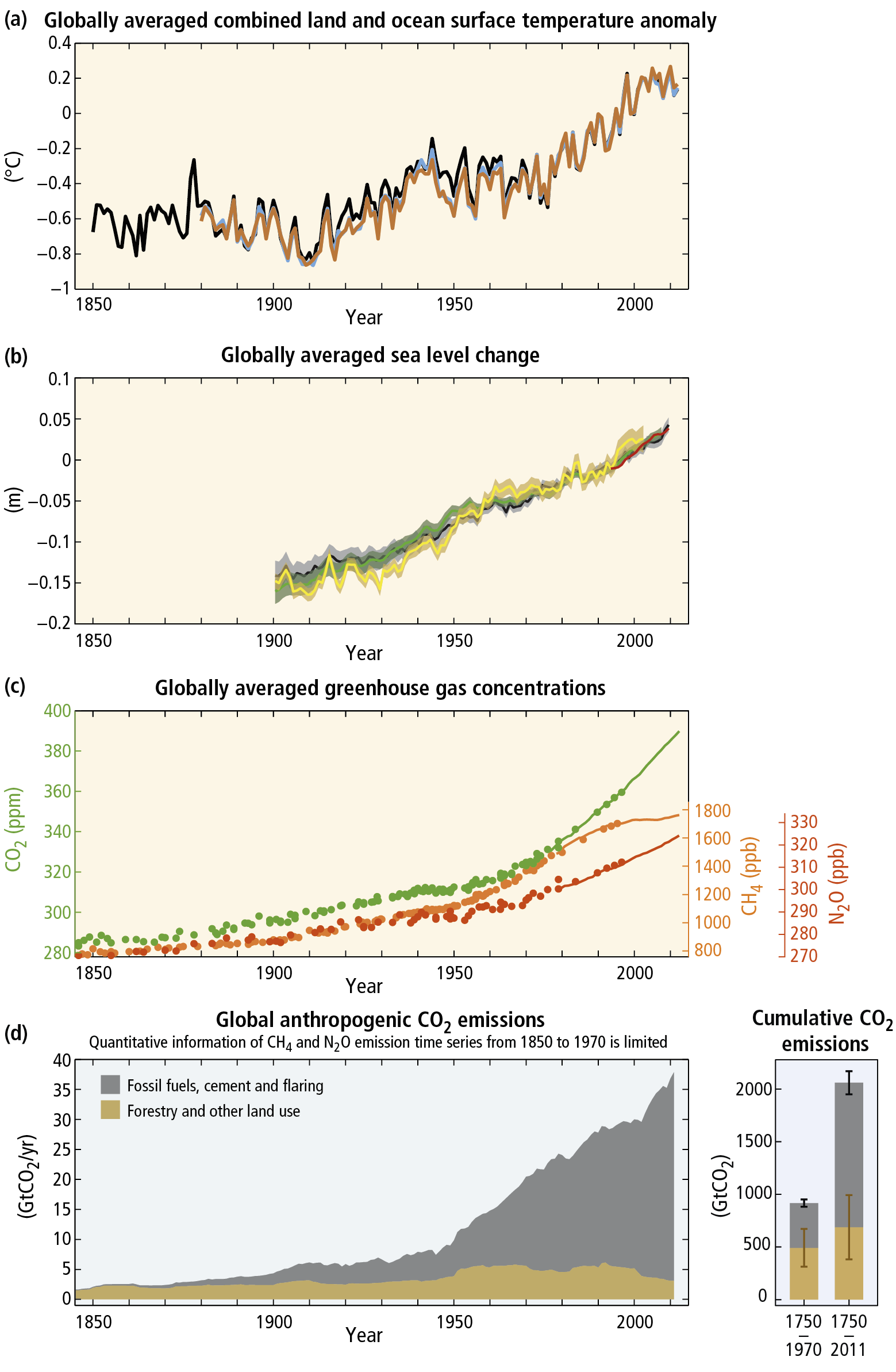 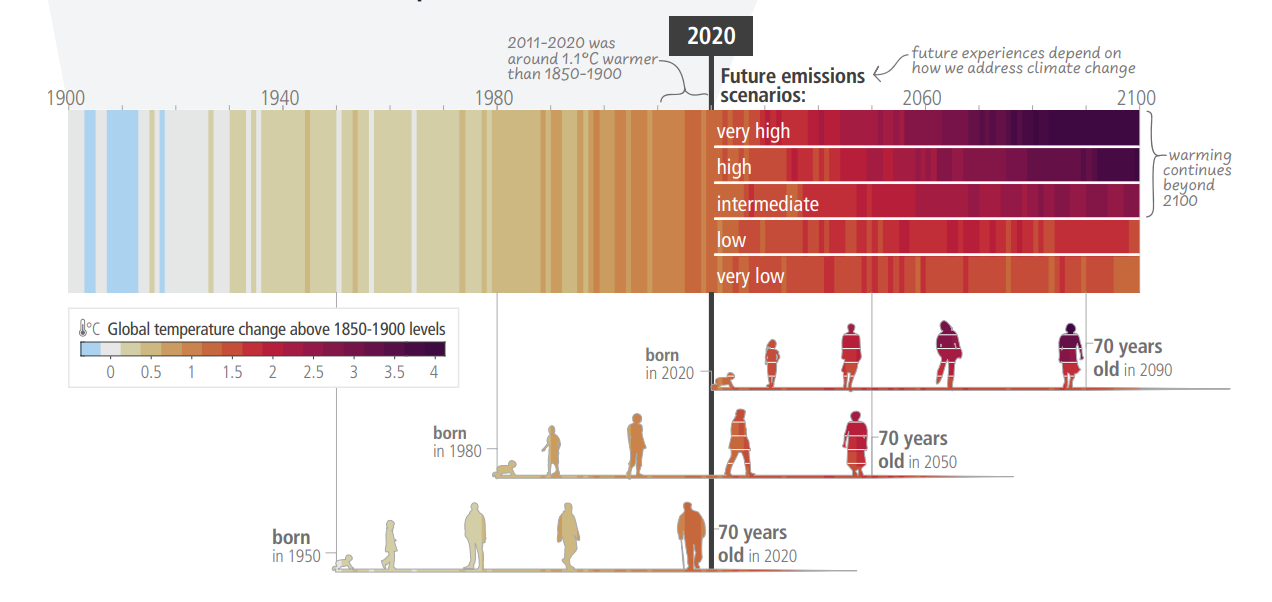 IPCC, 2022
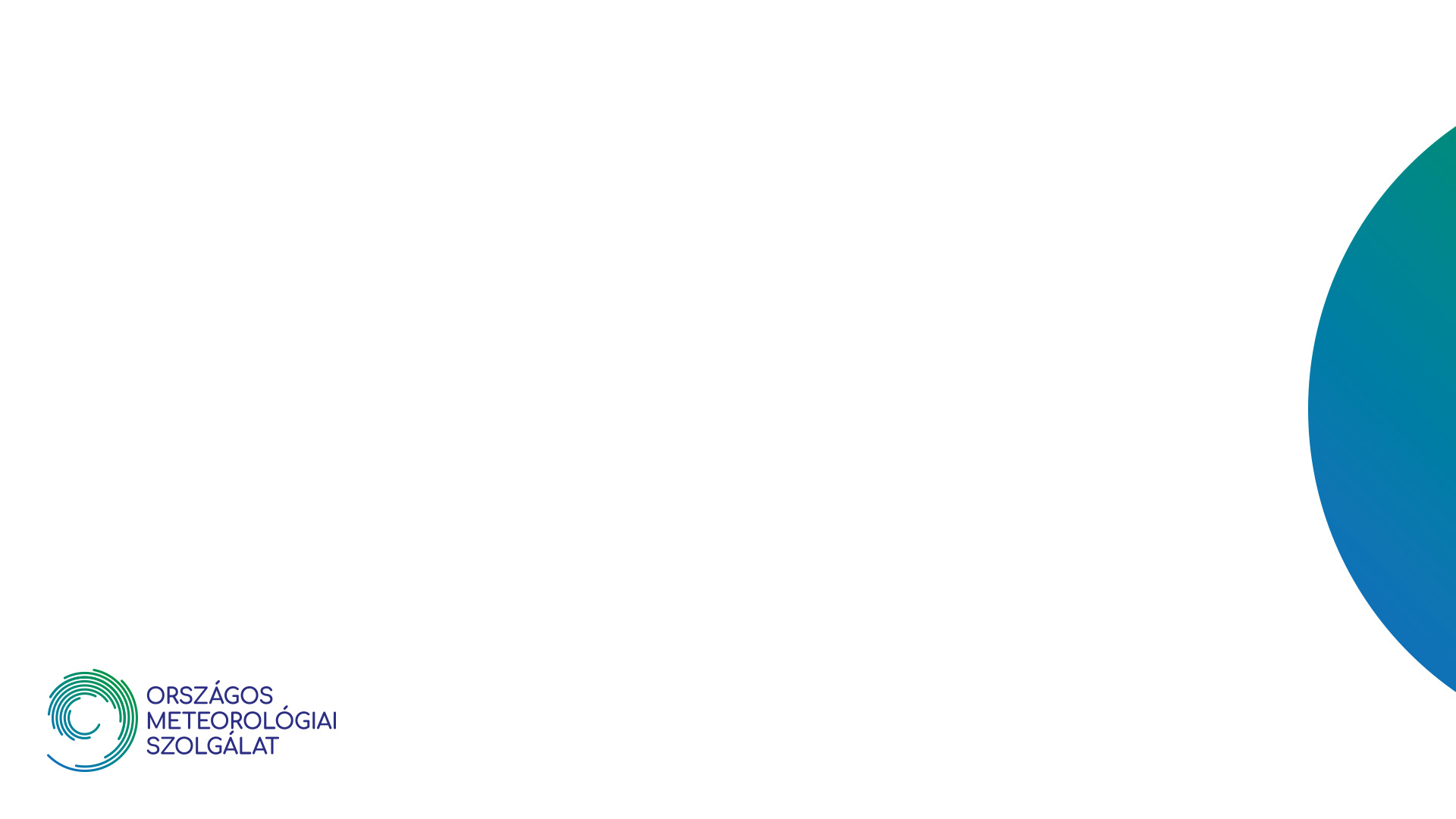 2. Éghajlati modellezés
az éghajlati „előrejelzés” hasonló módszerekkel, mint az időjárás előrejelzése

a fizikai törvények felírhatók matematikai egyenletekkel
feladat: az egyenletrendszer megoldása

a pontos megoldást csak közelíteni tudjuk
pl. 6 perc
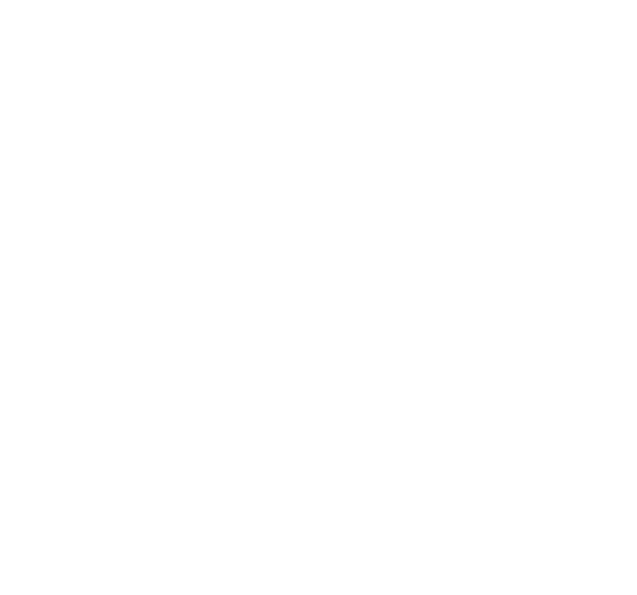 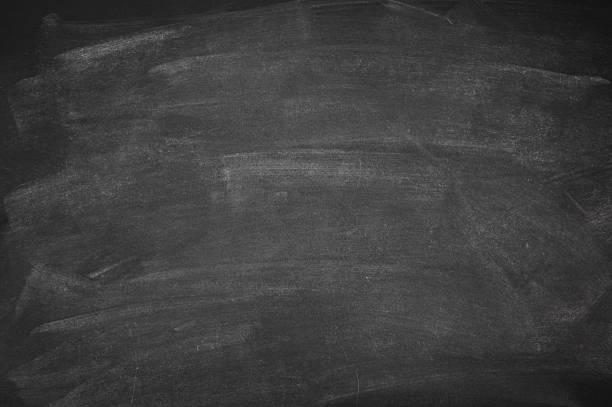 A hidro-termodinamikai egyenletrendszer (HTER)
t
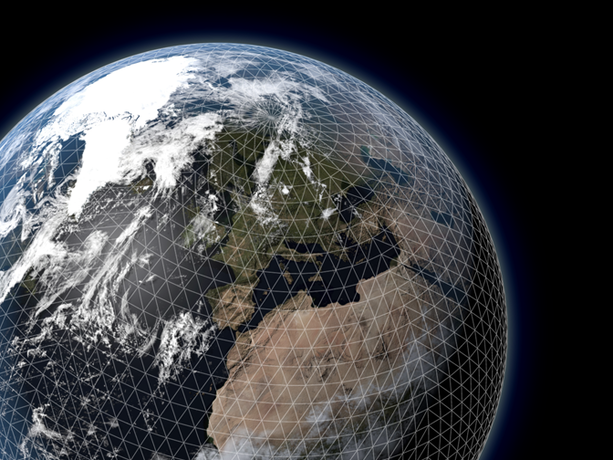 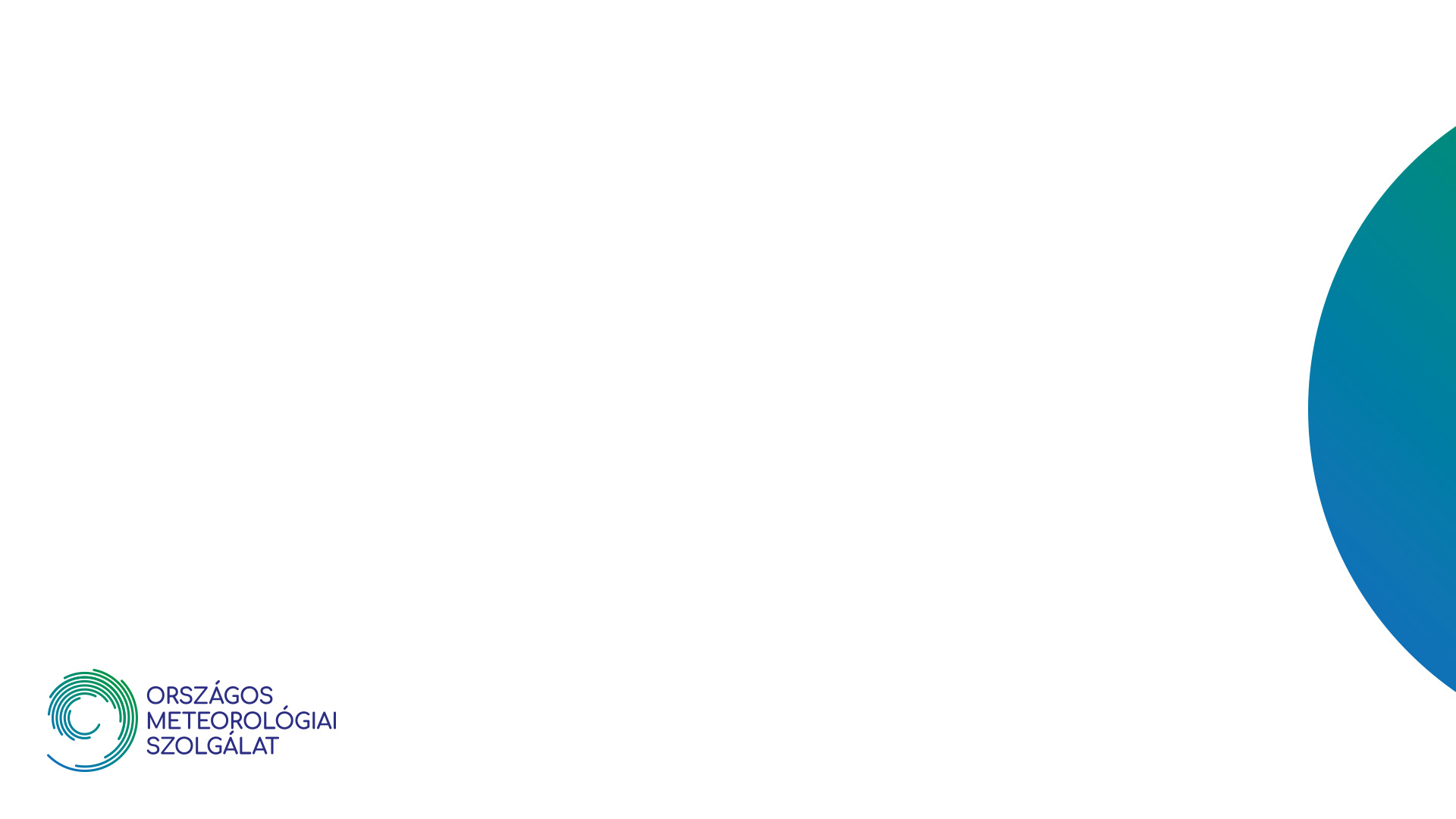 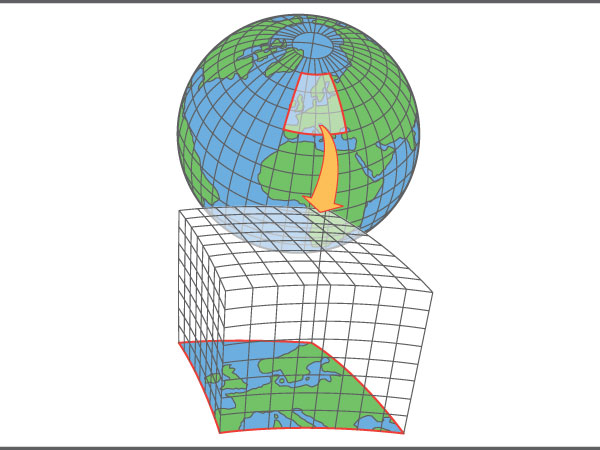 DINAMIKA
 HTER
FIZIKA
 a rácstávolságnál kisebb skálájú folyamatok megoldása (parametrizáció)

sugárzásátvitel
mikrofizika
konvekció
turbulencia
felszín-légkör kölcsönhatások
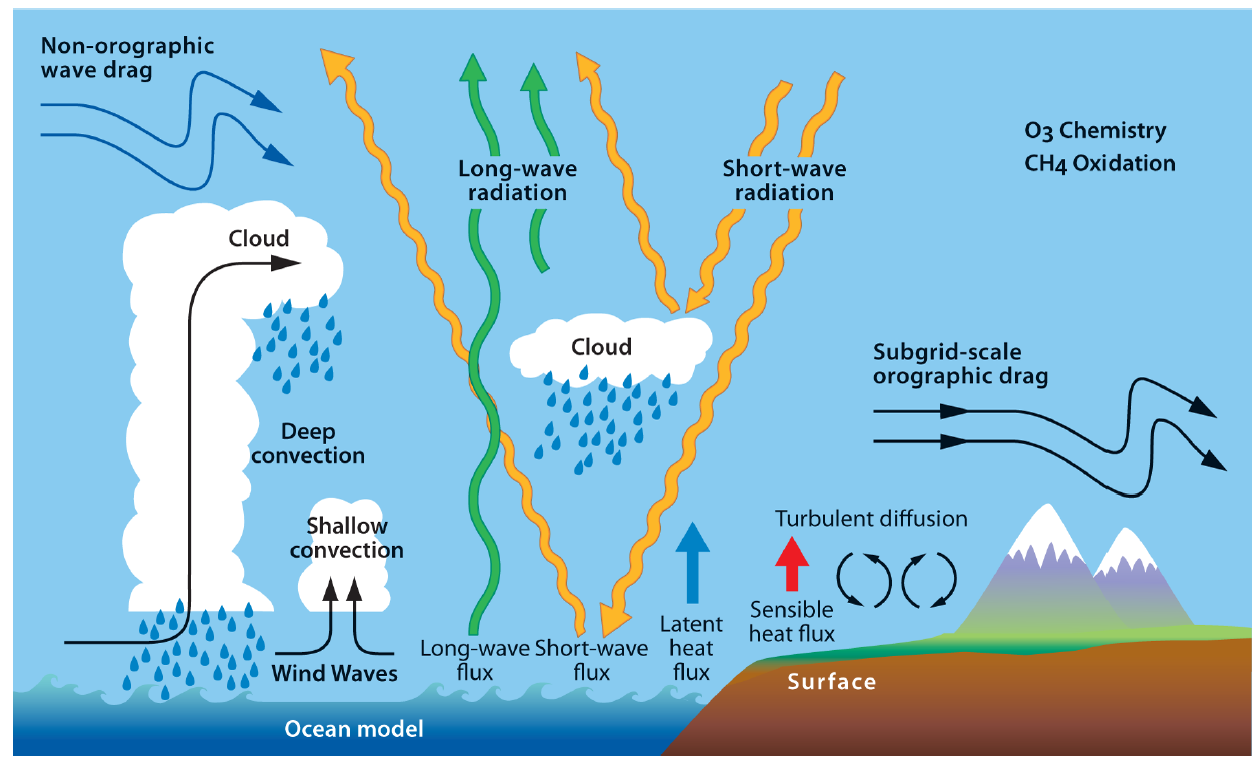 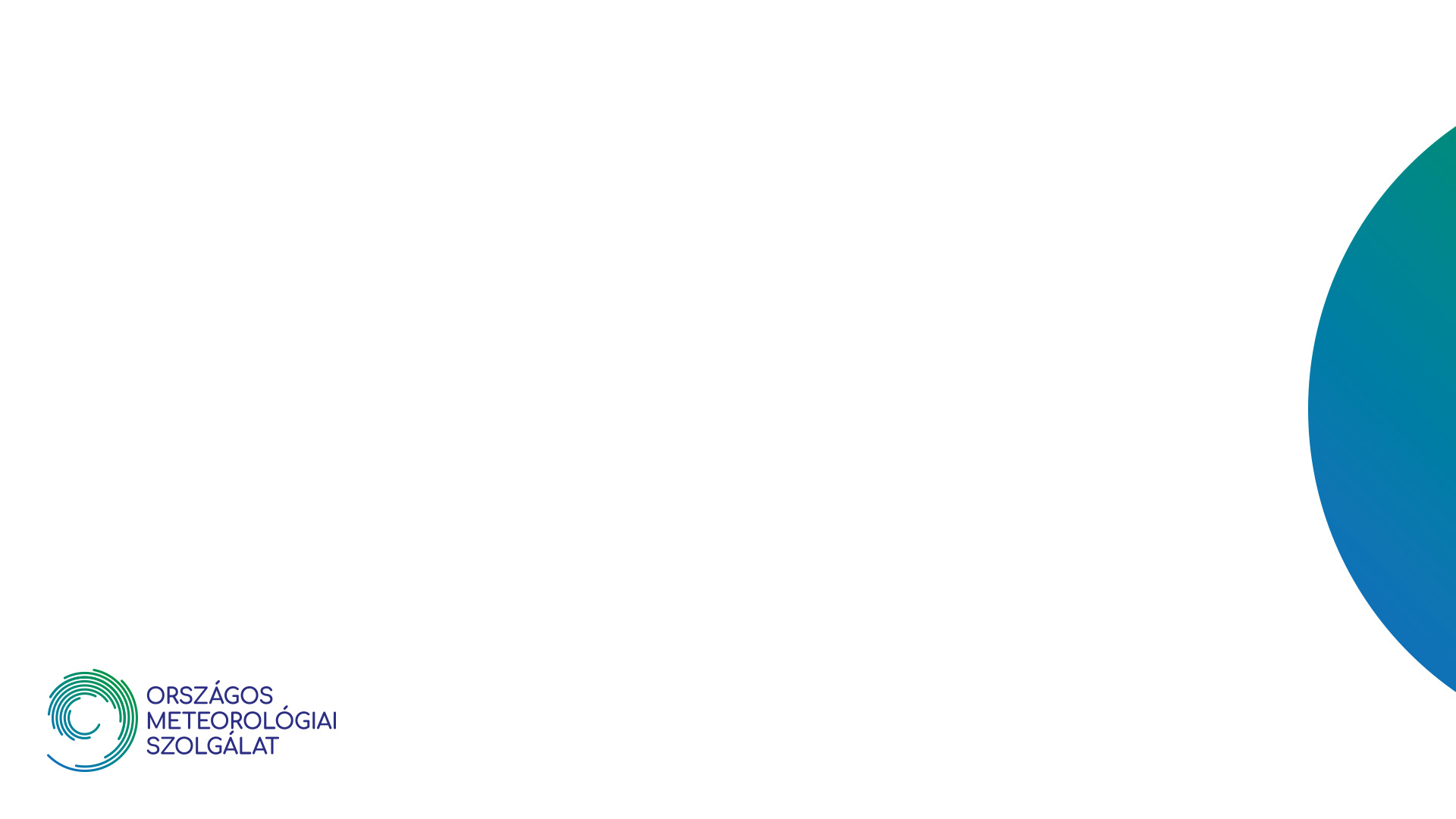 Időjárás-előrejelző modellek / klímamodellek
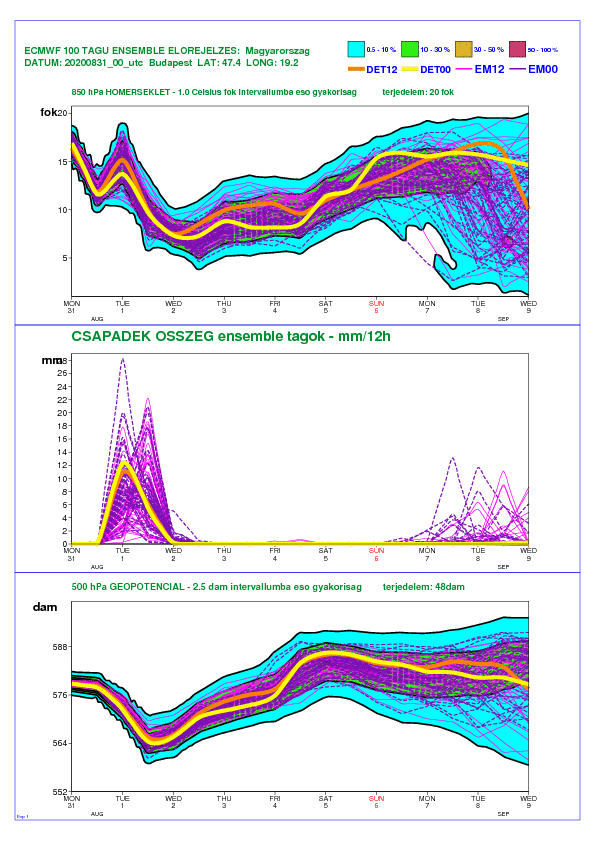 Időjárás előrejelzés
a légköri folyamatok változását tekintjük
előrejelzés: pontos időbeli és térbeli leírás
a kiindulási állapot meghatározása kulcsfontosságú
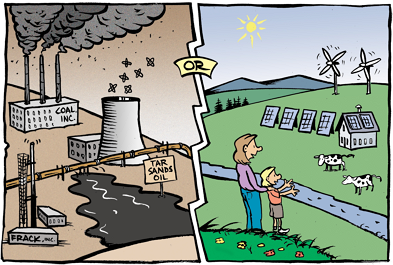 Éghajlat „előrejelzése”
a légkört a lassú folyamatok (pl. óceáni) kormányozzák  teljes éghajlati rendszert tekintjük
szokásos viselkedést írunk le (nem 2050 nyarának időjárása)
valamely kényszerre adott választ vizsgáljuk  feltételes projekció
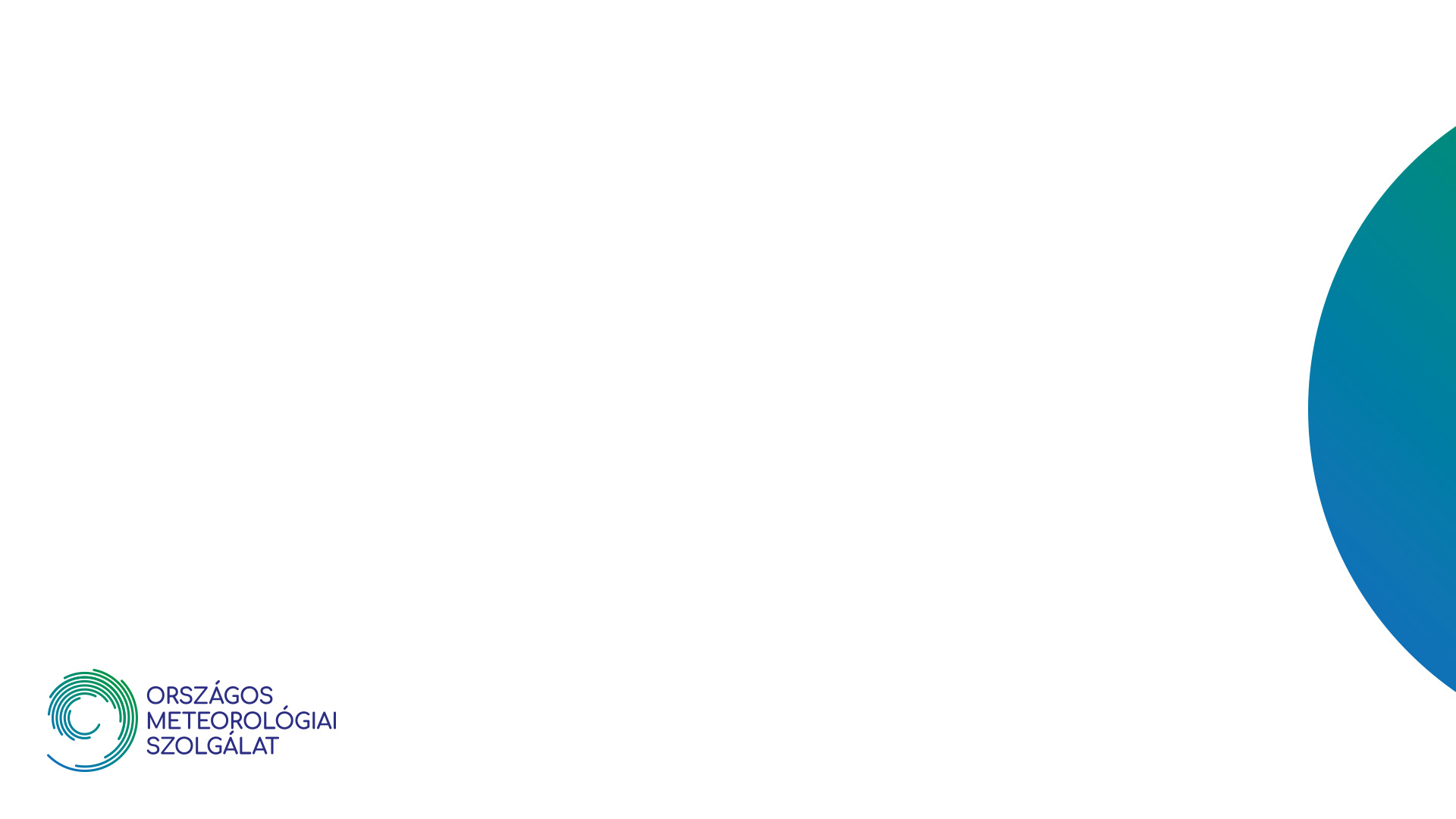 Az éghajlati modellezés menete
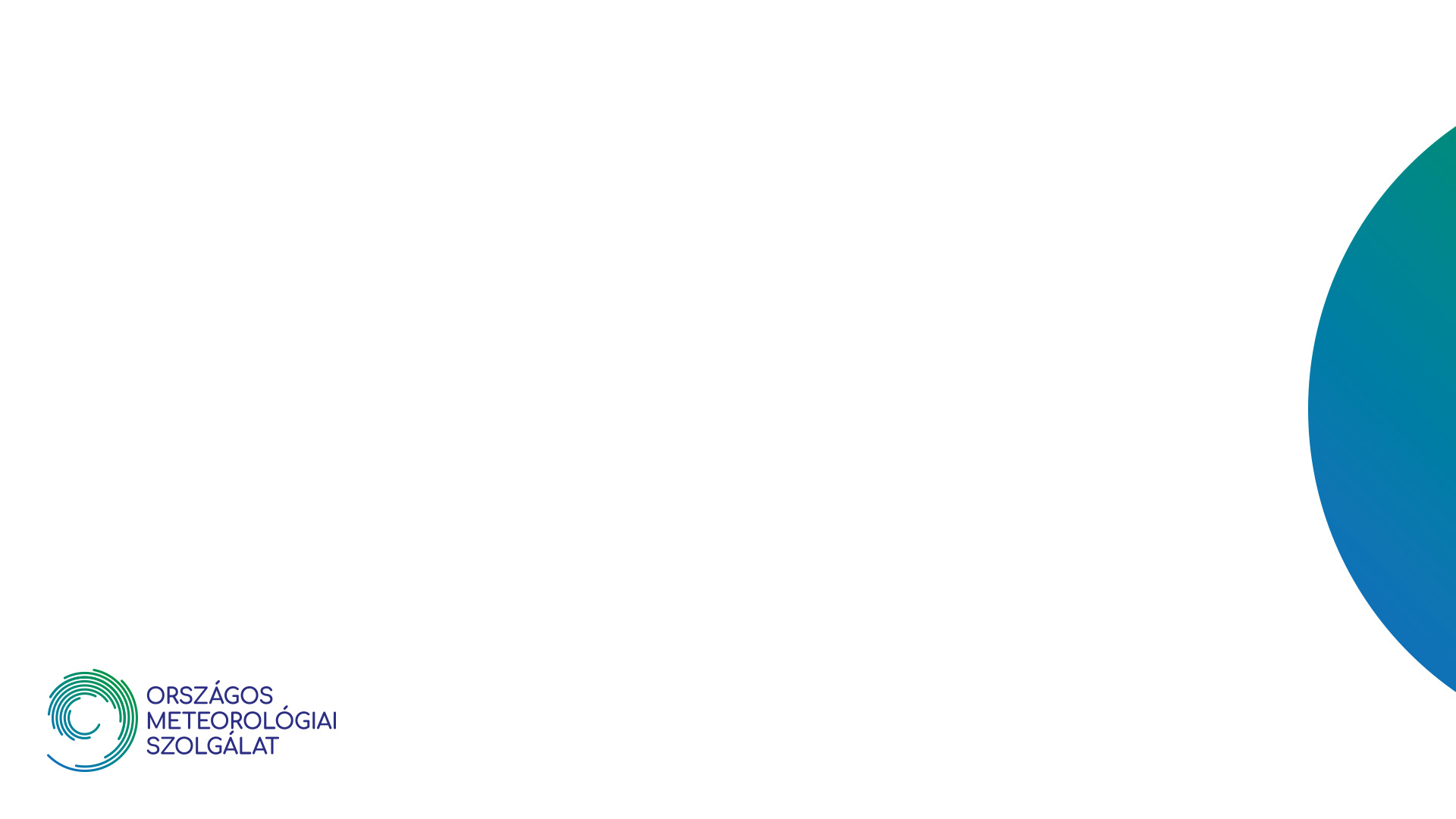 Globális modellek / regionális modellek
Óceáni modell
Felszíni modell
Globális modellek
kapcsolt földrendszer modellek
100-250 km horizontális felbontás
Alkalmazás: az éghajlati rendszer válasza a megváltozott kényszerre
Légköri modell
Vege-táció
Levegőkémia
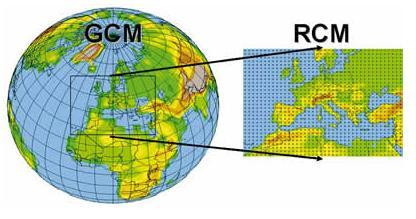 Regionális modellek
kisebb terület, finomabb felbontás (10-25 km)  folyamatok pontosabb leírása
Alkalmazás: a globális információ finomítása, a lokális változások vizsgálata
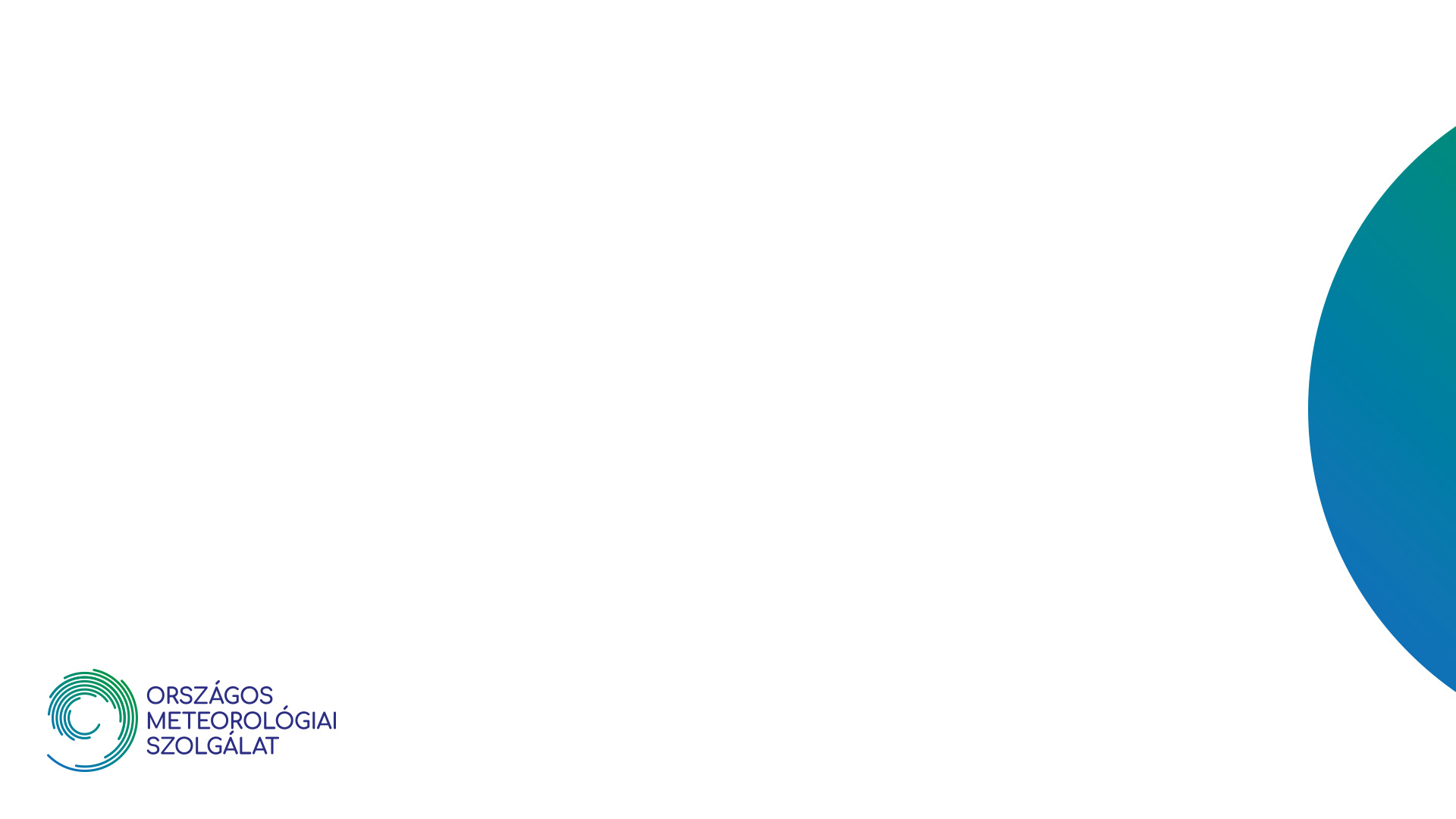 A regionális klímamodell alkalmazása, lépések
Fagyos napok számának éves relatív változása [%].
Időszak: 2071–2100
Modell1
Modell2
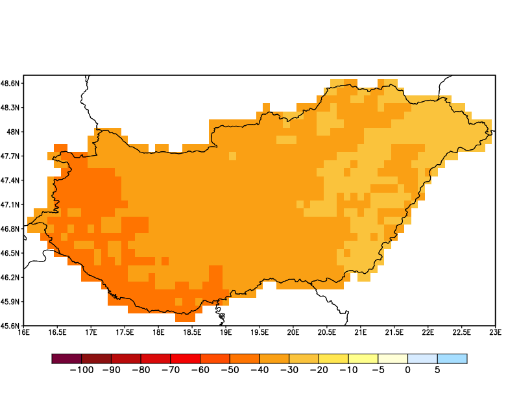 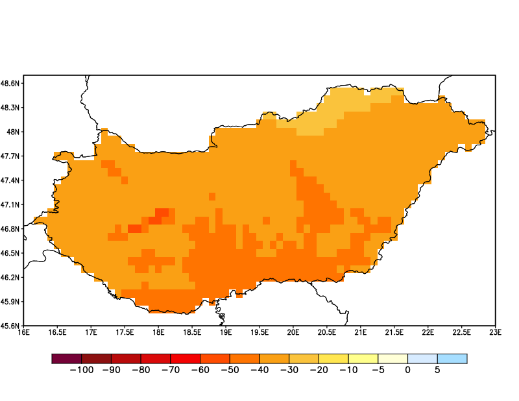 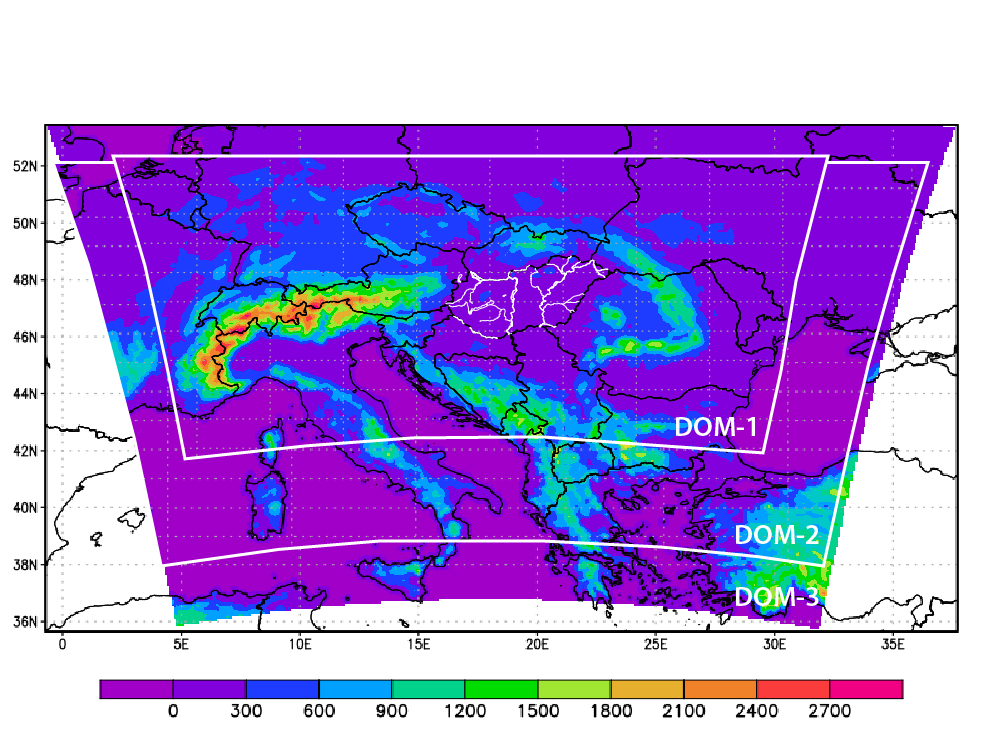 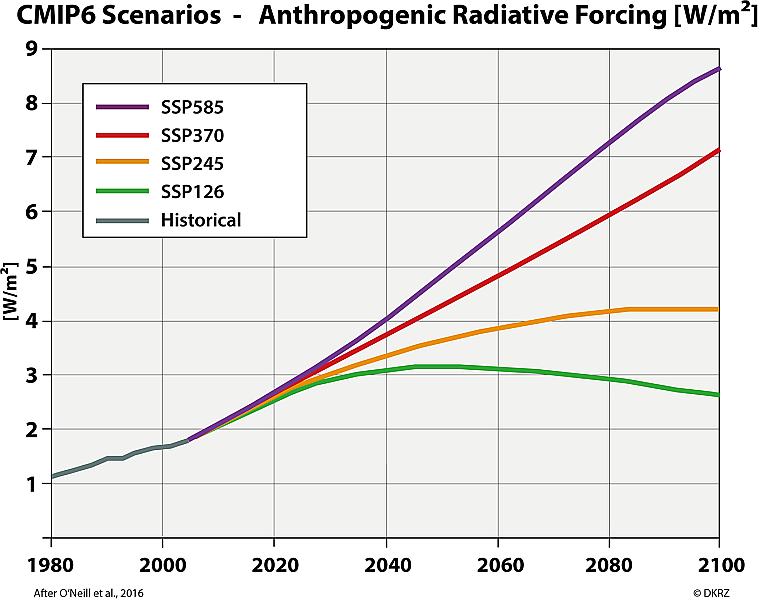 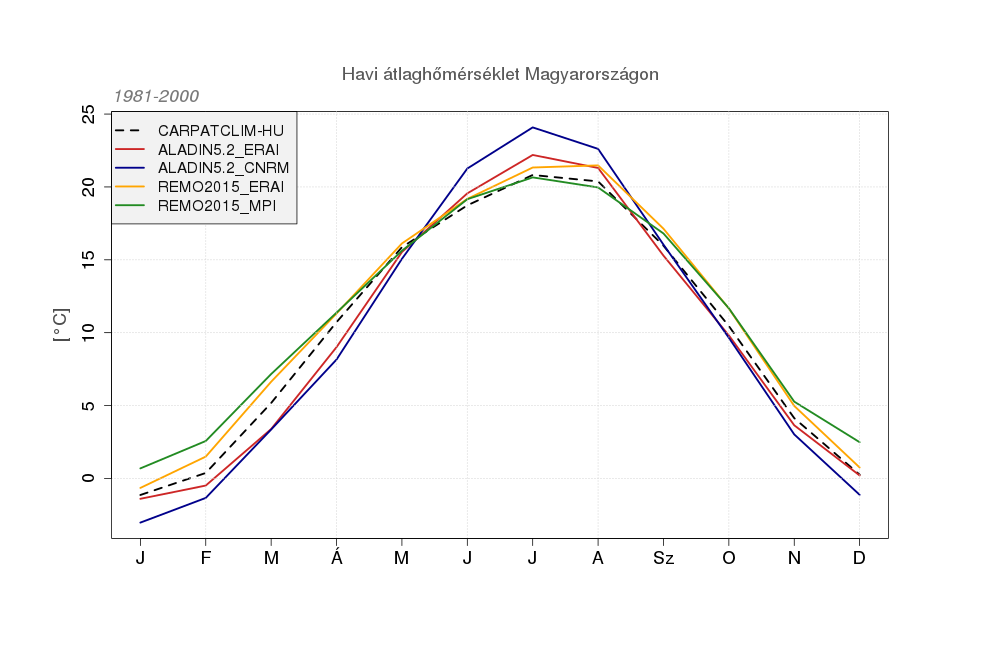 RCP4.5
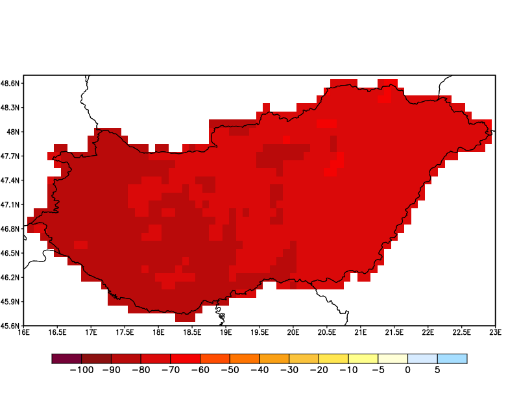 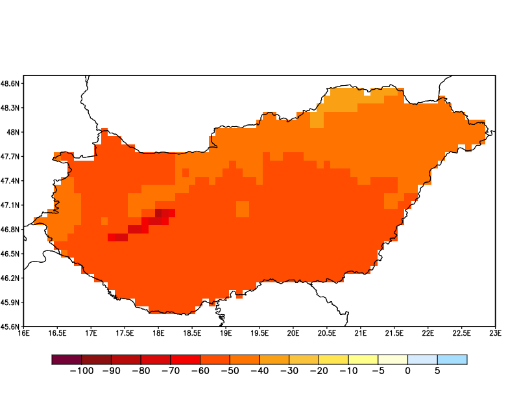 RCP8.5
Megyeri-Korotaj et al., 2023.
Megyeri-Korotaj et al. 2022
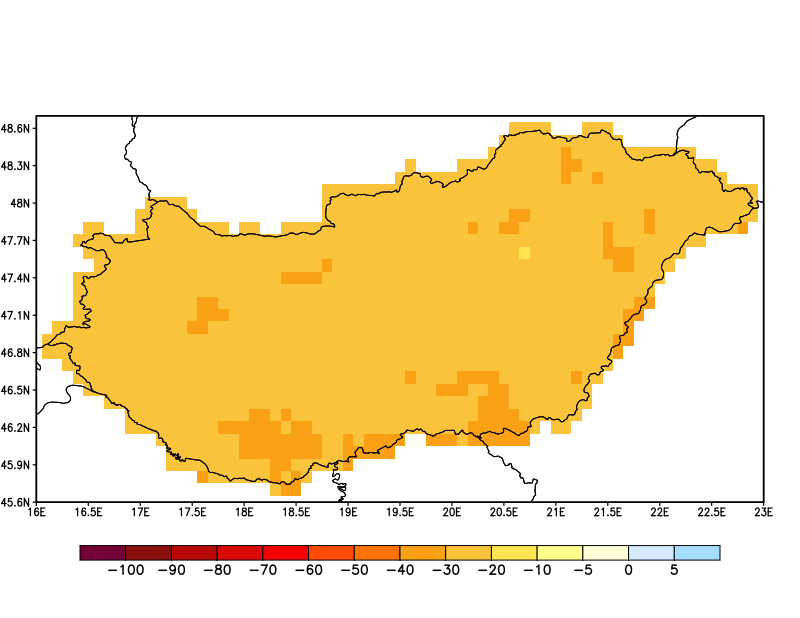 Suga et al., 2021.
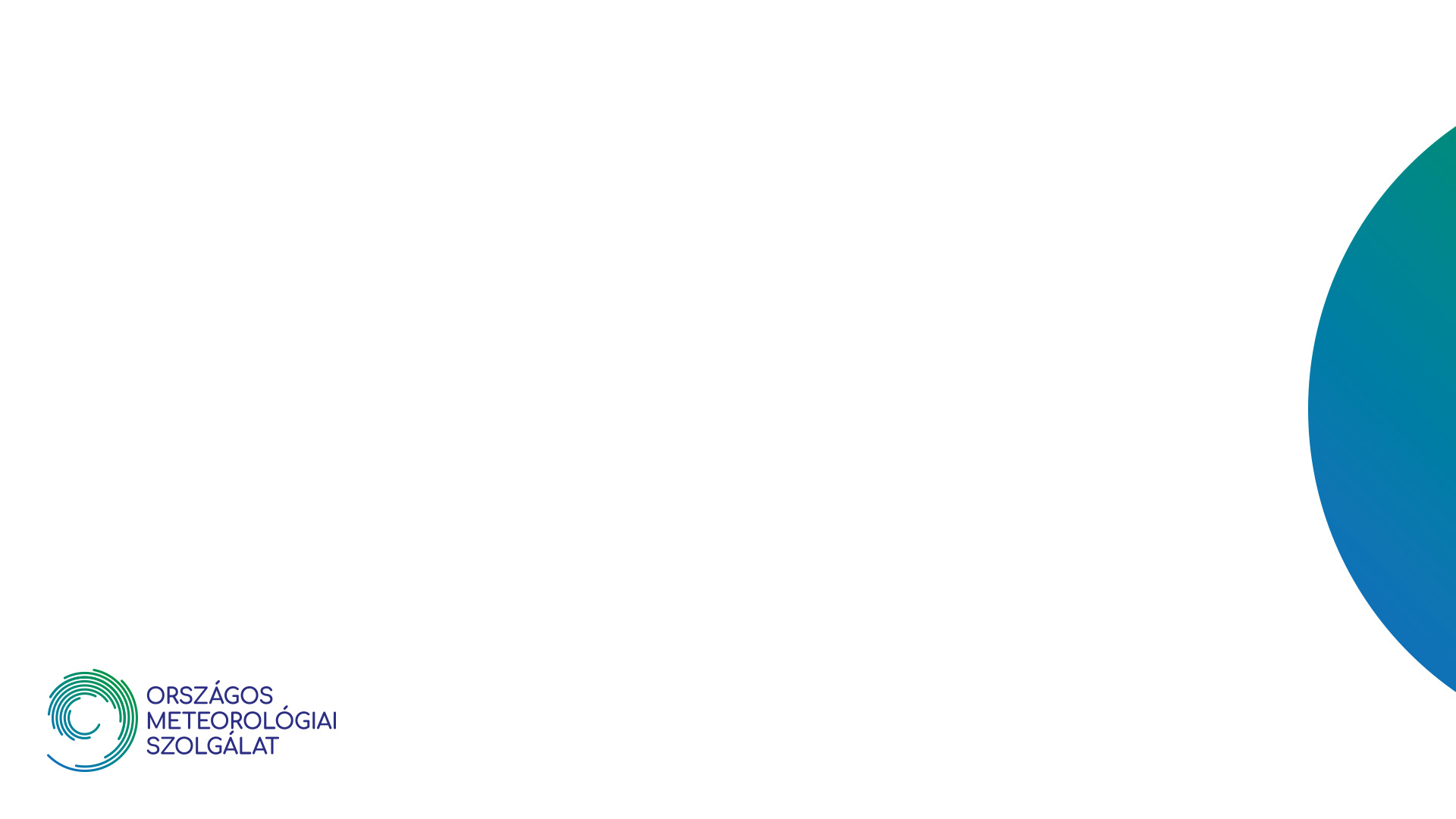 A modellek bizonytalansága
egy modellkísérlet helyett több szimuláció (multi-modell)

valószínűségről információ
1. Jövőbeli gazdasági-társadalmi változások: csak feltételezések
2. Különböző modellek,  különböző közelítő módszerek  eltérő eredmények
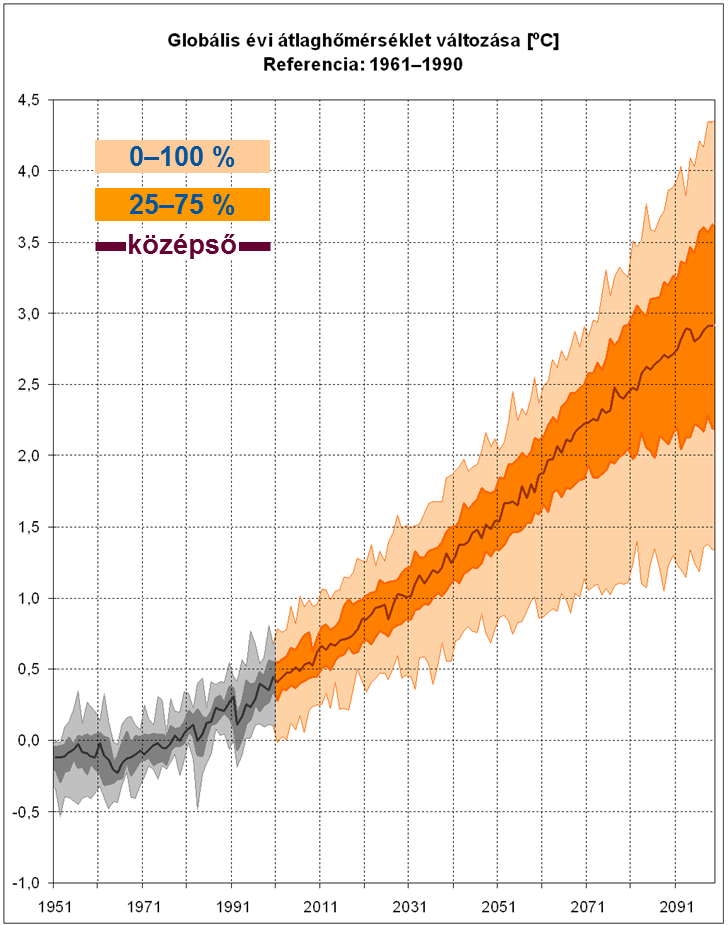 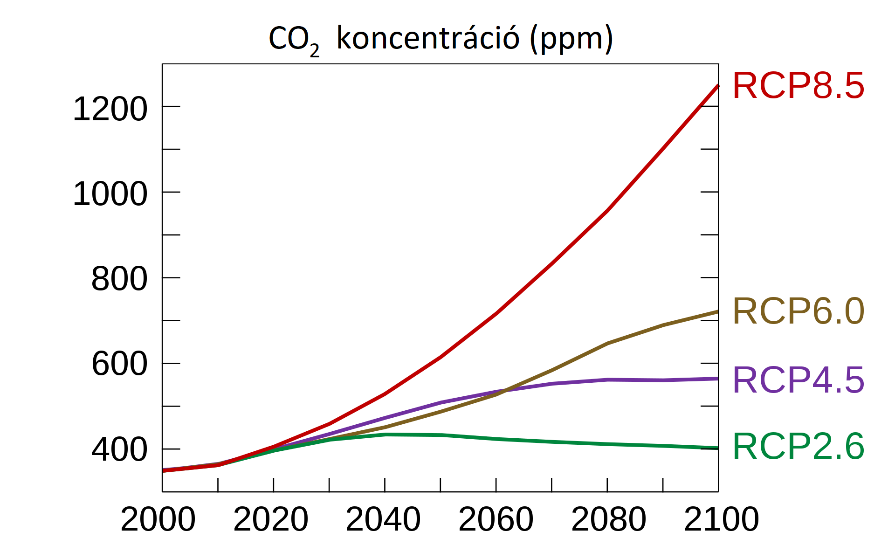 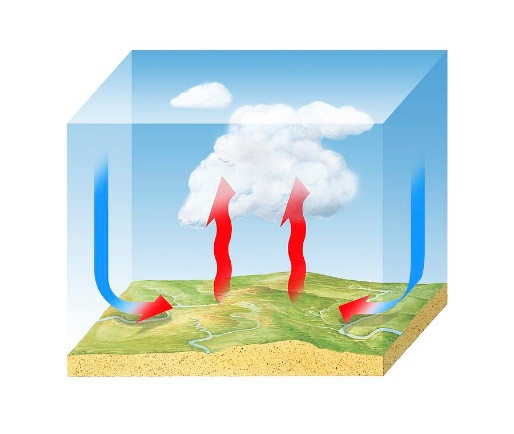 medián
3. Természetes változékonyság: az éghajlati rendszer belső tulajdonsága
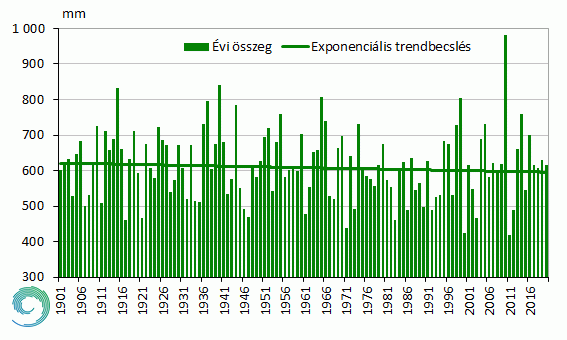 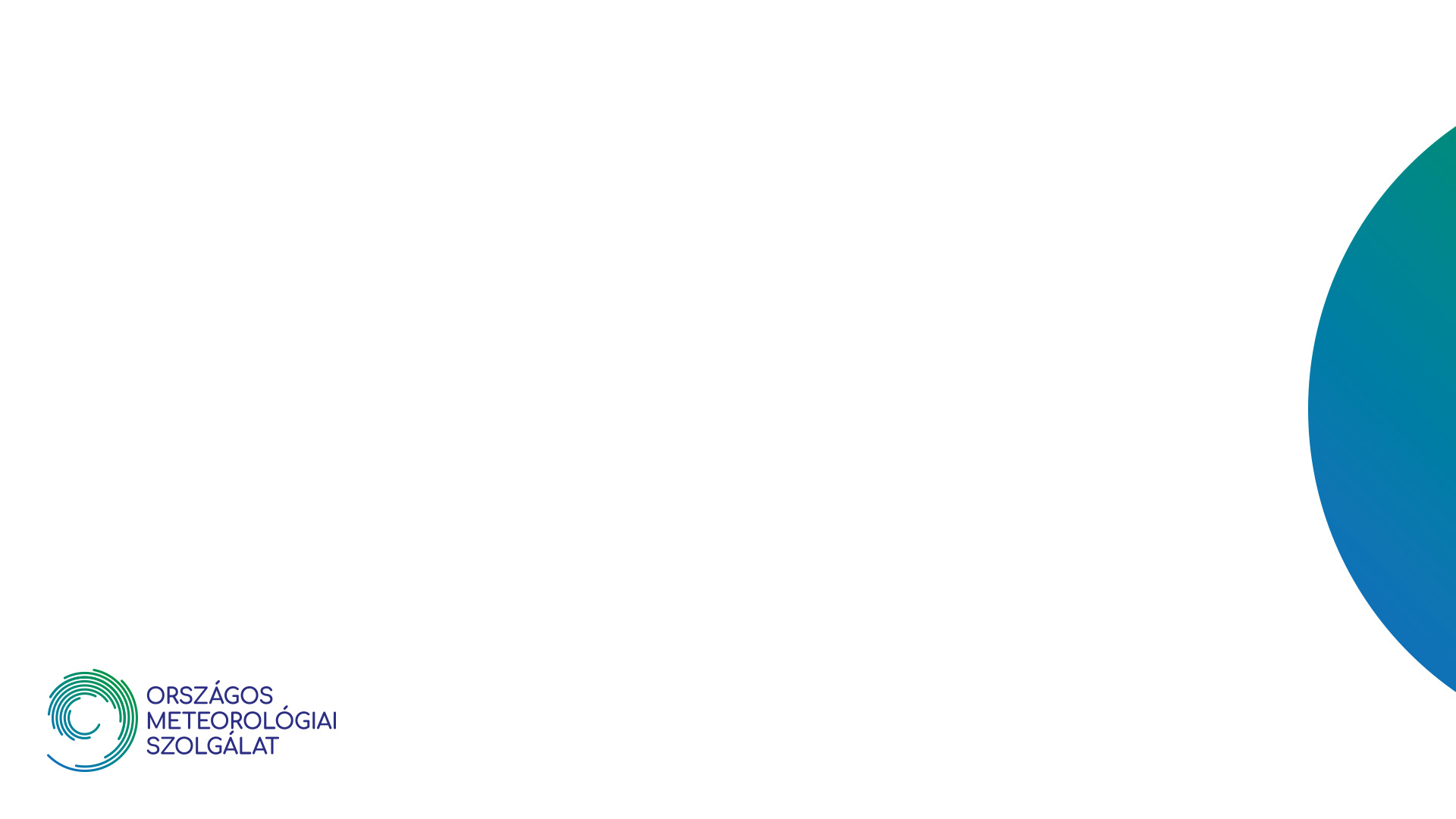 3. Mivel foglalkozunk?
Regionális klímaszimuláció futtatása
2 modell és 2 forgatókönyv  4 szimuláció
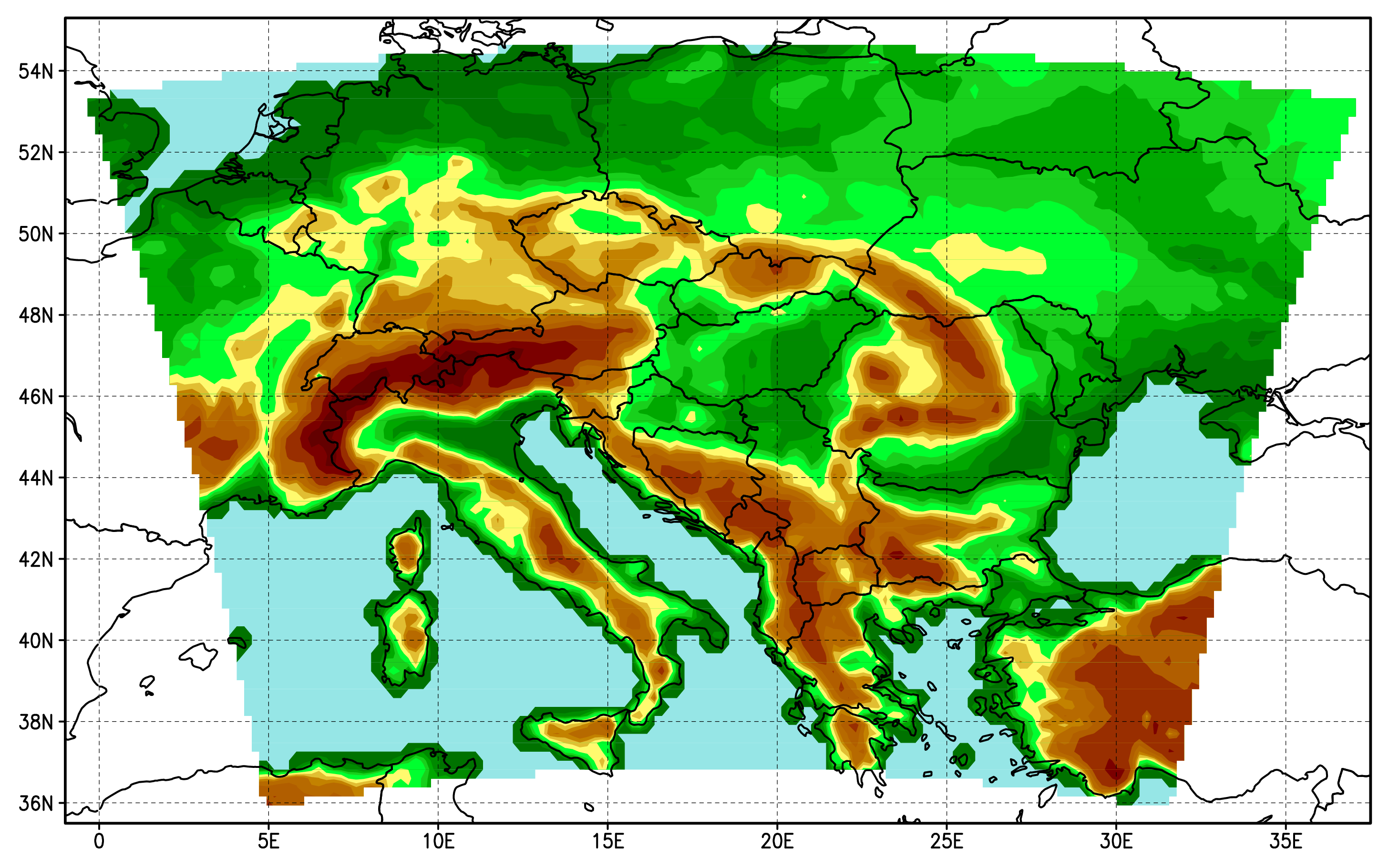 + új éghajlati modell Harmonie-Climate (HCLIM) adaptálása
ALADIN5.2
REMO2015
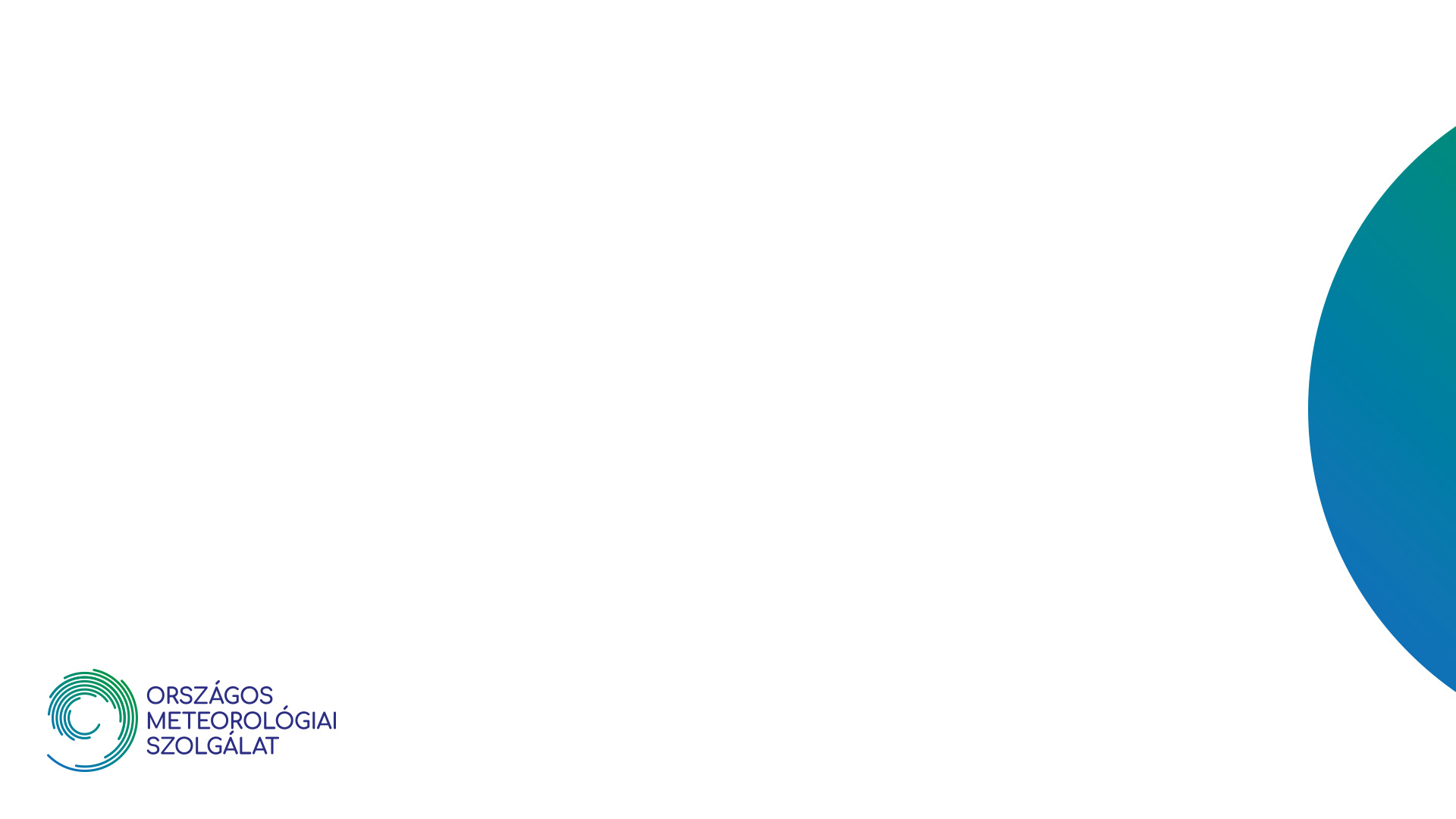 Európai modelleredmények használata
Regionális Modellezési Program: CORDEX (Coordinated Regional Climate Downscaling Experiment)

előre meghatározott szempontok szerint szimulációk készítése
összehasonlítható eredmények
globális modellek leskálázása
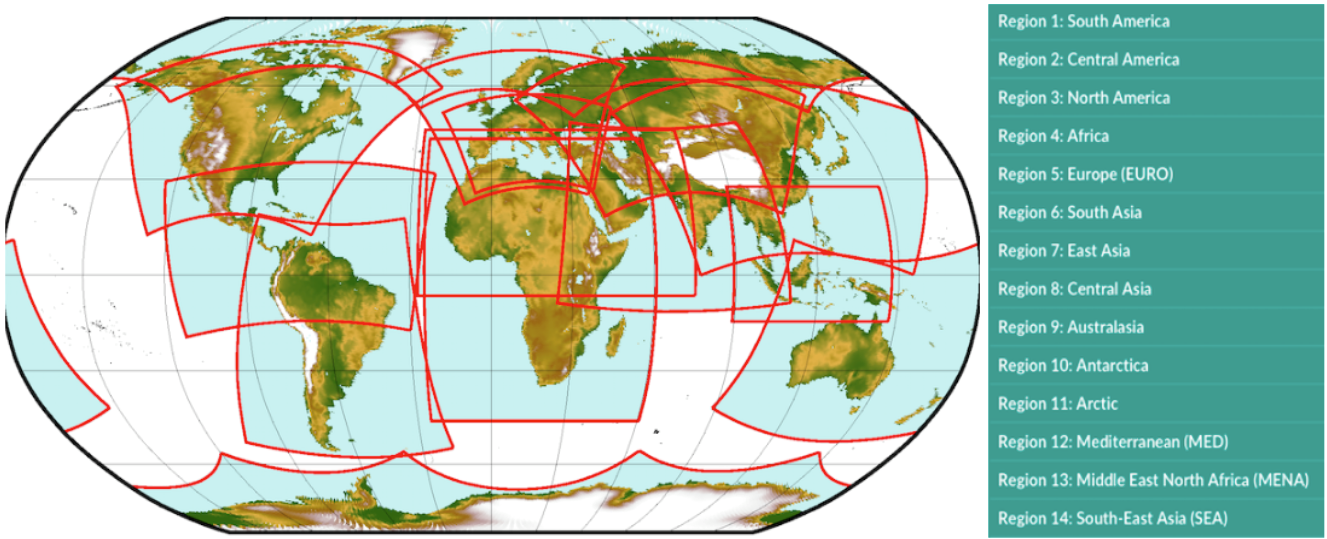 MED-CORDEX
EURO-CORDEX
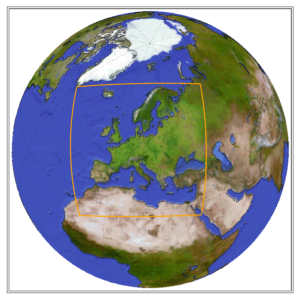 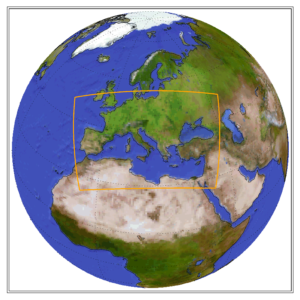 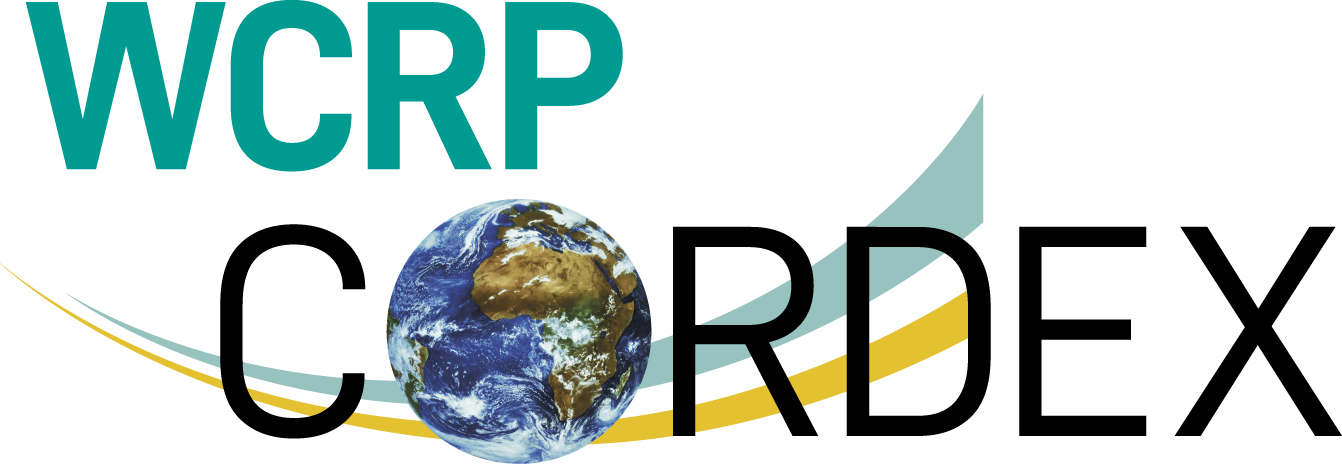 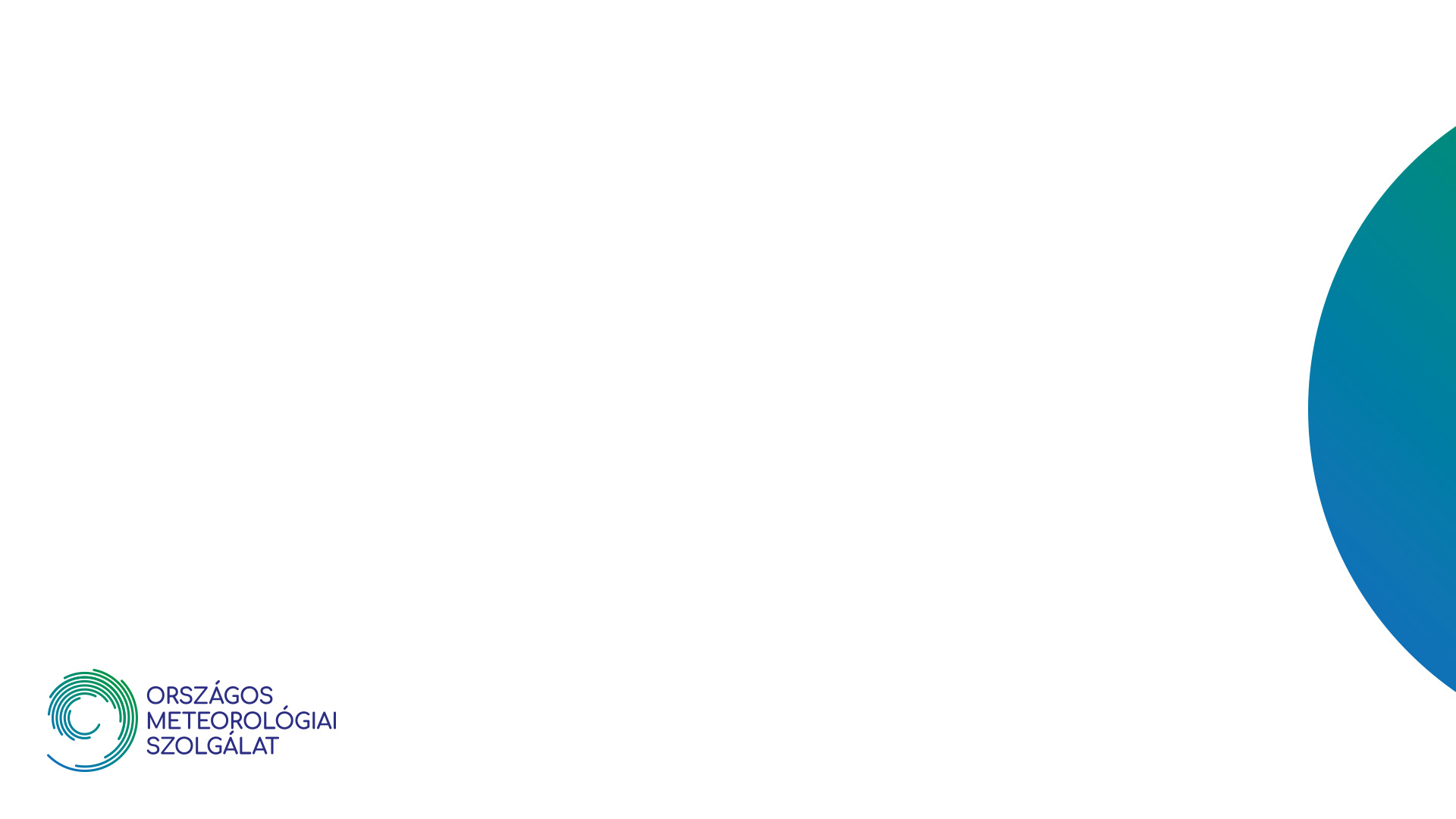 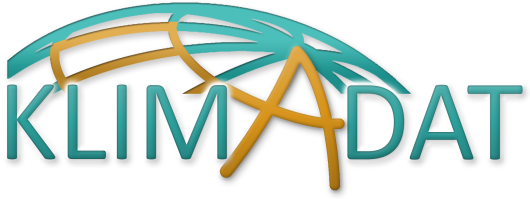 KLIMADAT adatbázis
2016-2022
KLIMADAT: Magyarországra és Budapestre vonatkozó, méréseken és modelleredményeken alapuló éghajlati adatbázis és megjelenítő rendszer
honlap: https://klimadat.met.hu 
az eredmények térképek és grafikonok formájában vannak megjelenítve (letölthetők)
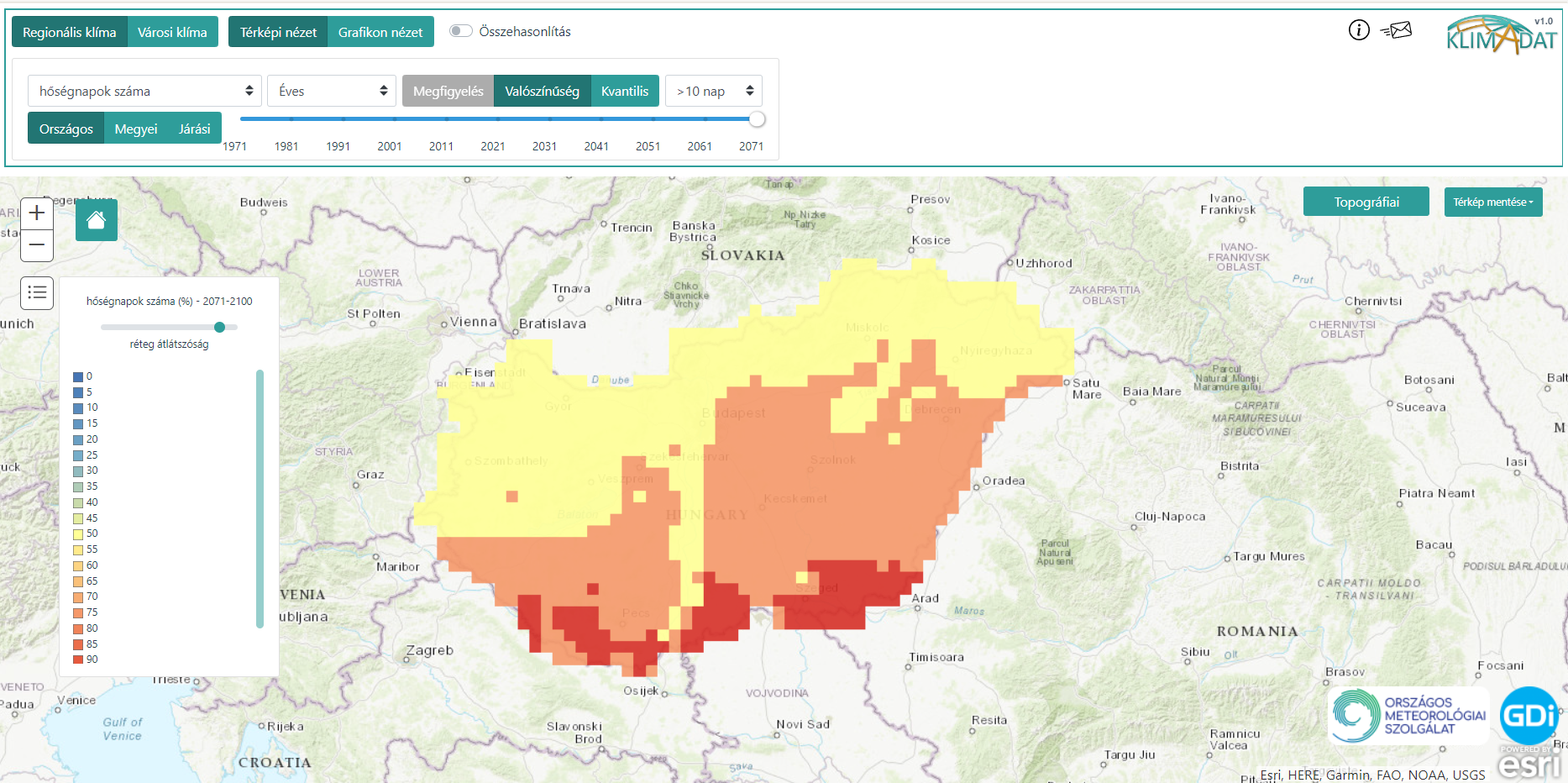 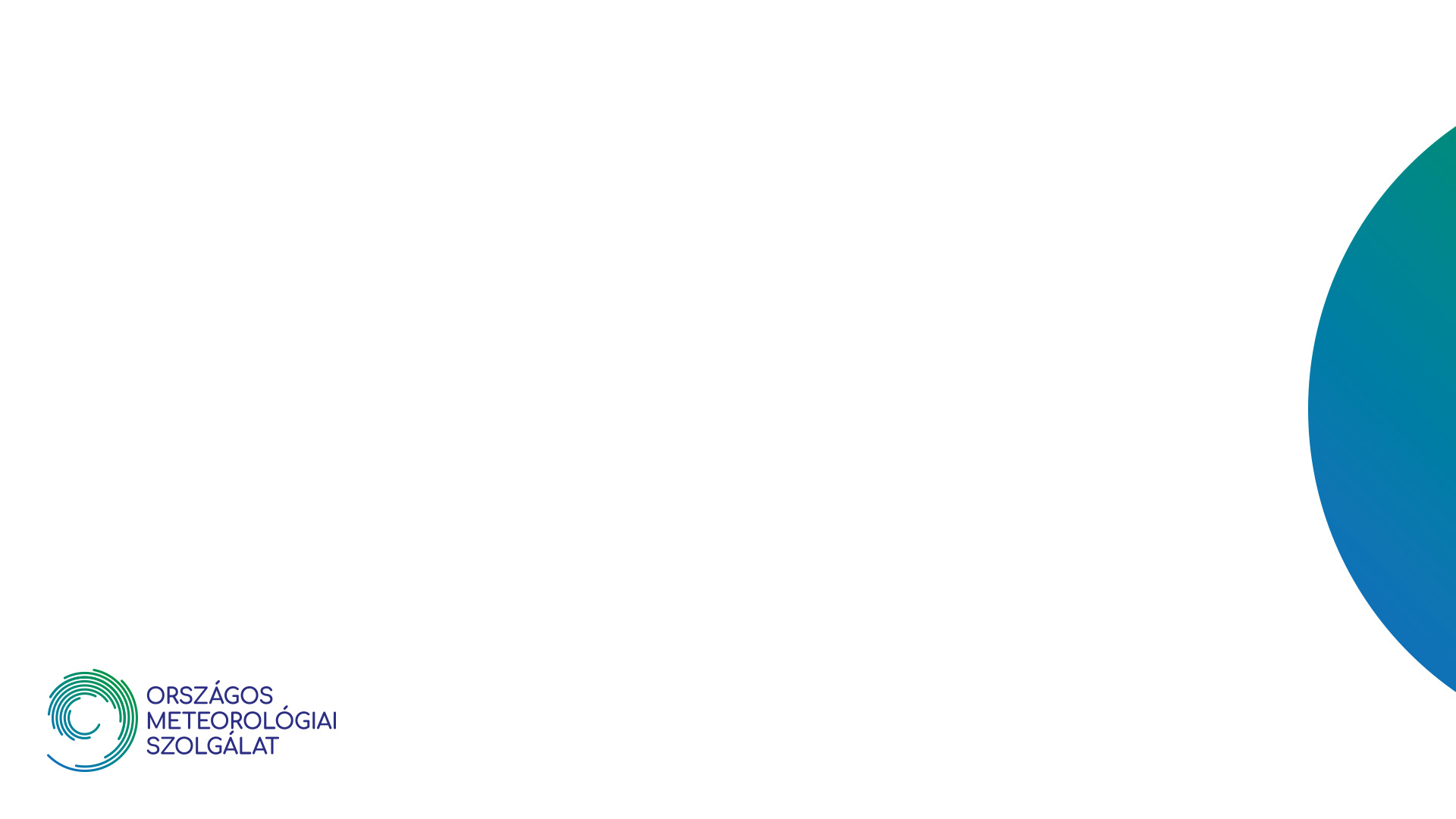 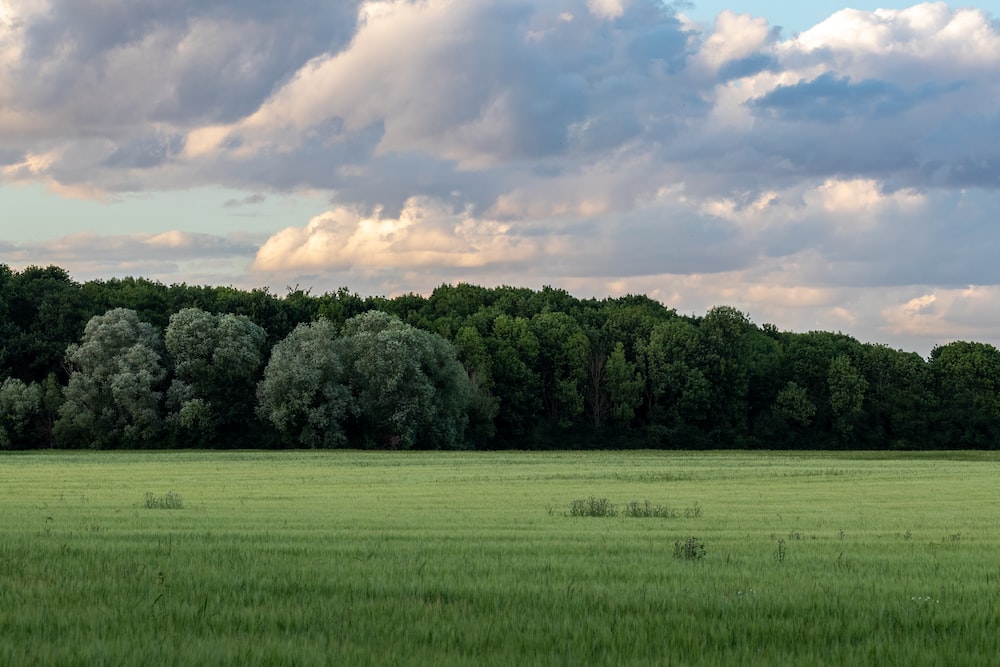 4. Városklíma
Kialakulása
a városi felszín tulajdonságai eltérnek a természetes területkétől:
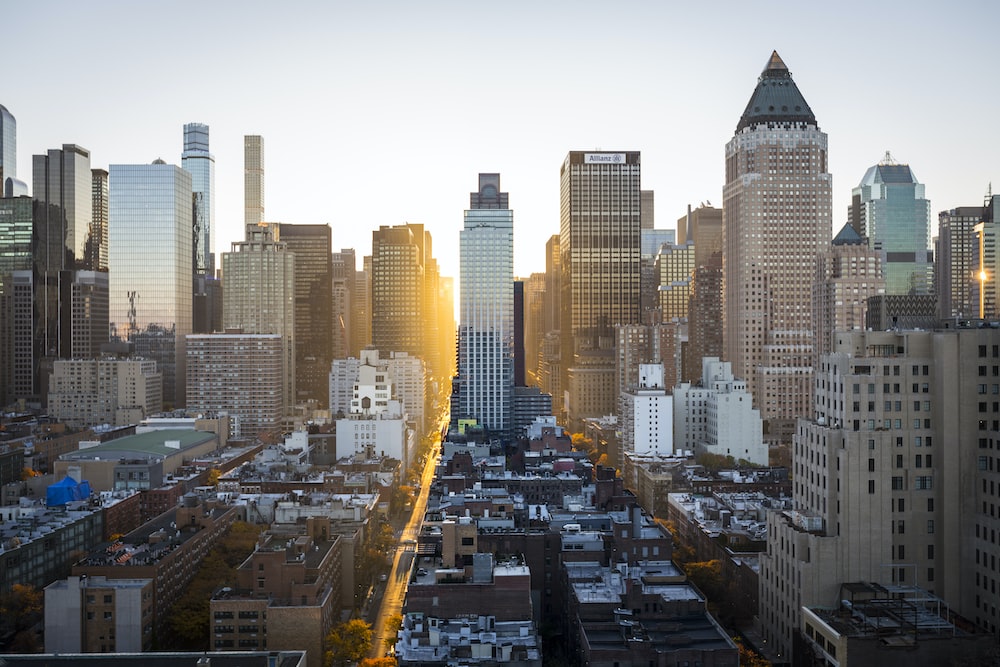 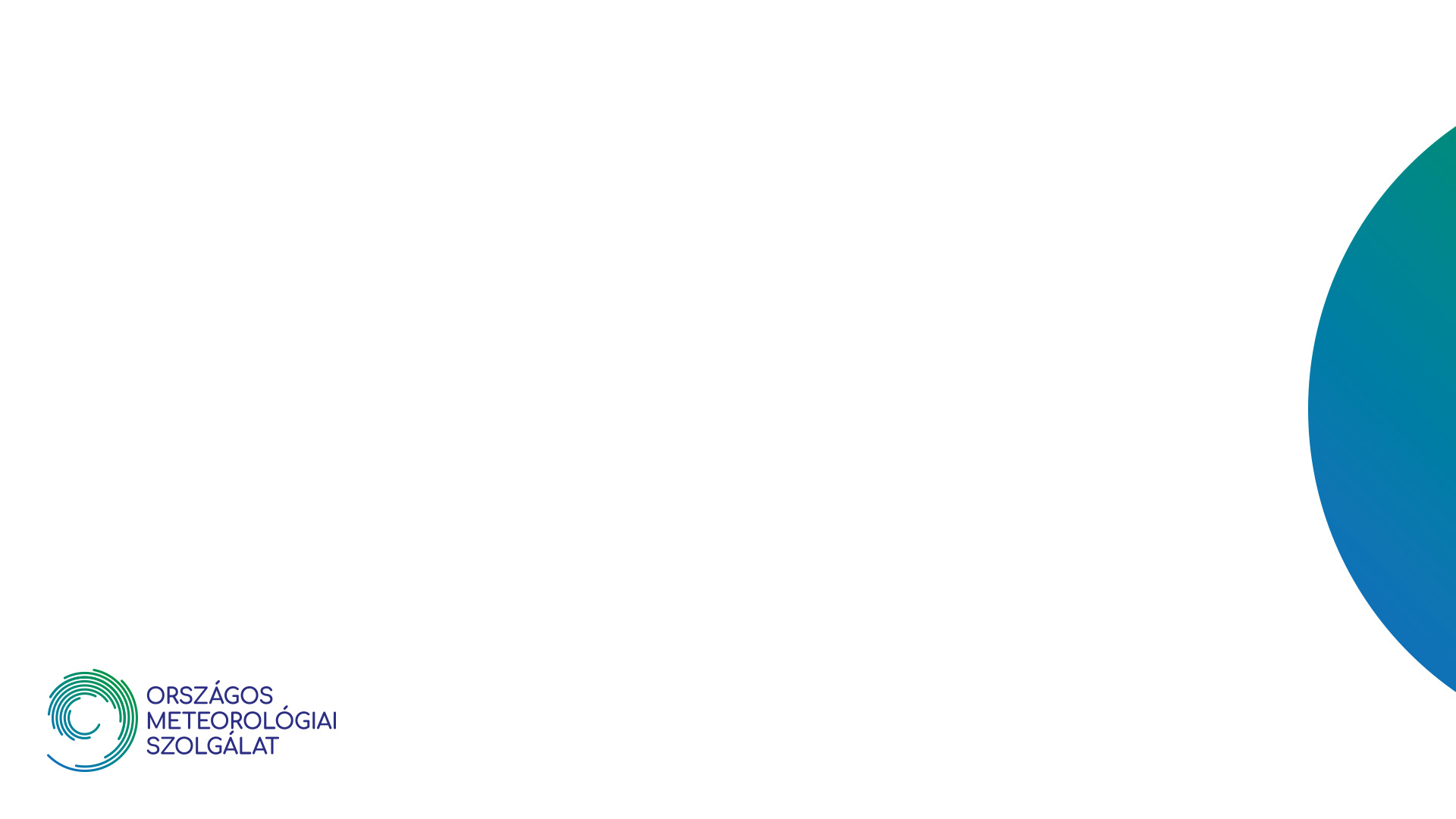 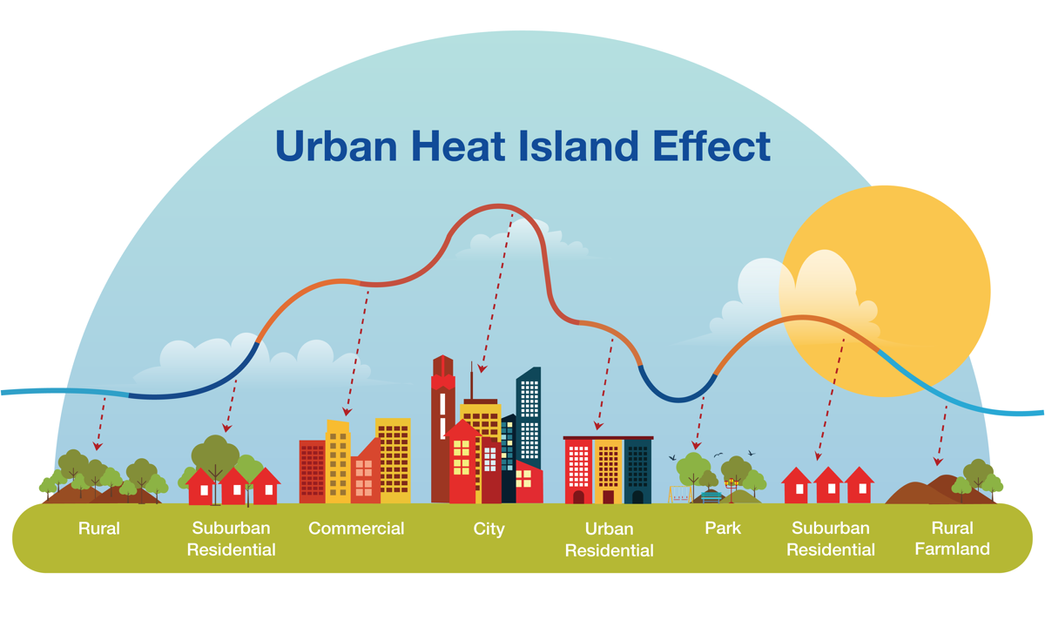 A városi klíma jellemzői:
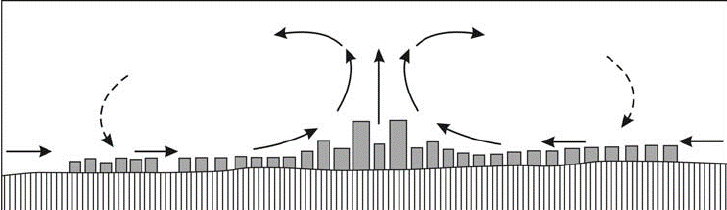 + klímaváltozás  növelheti a városok kitettségét

vizsgálatára lehetőség: felszíni modell
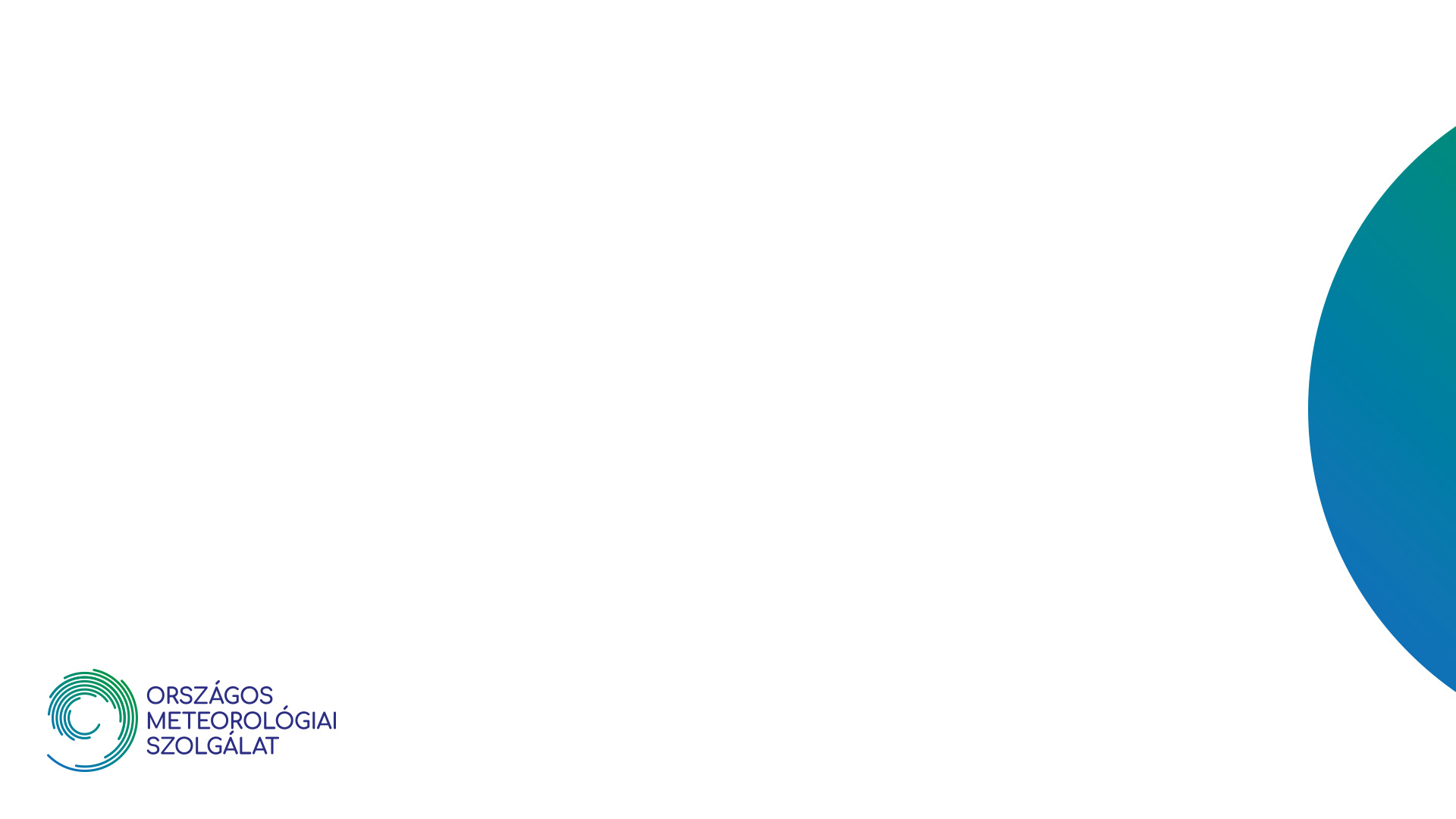 Városi hatások modellezése – SURFEX + TEB
A felszíni modell – SURFEX
a felszín és a légkör közötti kölcsönhatások leírása
alsó határfeltétel

Mi alapján számol egy rácspontban?
felszínt jellemző adatok
légköri modelltől kapott kényszerek
1. modellszint  HTER
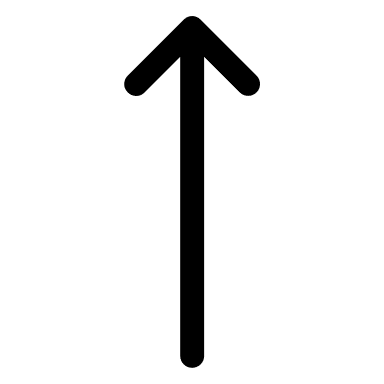 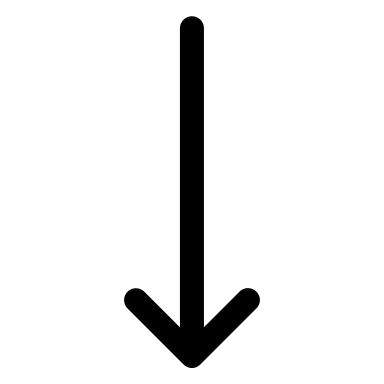 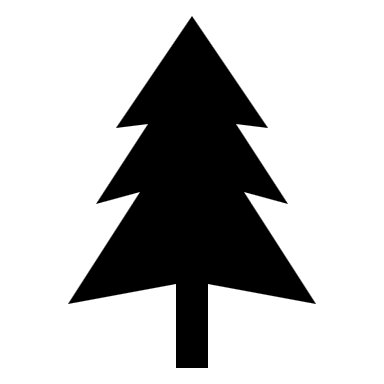 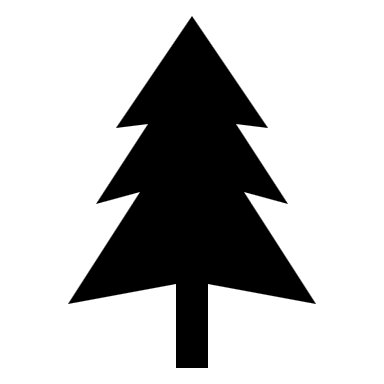 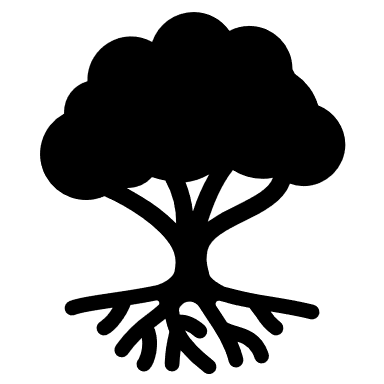 felszín
albedó
növényzet mennyisége
talaj típusa
sugárzás
hőmérséklet
csapadék
szélsebesség
nedvesség
nyomás
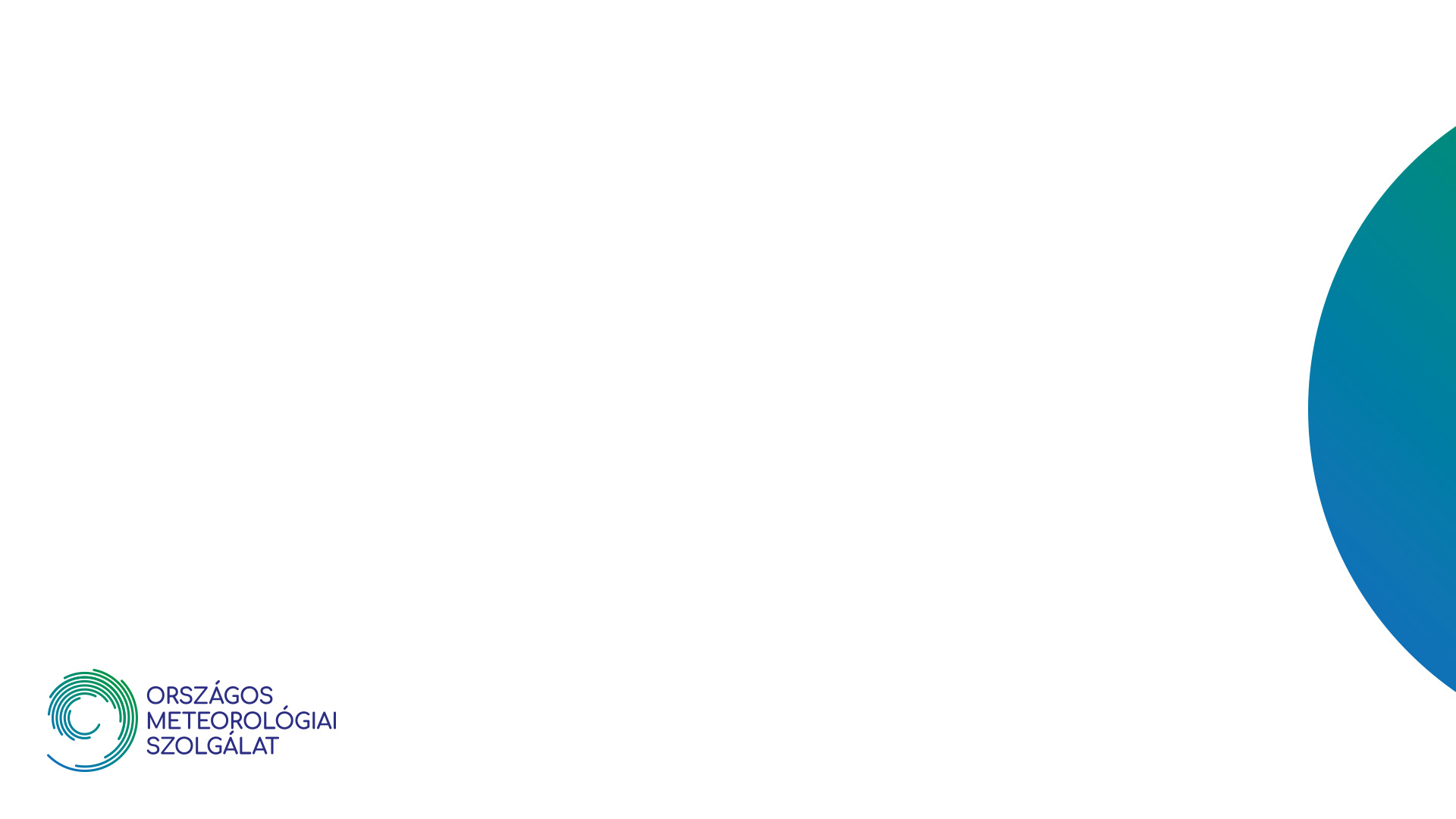 A felszíni modell folyamatai:
Különböző felszíntípusok – „tiling”
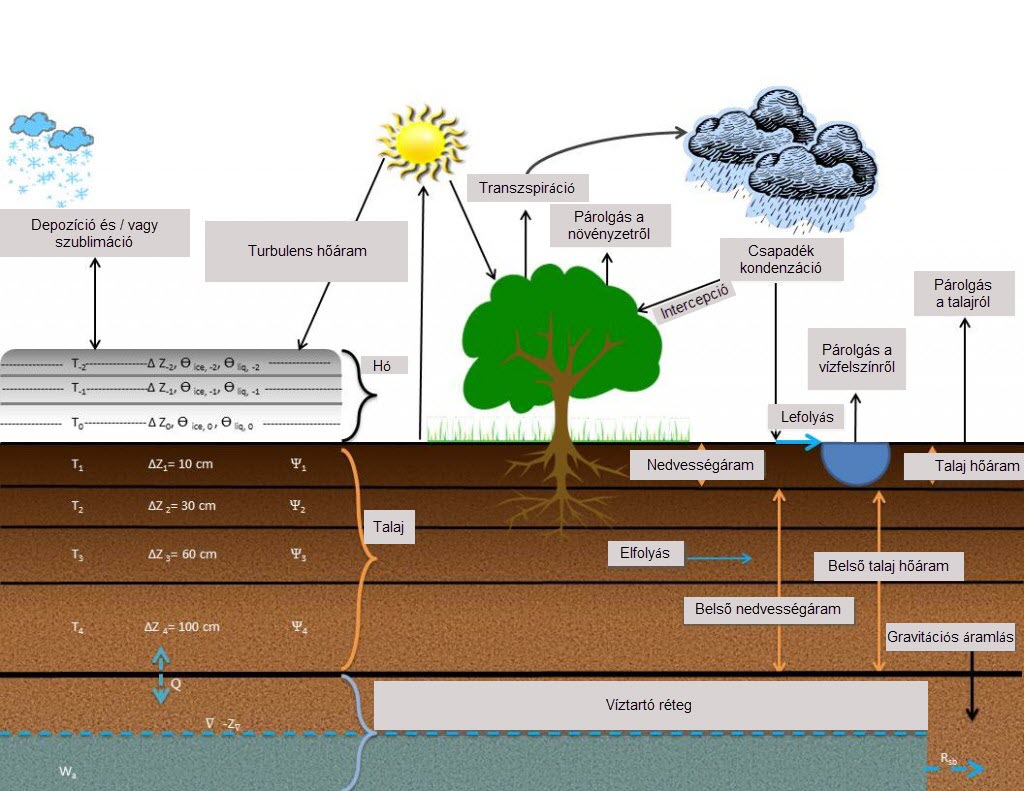 város
természet
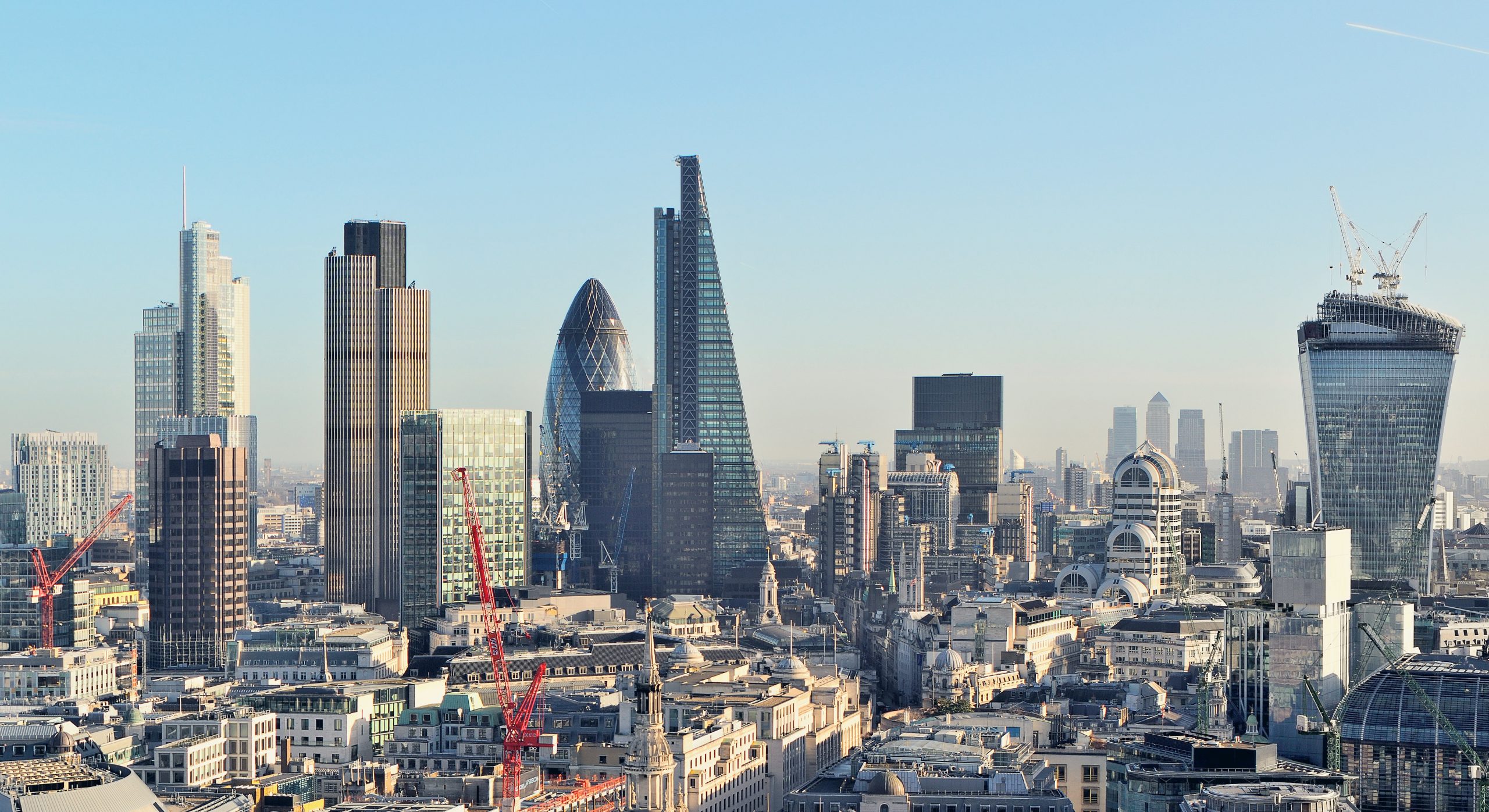 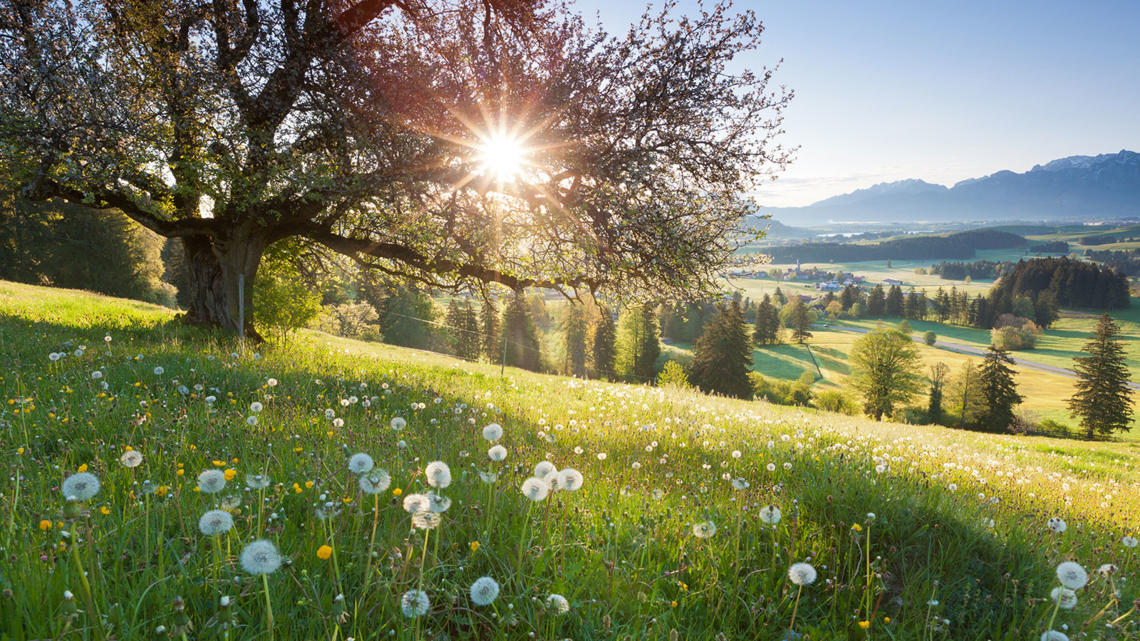 tó
tenger
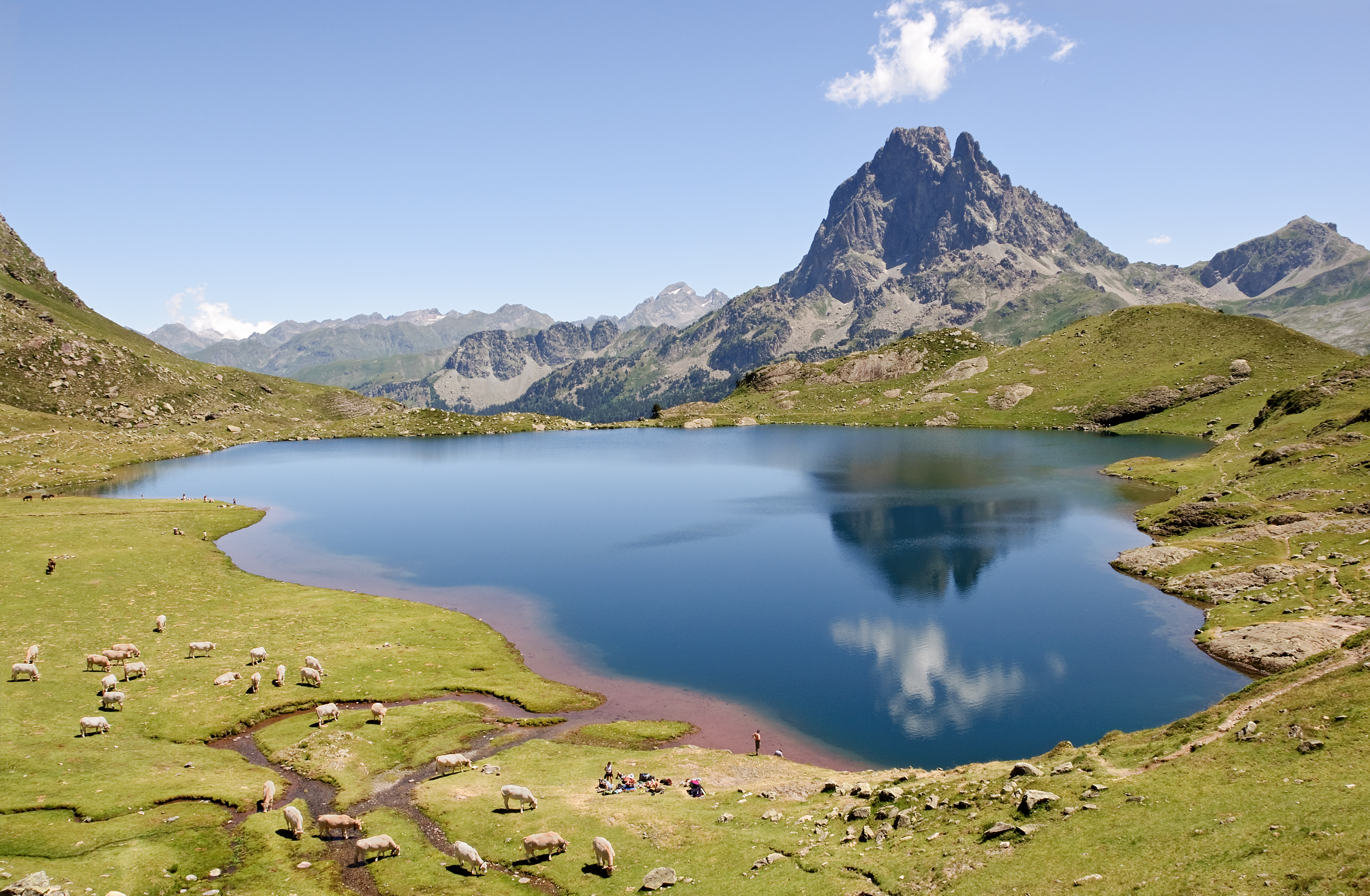 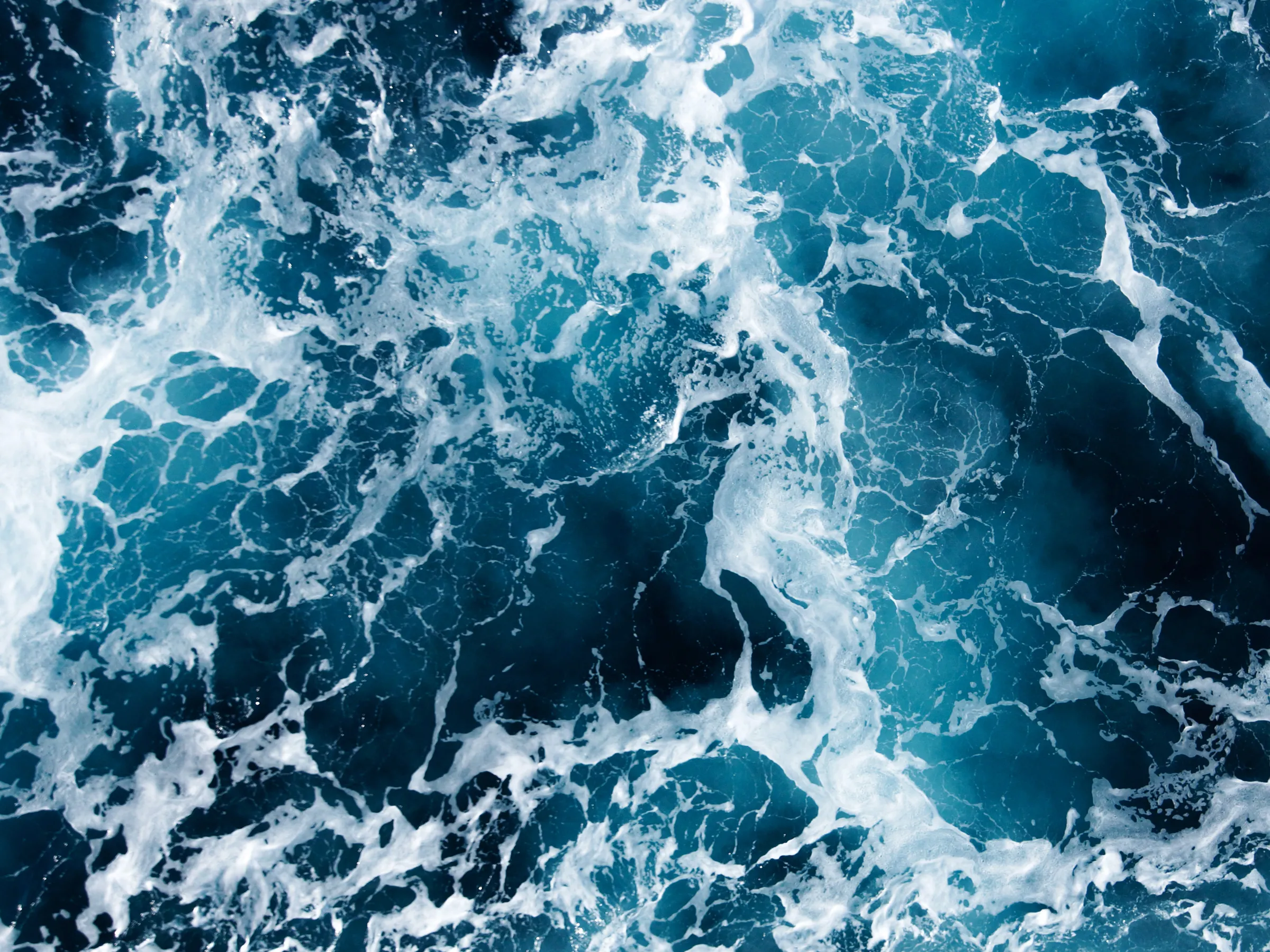 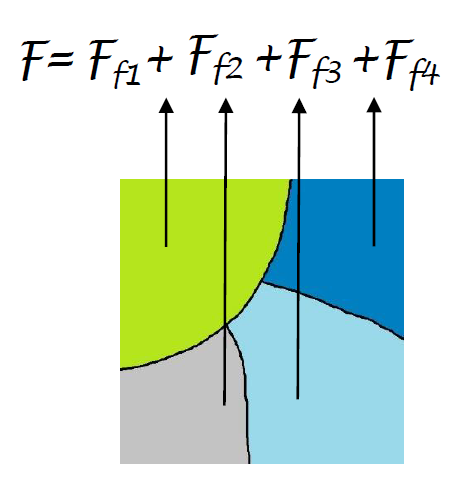 az almodellek külön-külön számolnak

a fluxusok átlagolva egy rácscellára
Mit ad át a légköri modellnek?
hőáram
momentum fluxus
sugárzás
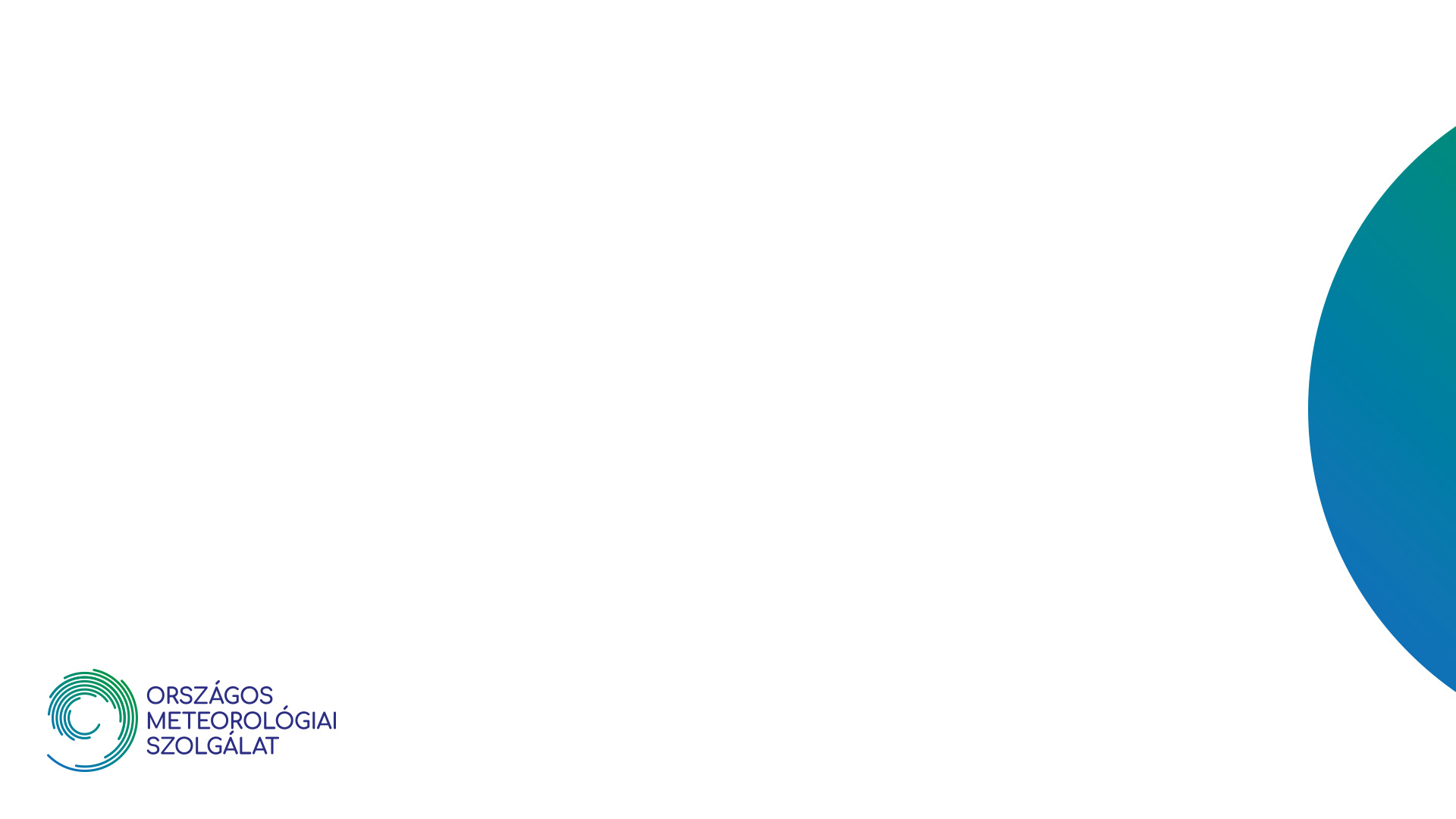 A városi almodell – TEB (Town Energy Budget)
városi kanyon
geometriai paraméterek (pl.: épületmagasság)
épületek árnyékolásának a hatása
antropogén hő (épületek fűtése, közlekedés, ipar)
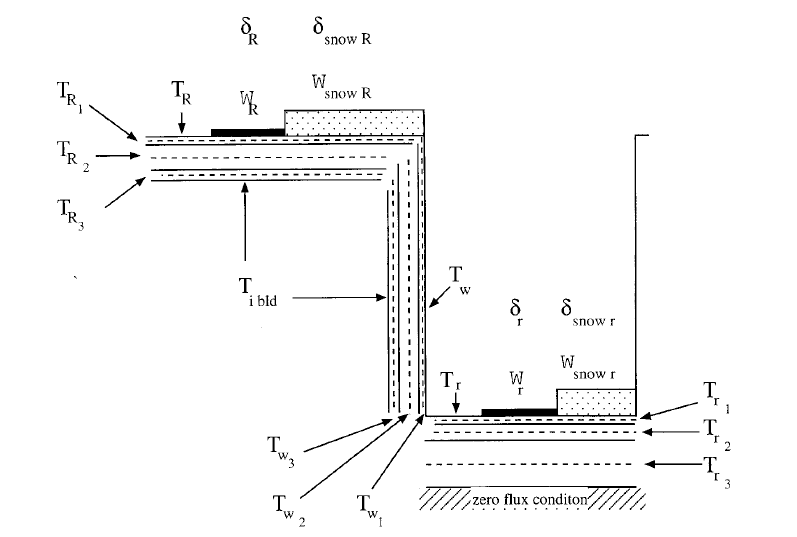 TETŐ
FAL
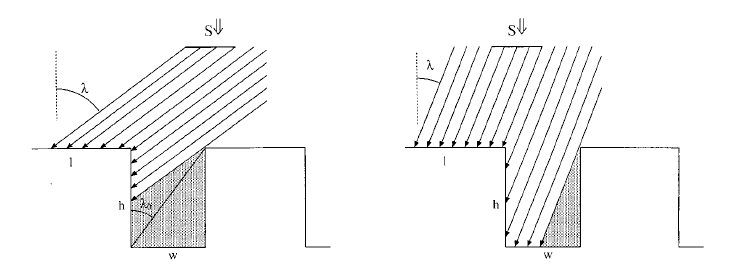 ÚT
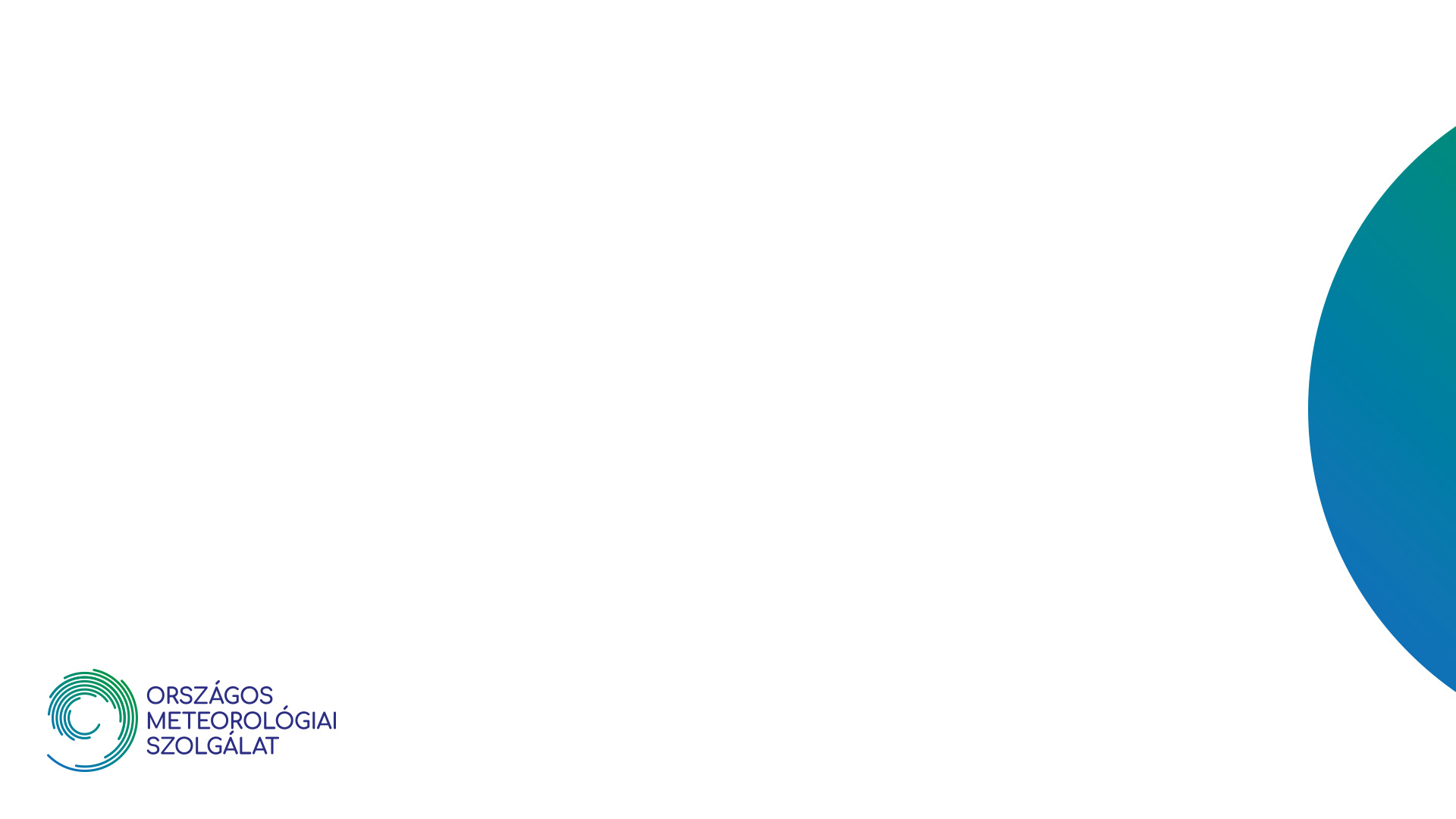 Városi projekciók a SURFEX-TEB modellel
Milyen hatást gyakorol az éghajlatváltozás a városokra?
2 m-es hőmérséklet (°C) 1996-2005 (MAM) REMO – 10 km
2 m-es hőmérséklet (°C) 1996-2005 (MAM)
SURFEX – 1 km
offline szimuláció: külön futtatni a SURFEXET

légköri kényszerek: regionális klímamodellekből
(ALADIN és REMO)
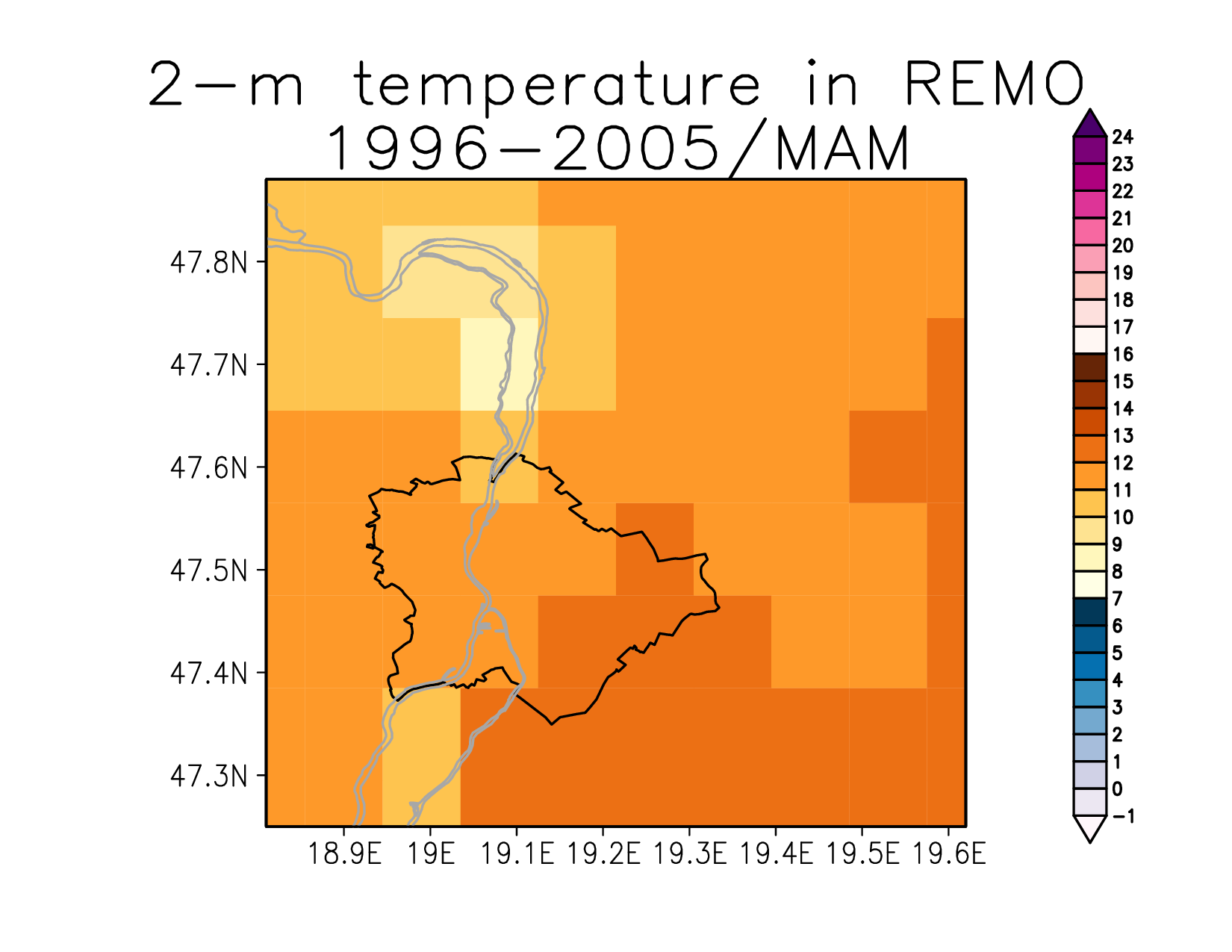 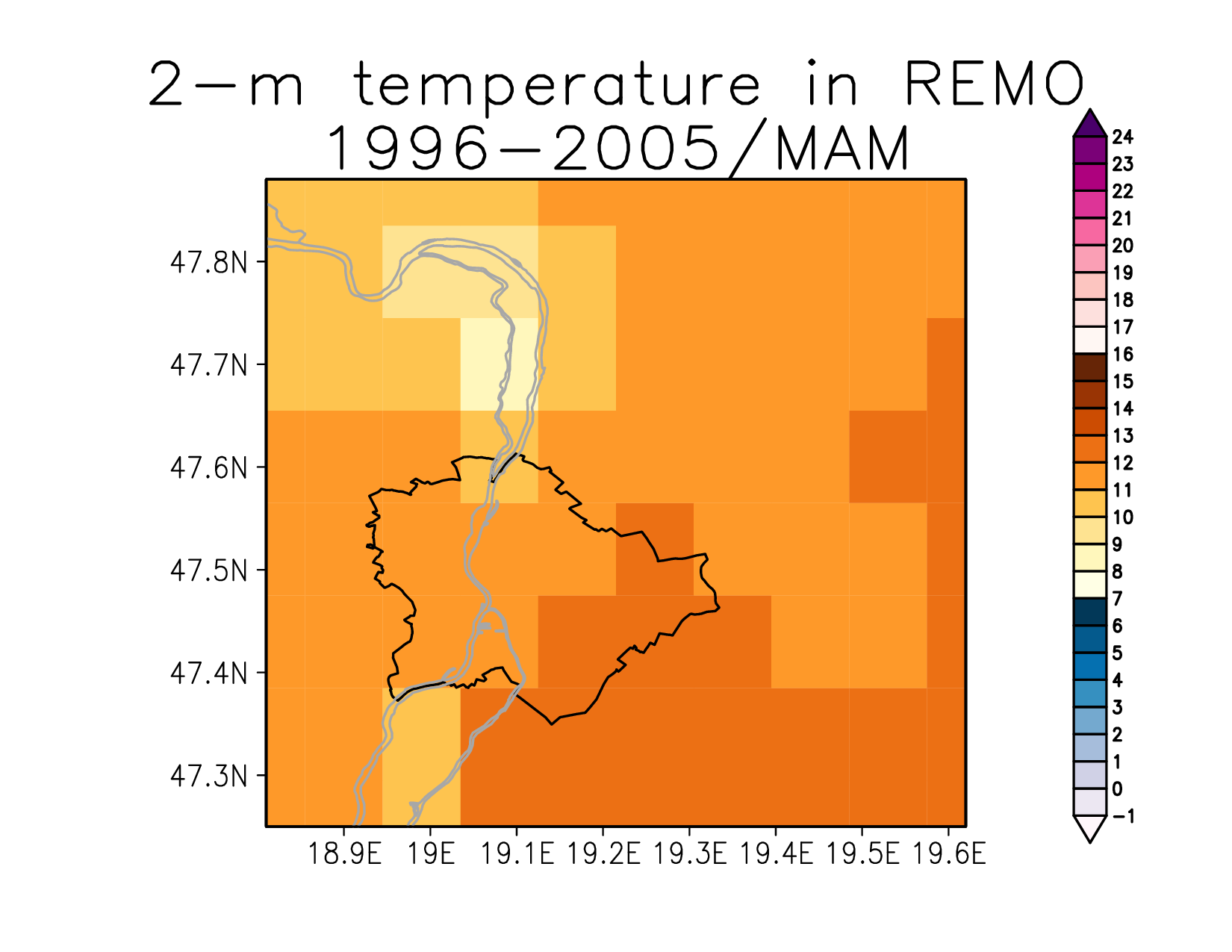 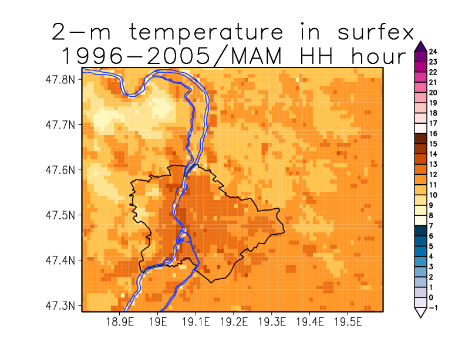 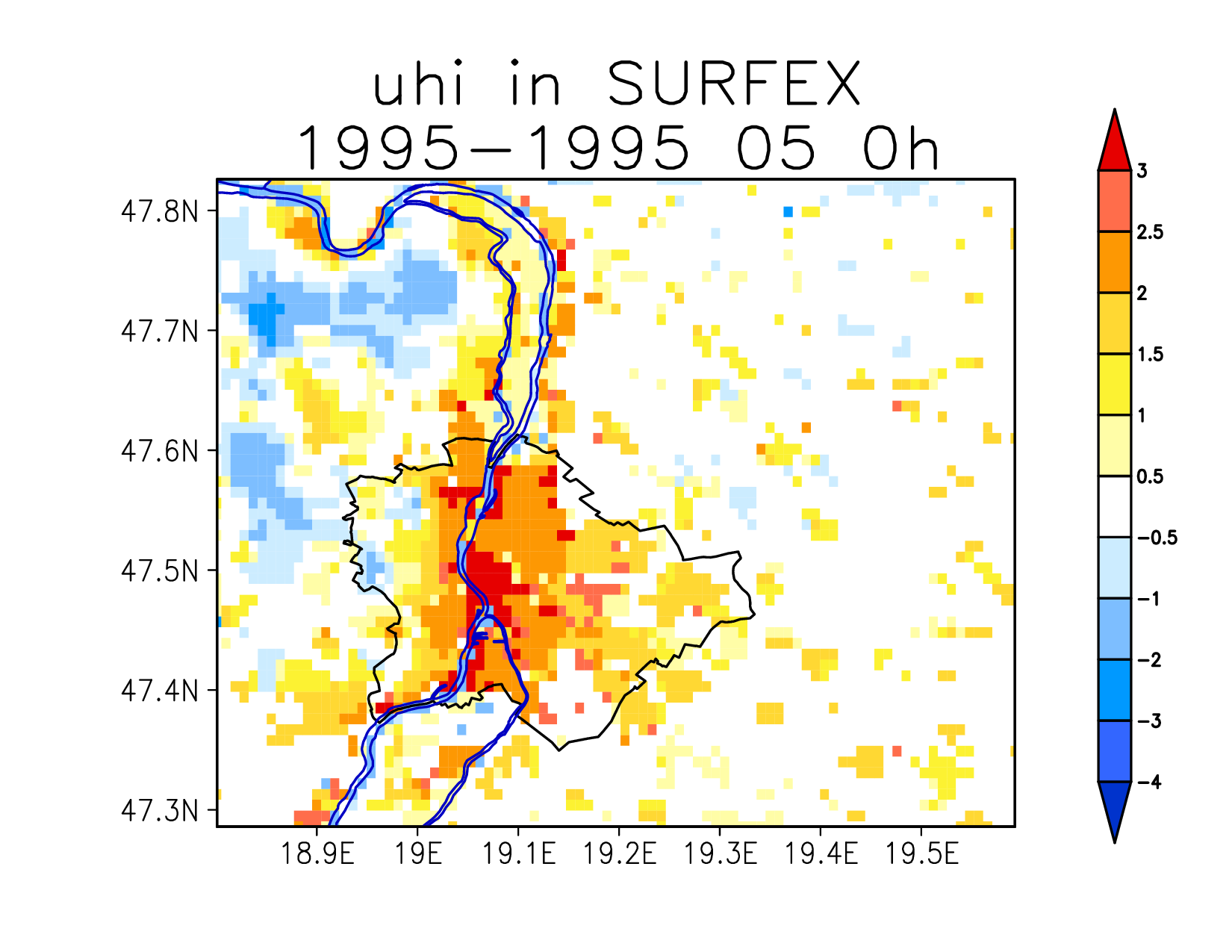 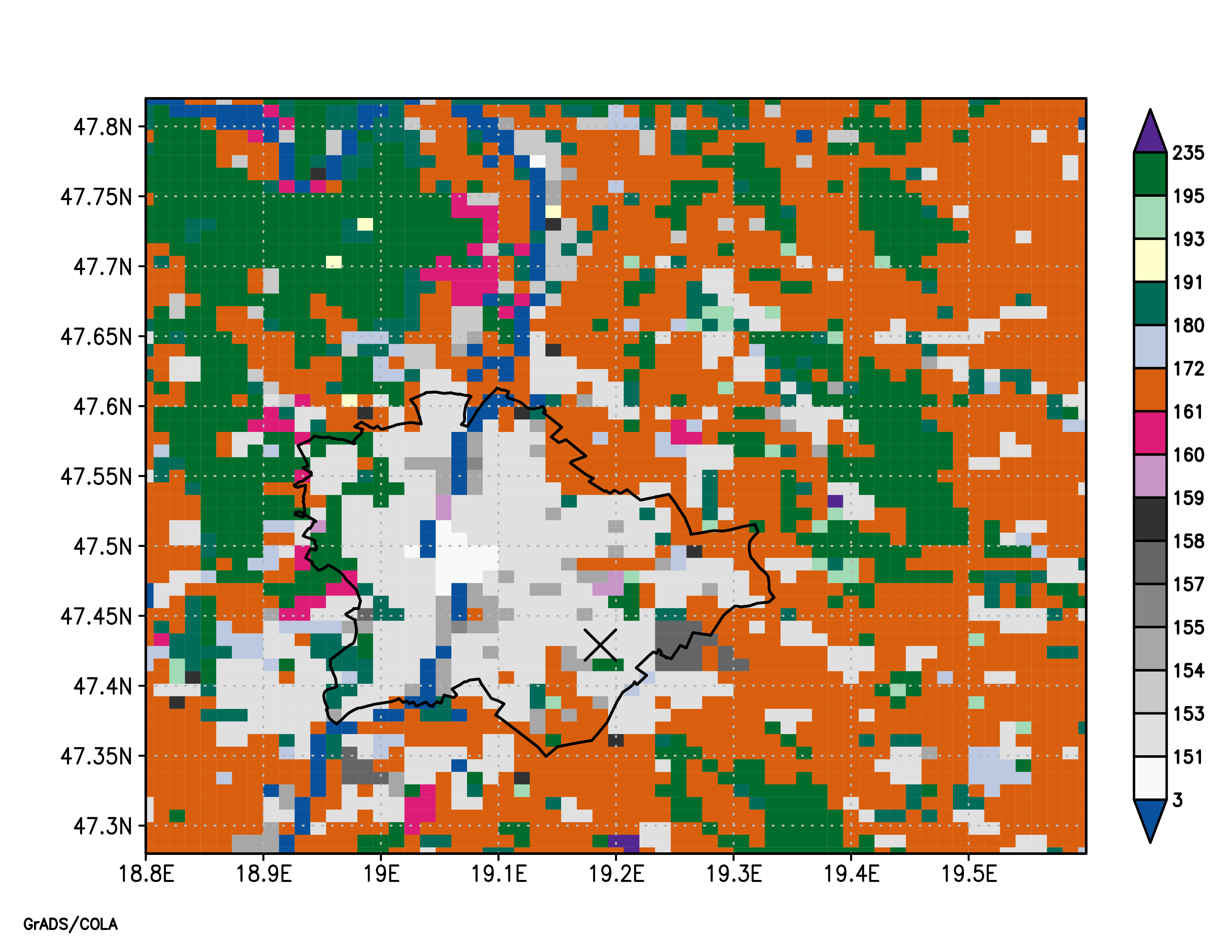 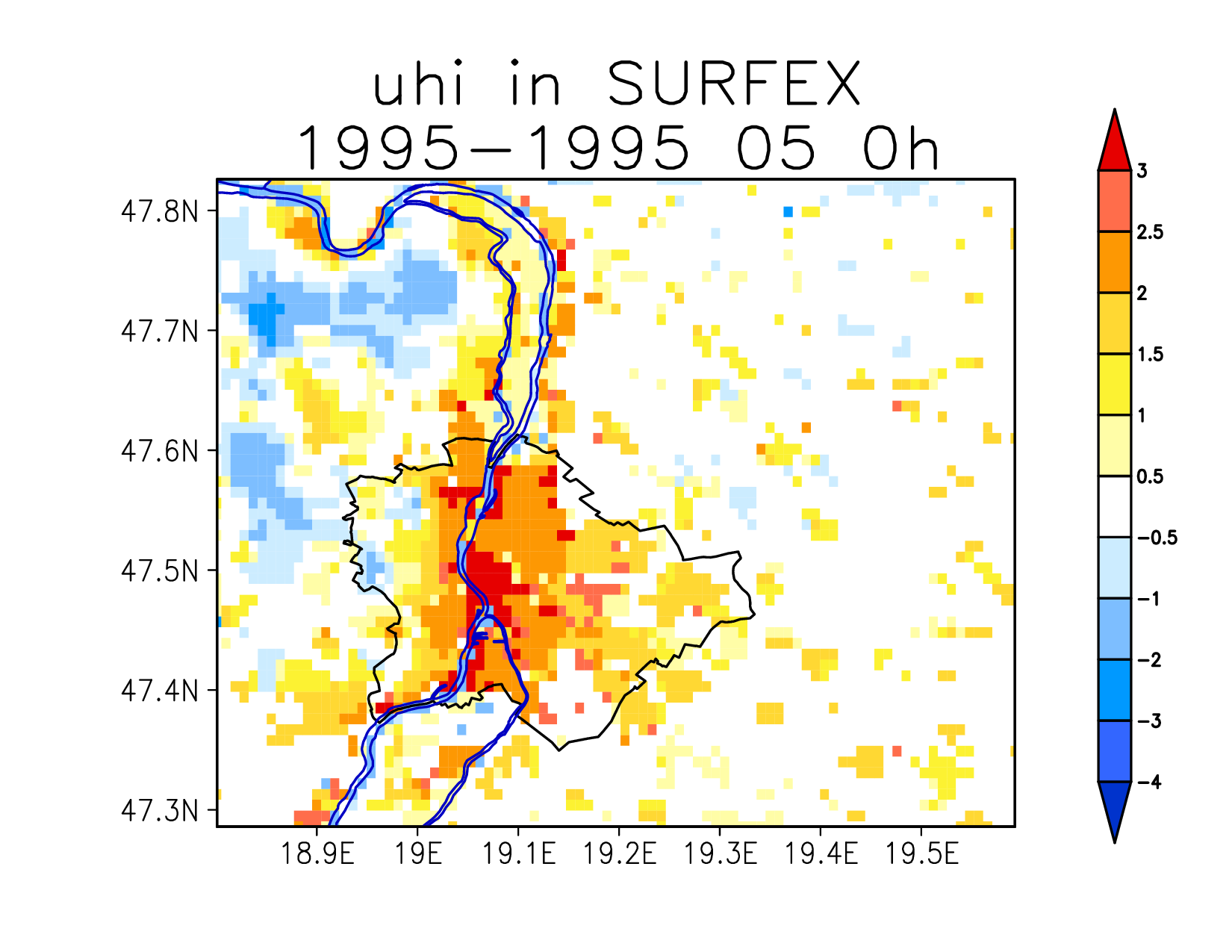 vizsgálható az UHI-intenzitás
UHI intenzitás (°C) 1996-2005 (május)
A városi területek többlethőmérséklete
a vidék átlaghőmérsékletéhez képest.
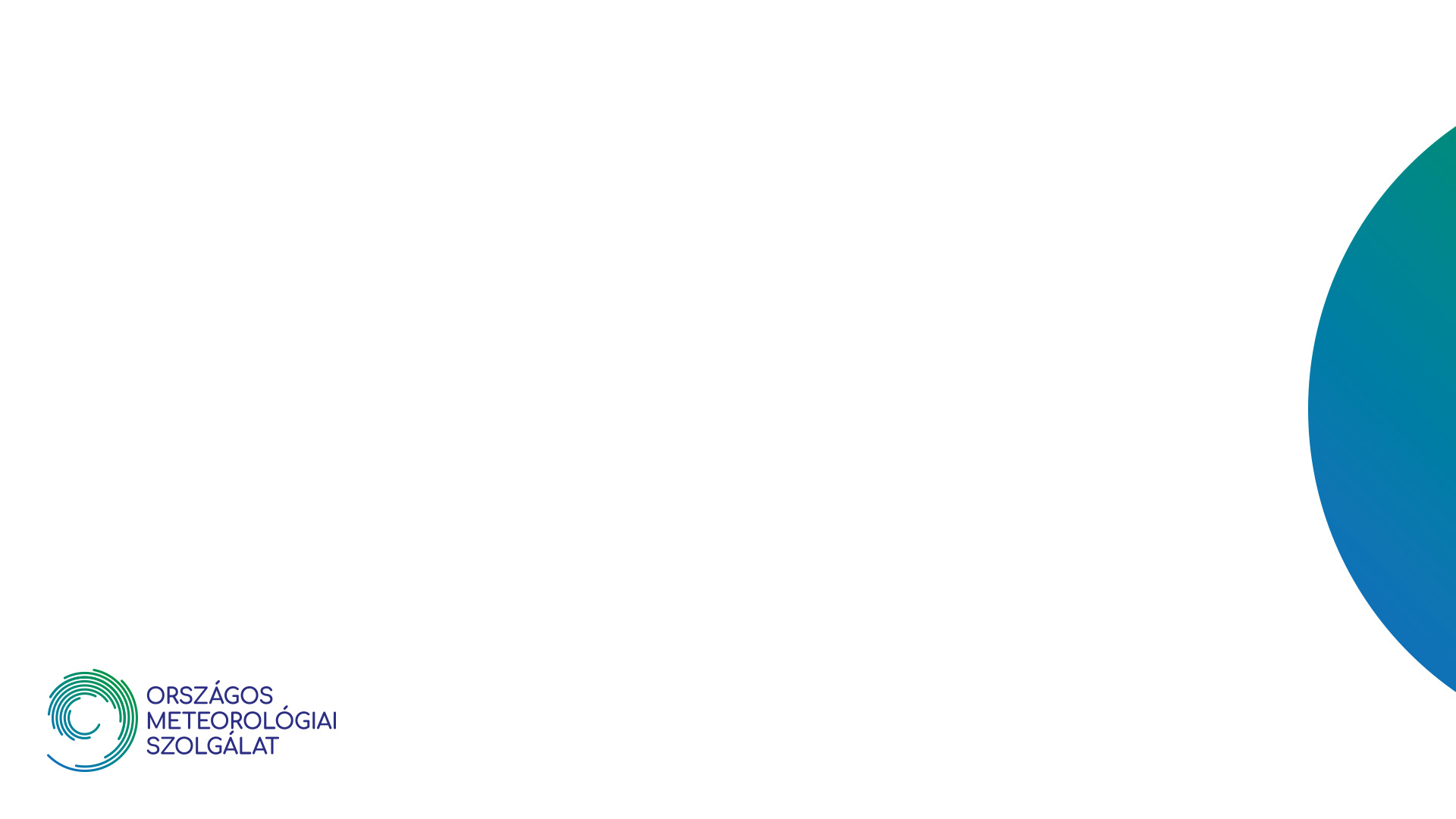 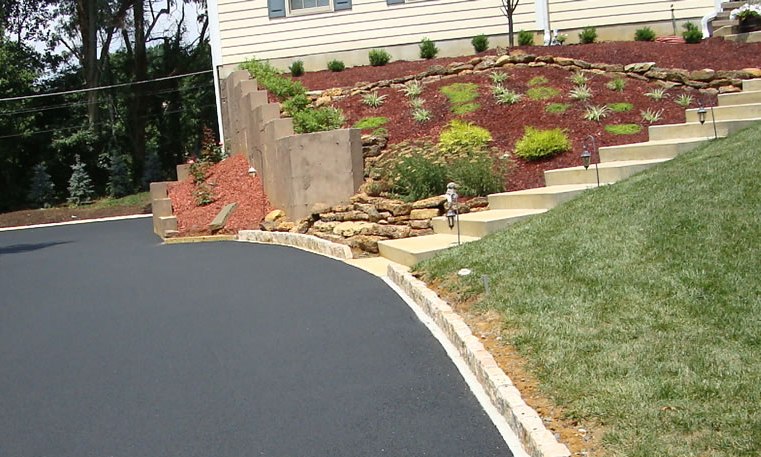 Érzékenységvizsgálatok a SURFEX-TEB modellel
LIFE in Runoff projekt
városi hősziget-intenzitás mérséklésére vonatkozó vizsgálatok (Budapest)

1. Városi felszín albedójának módosítása
10 éves időszak vizsgálata (2046-2055)
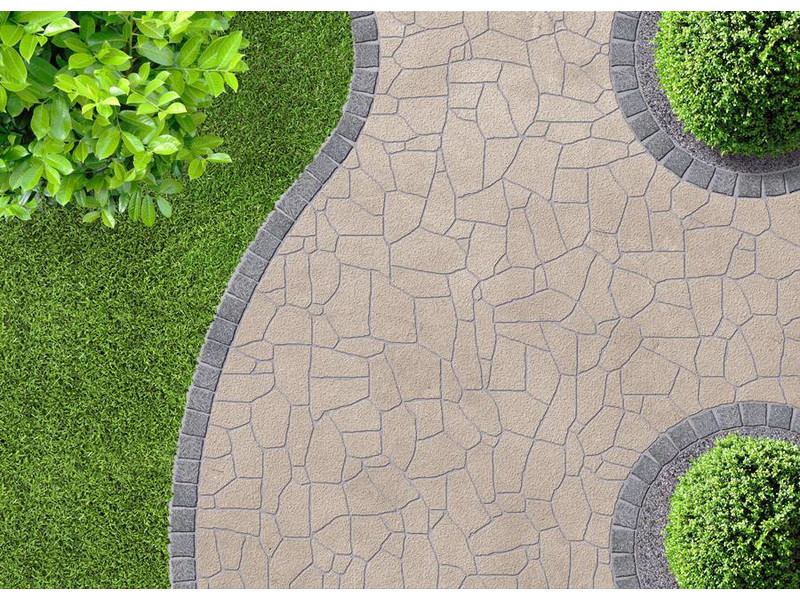 + 0,5
+ 0,5
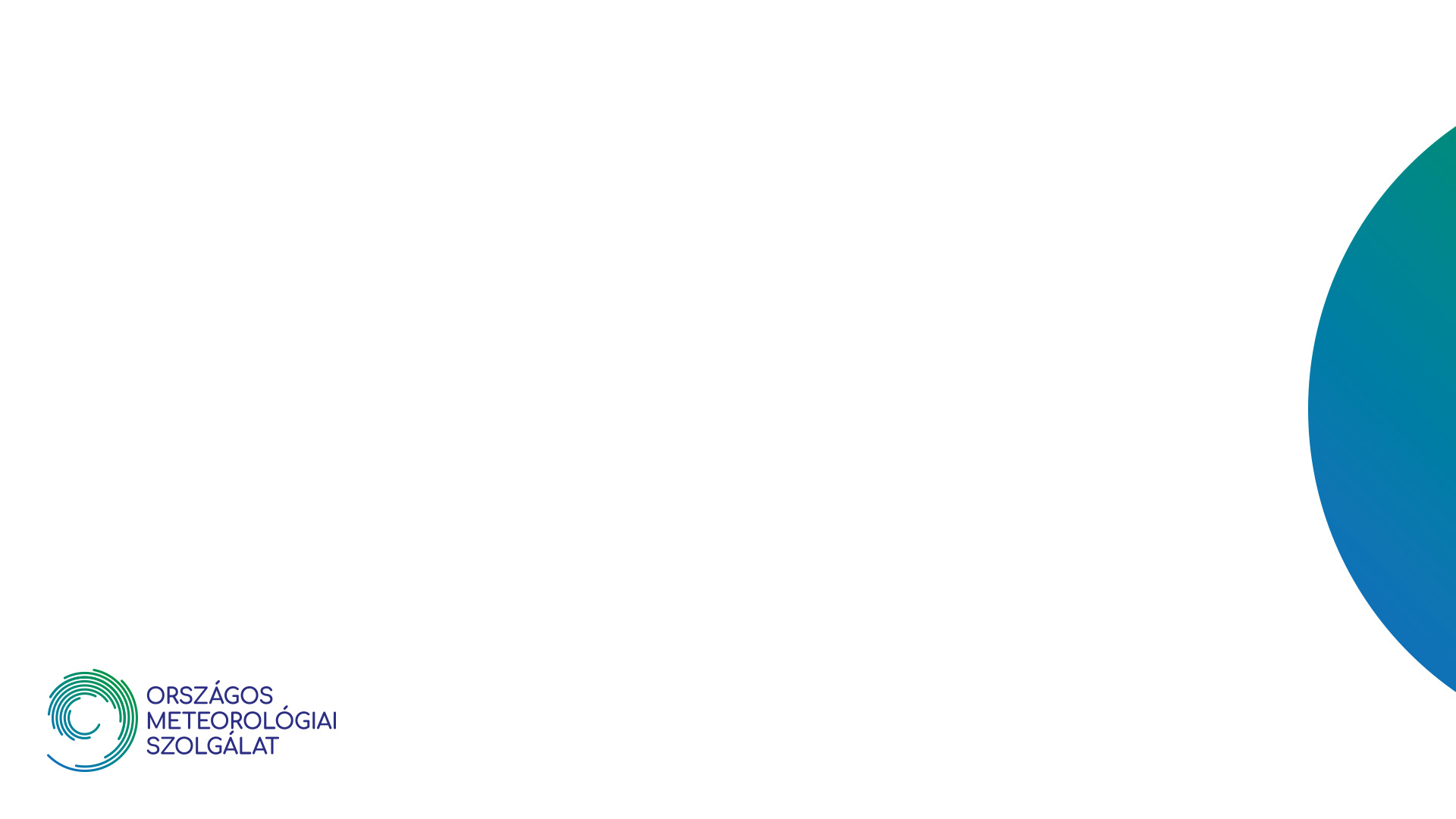 maximumhőmérsékletek csökkenése
minimumhőmérsékletekre nem volt hatás
felszíni hőmérsékletek jelentős csökkenése
Út albedójának a megnövelése
Hatás a maximális felszíni hőmérsékletre
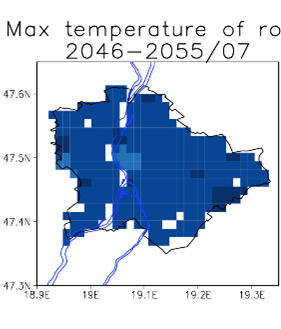 belváros
Út albedójának a megnövelése
Hatás a 2 m-es hőmérsékletre
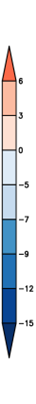 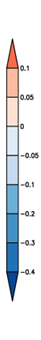 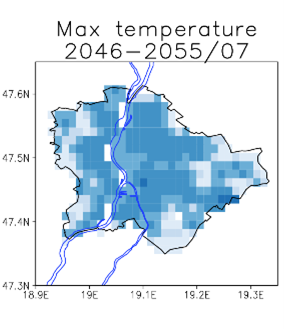 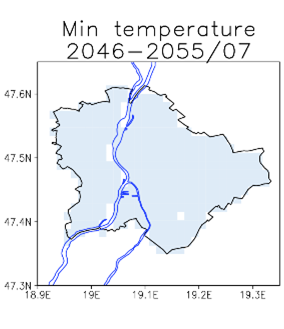 Tető albedójának a megnövelése
Hatás a maximális felszíni hőmérsékletre
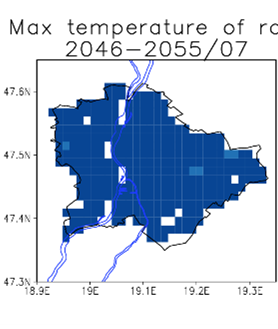 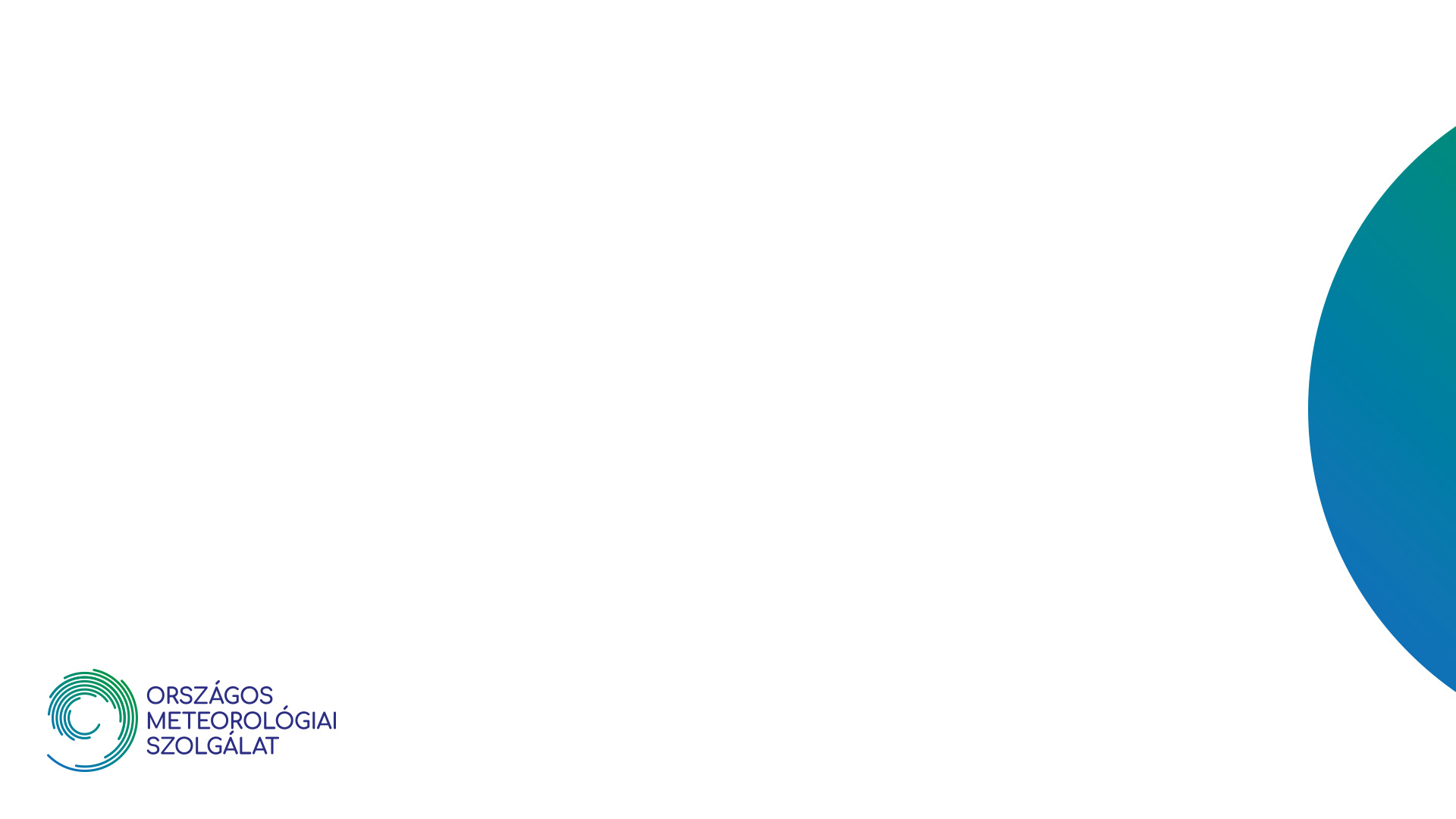 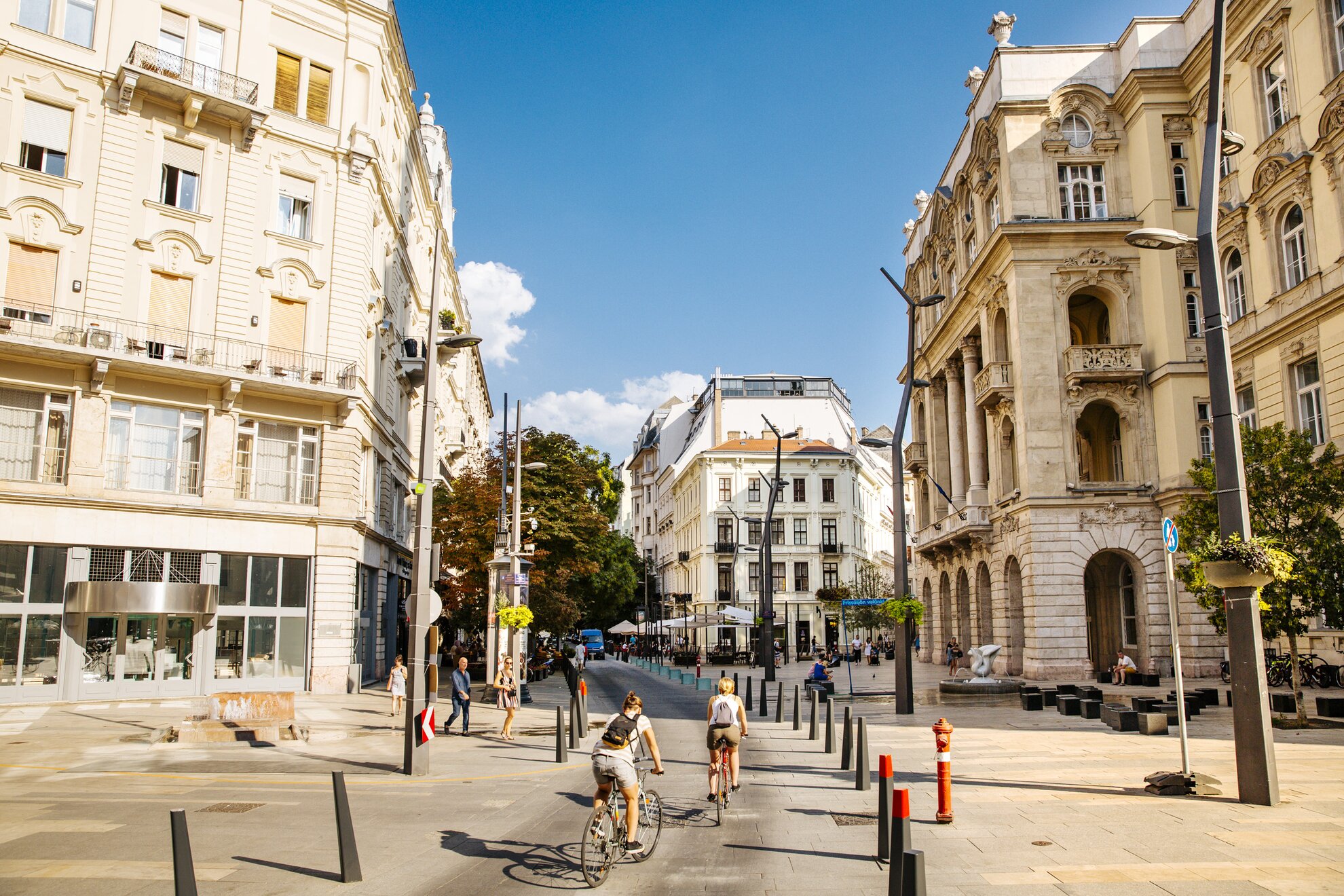 2. Zöldterület növelésének a hatása – tervezési szakasz
12. kerület: városi rácspontok
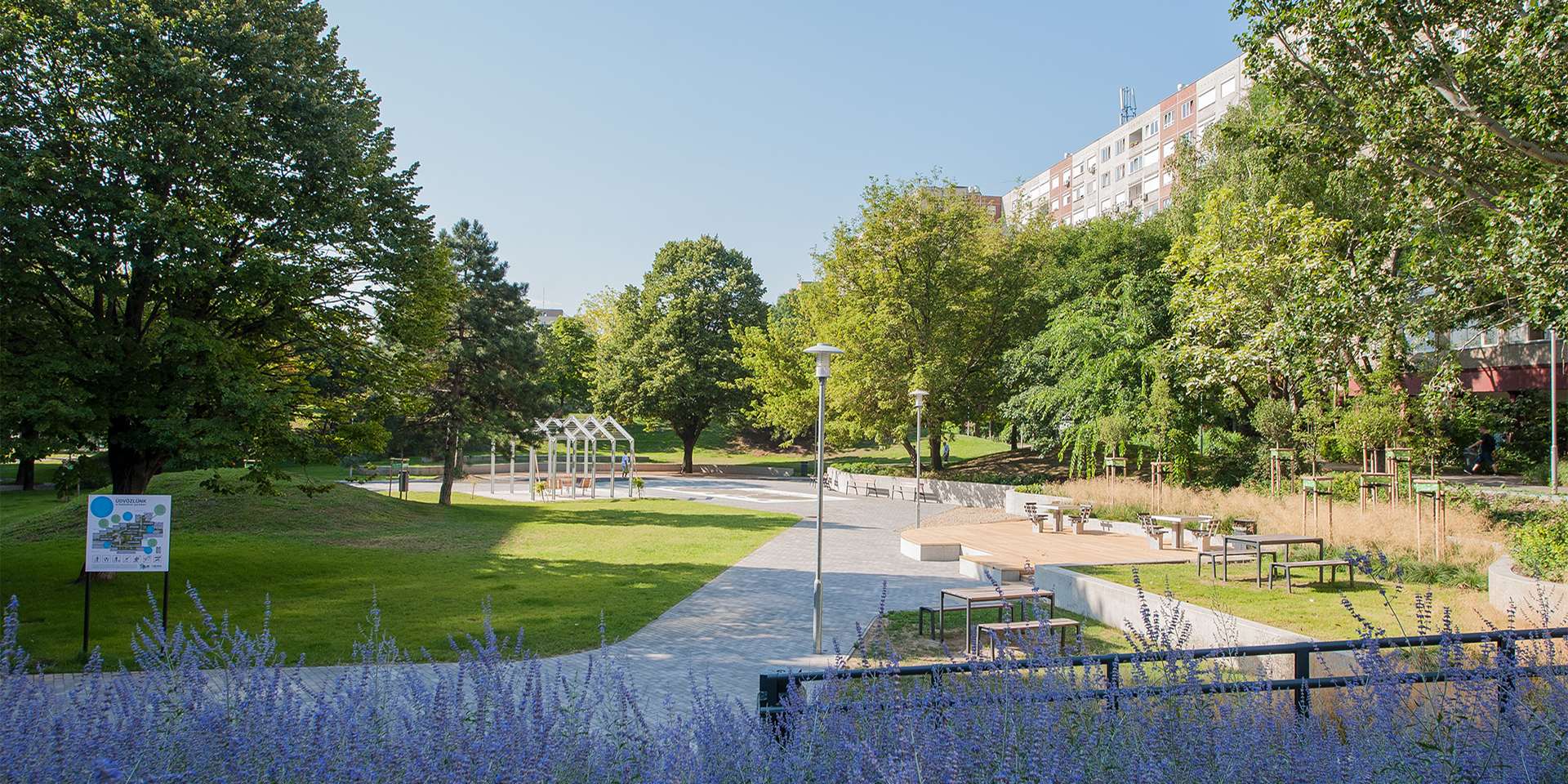 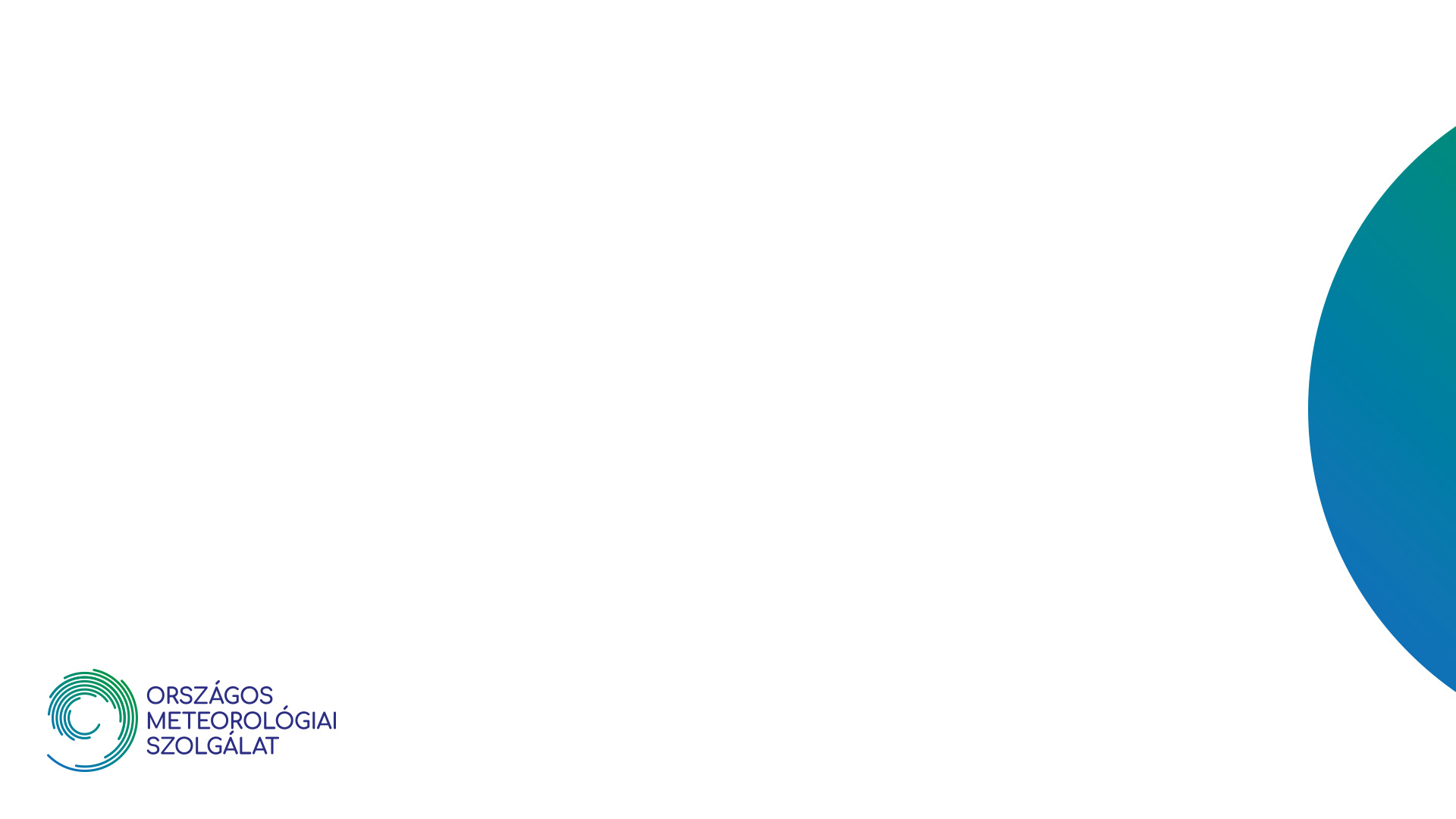 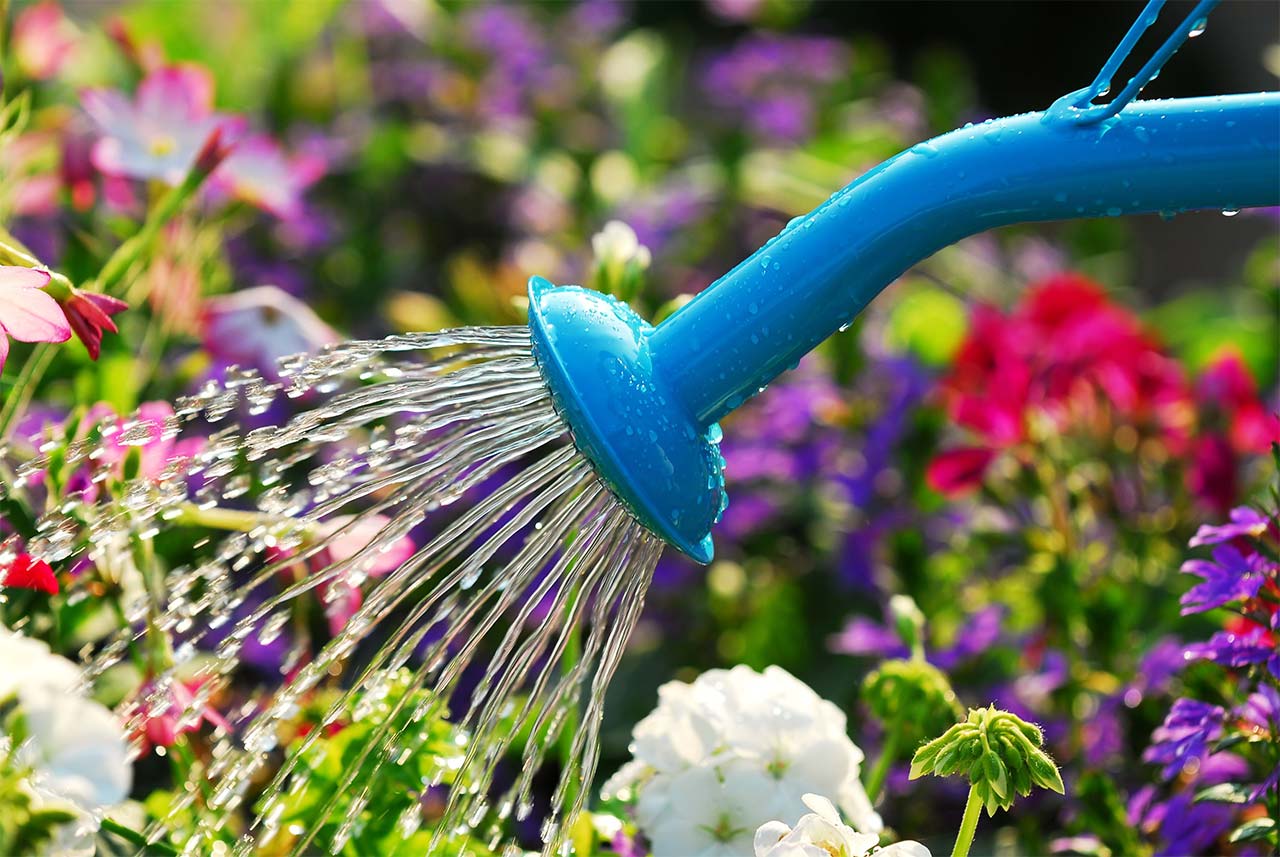 3. Öntözés és locsolás hatása – tervezési szakasz
A nap melyik szakaszában érdemes öntözni és locsolni?

hőhullámos időszak vizsgálata
3 órás idősávok vizsgálata  melyik sávban volt a legpozitívabb a hatás
öntözés és locsolás: + csapadékként
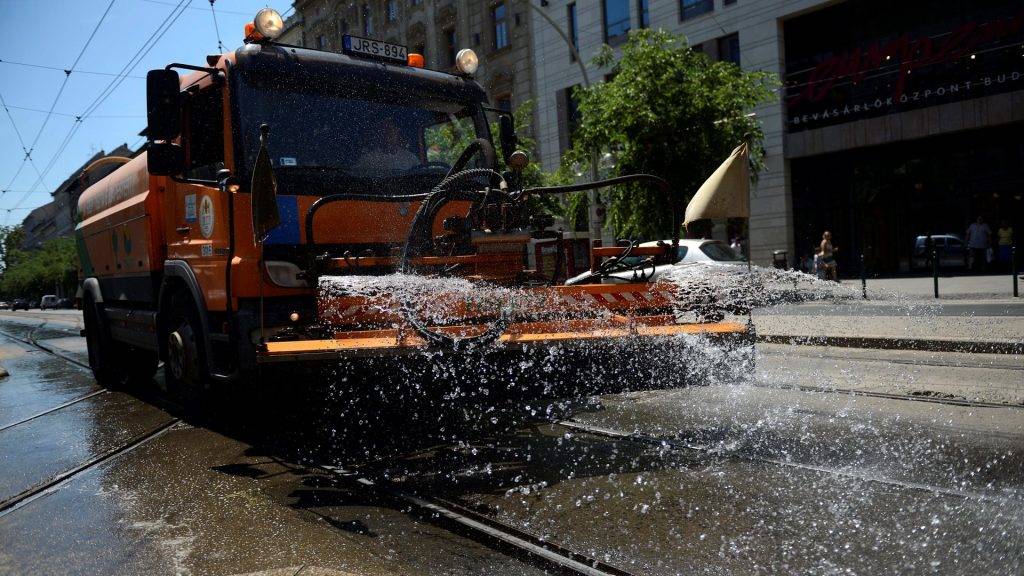 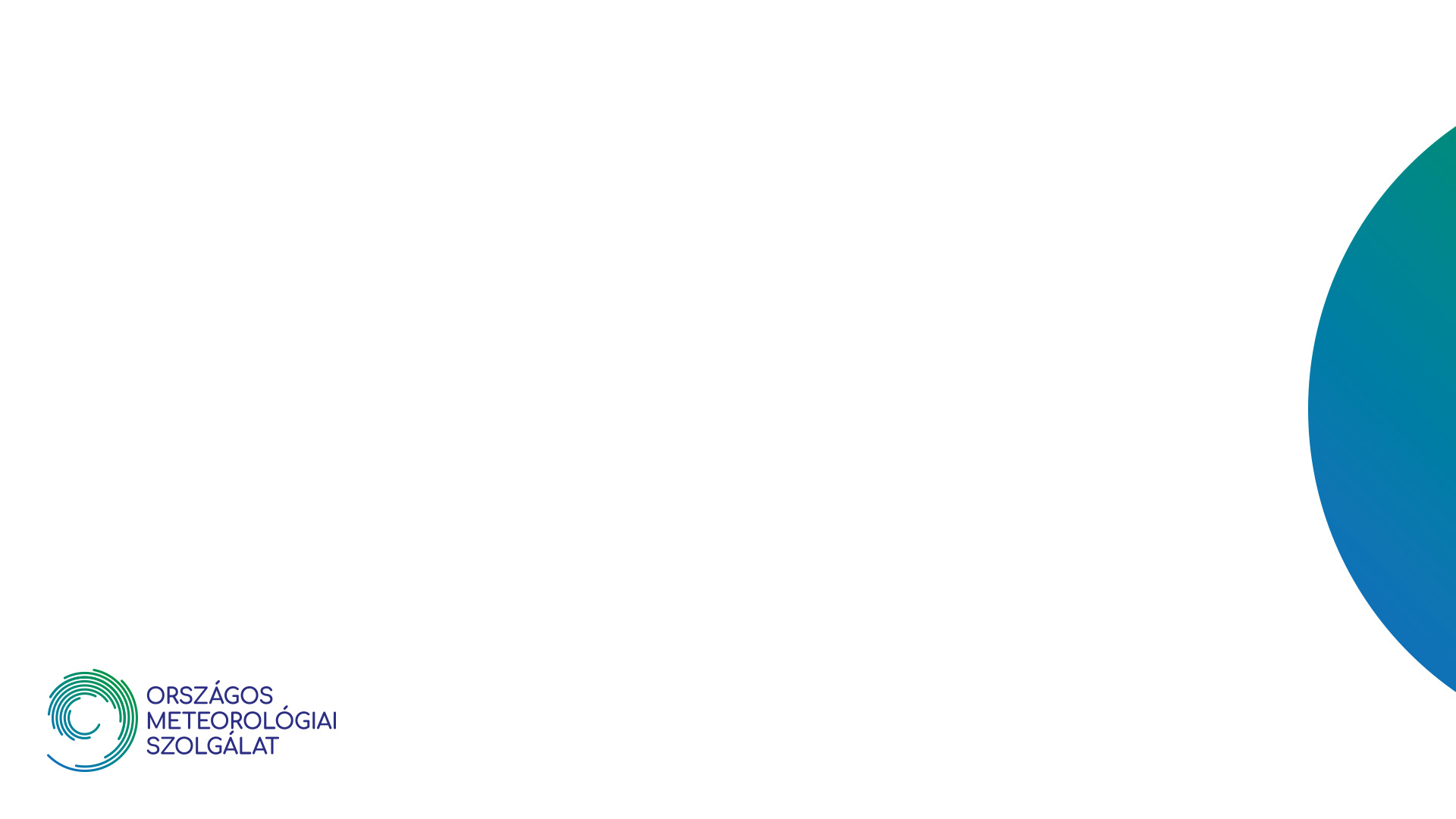 Mit csinálunk a kutatás mellett?
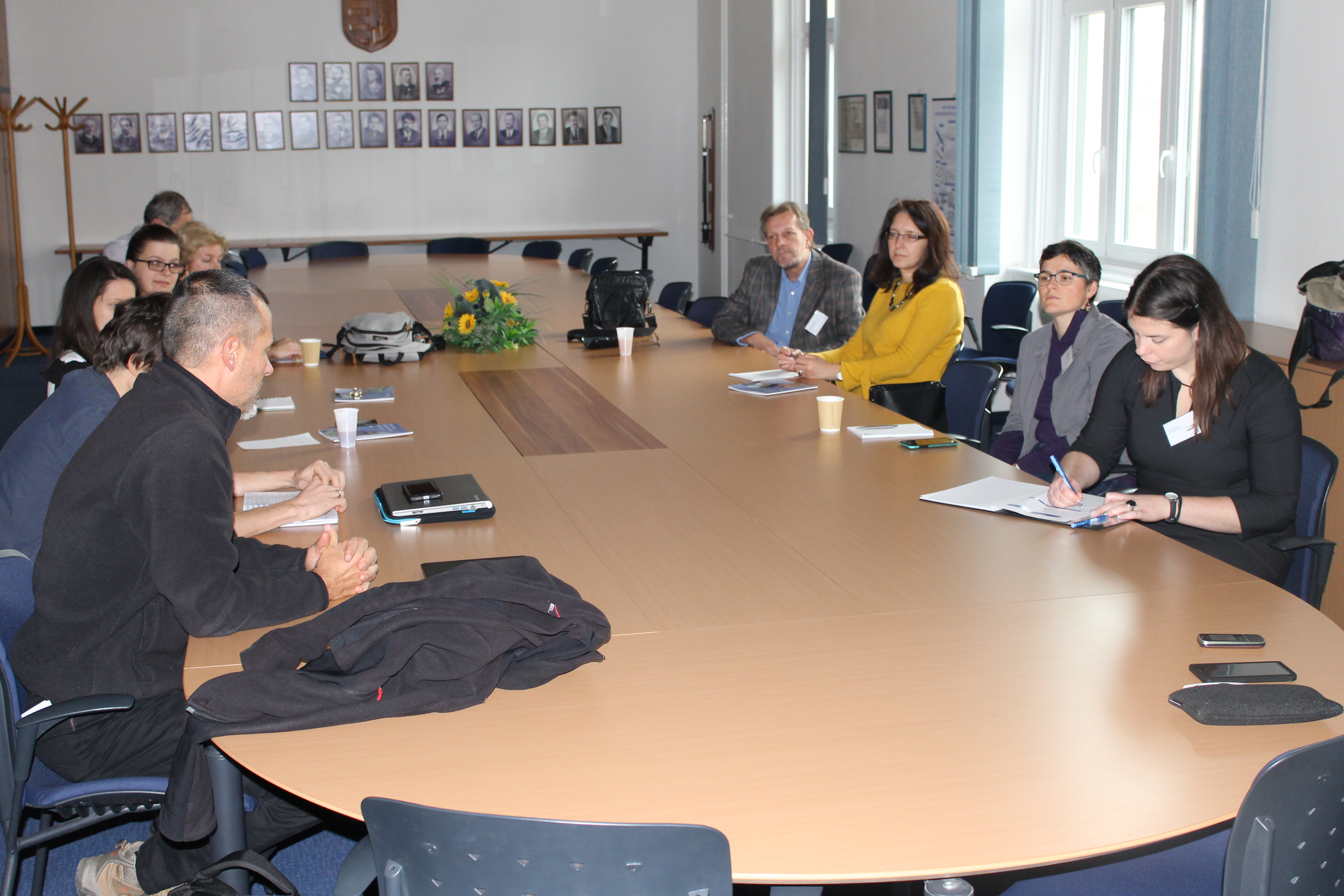 Együttműködünk más szervezetekkel, információt és szolgáltatást nyújtunk számos vizsgálathoz.
ALADIN
Hogyan érinti a klímaváltozás az egyes területeket?
SURFEX
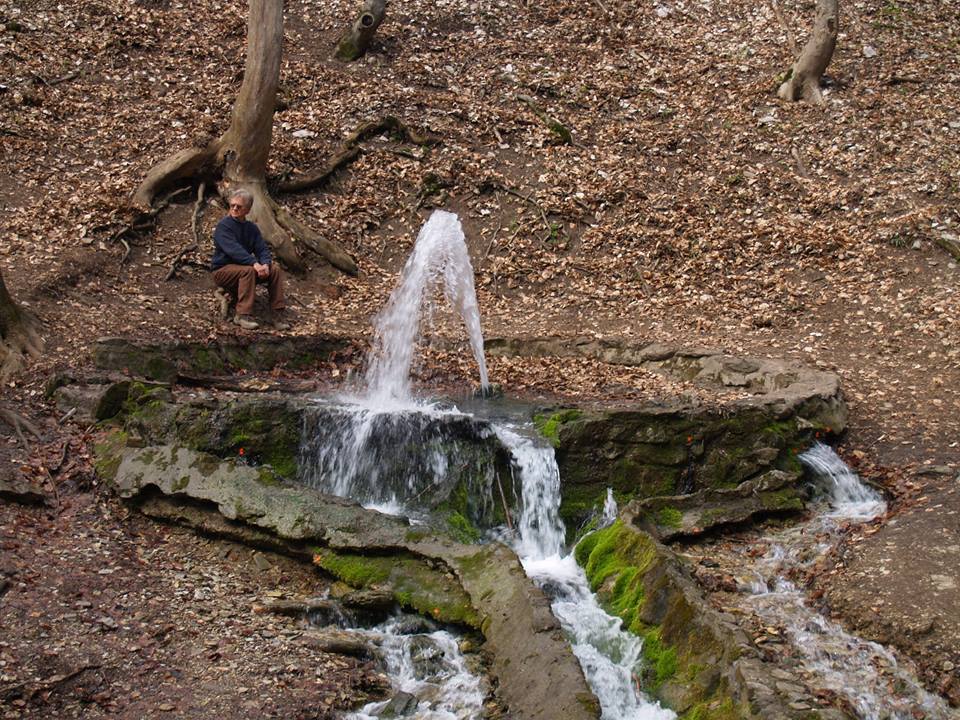 Szeged
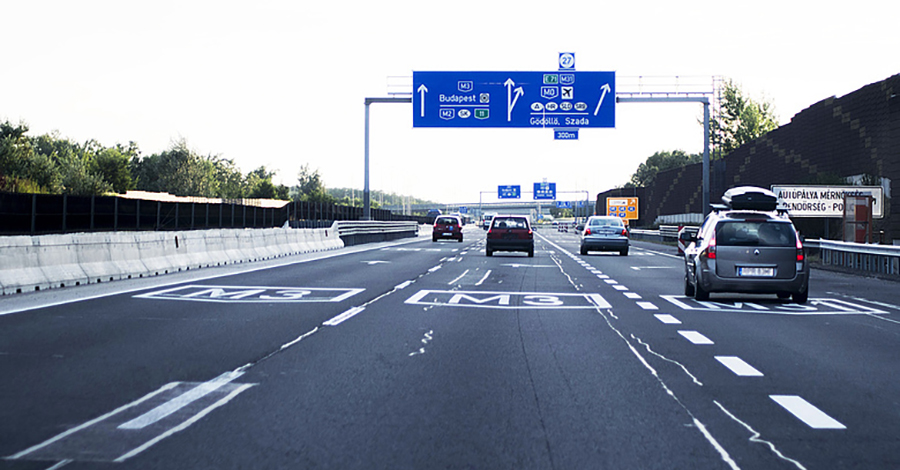 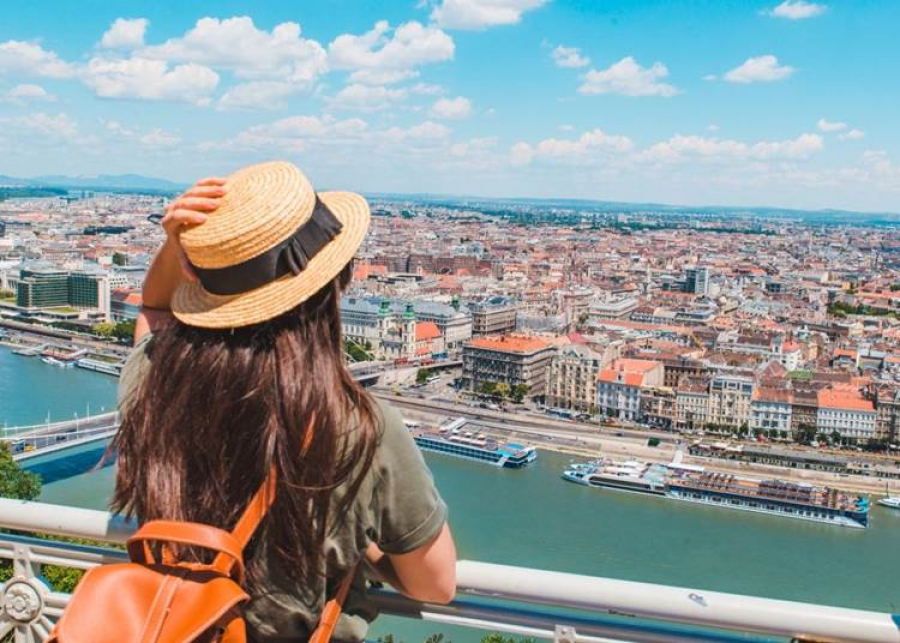 RCP8.5
Többszöri egyeztetés a felhasználókkal, új paraméterek előállítása (pl. hidrológiai modellezéshez potenciális evapotranszspirácó)
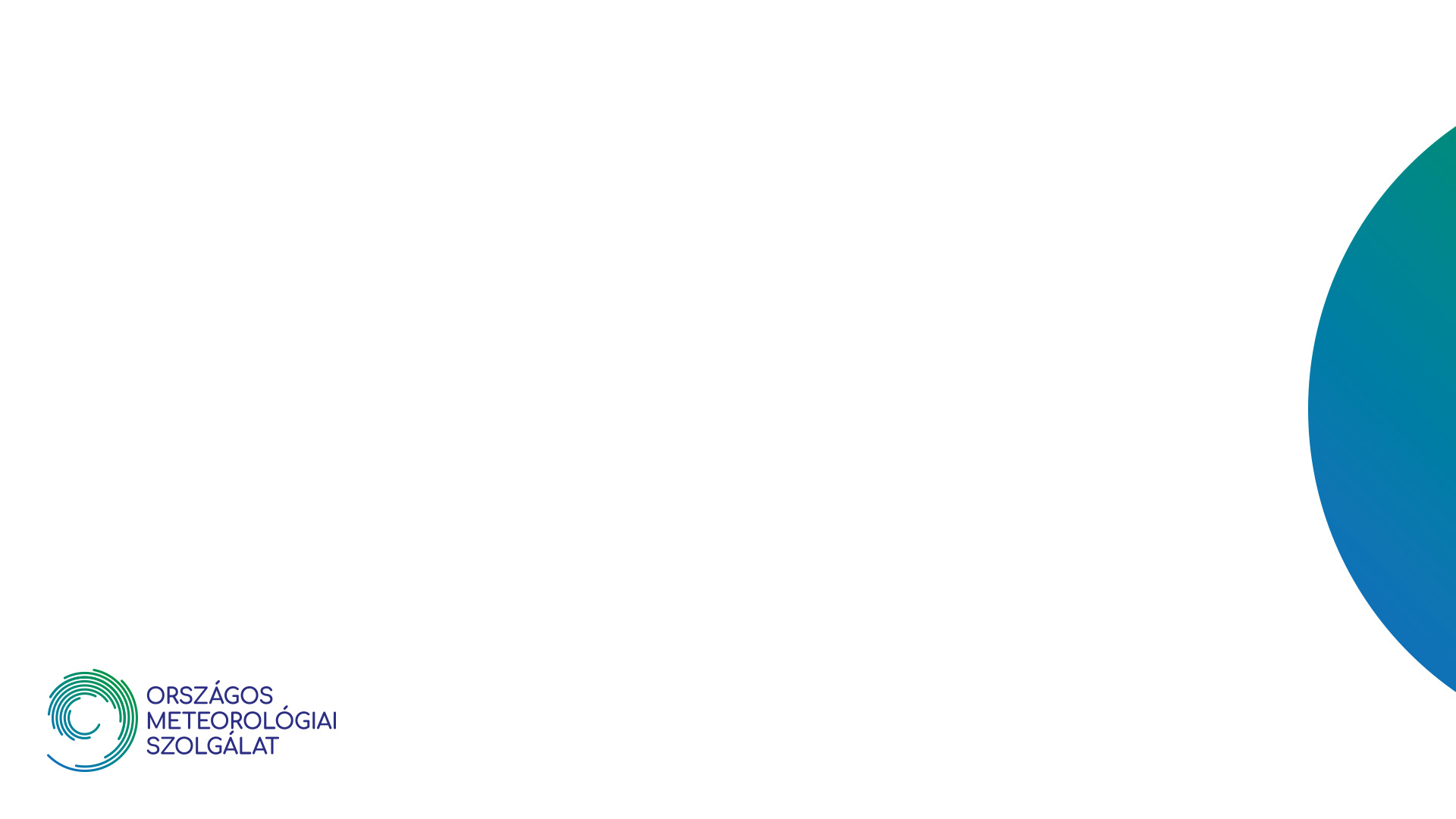 Mit csinálunk a kutatás mellett?
Eredményeinket hazai és nemzetközi konferencián, publikációkban mutatjuk be.
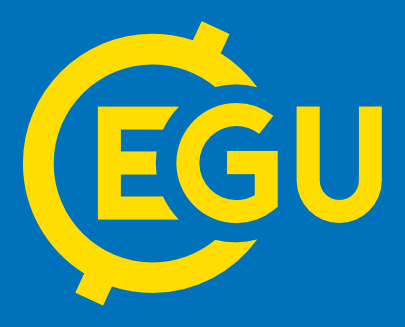 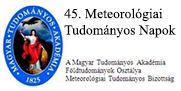 ALADIN
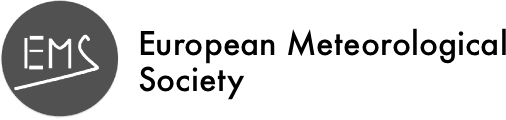 SURFEX
Szeged
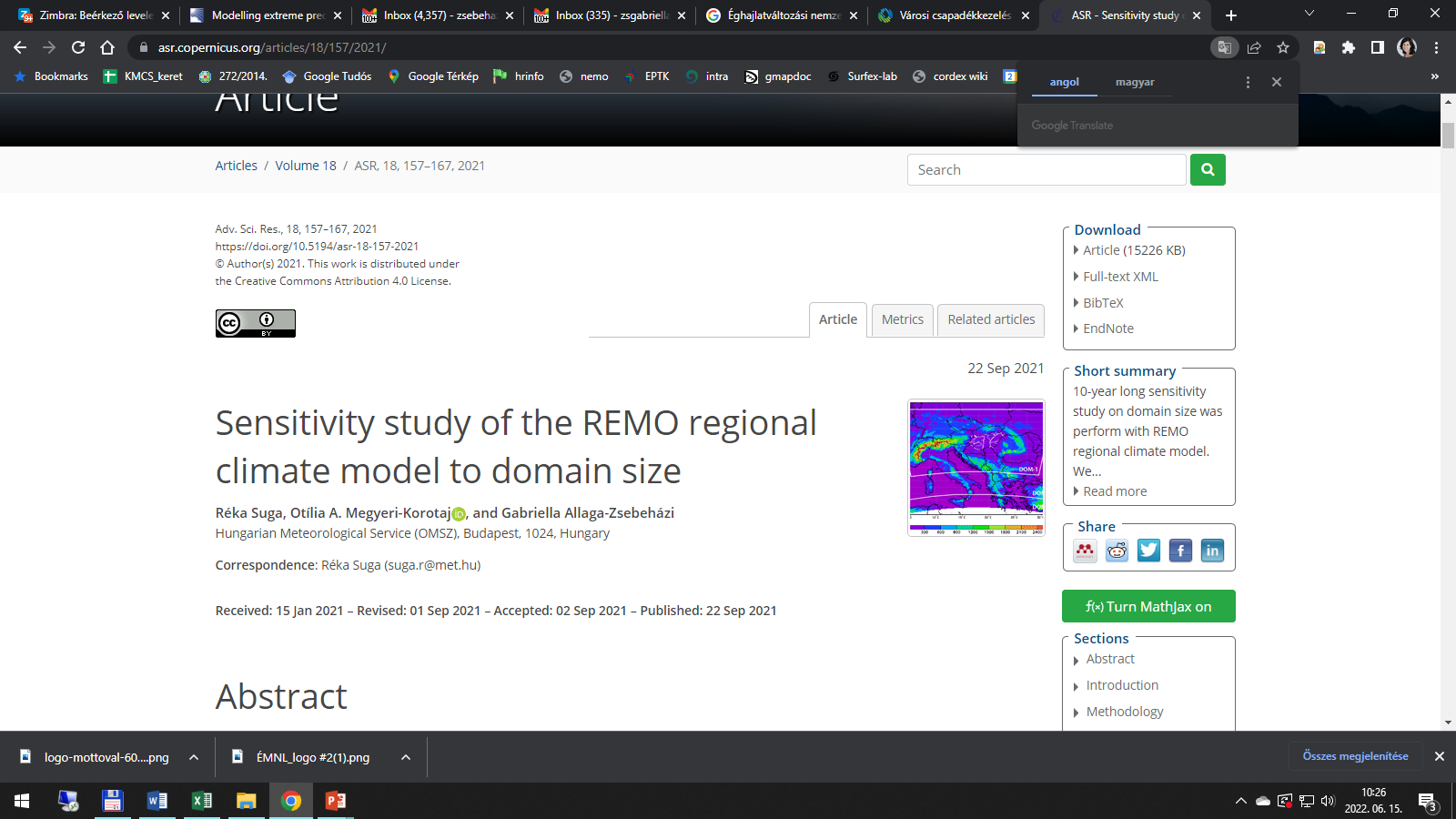 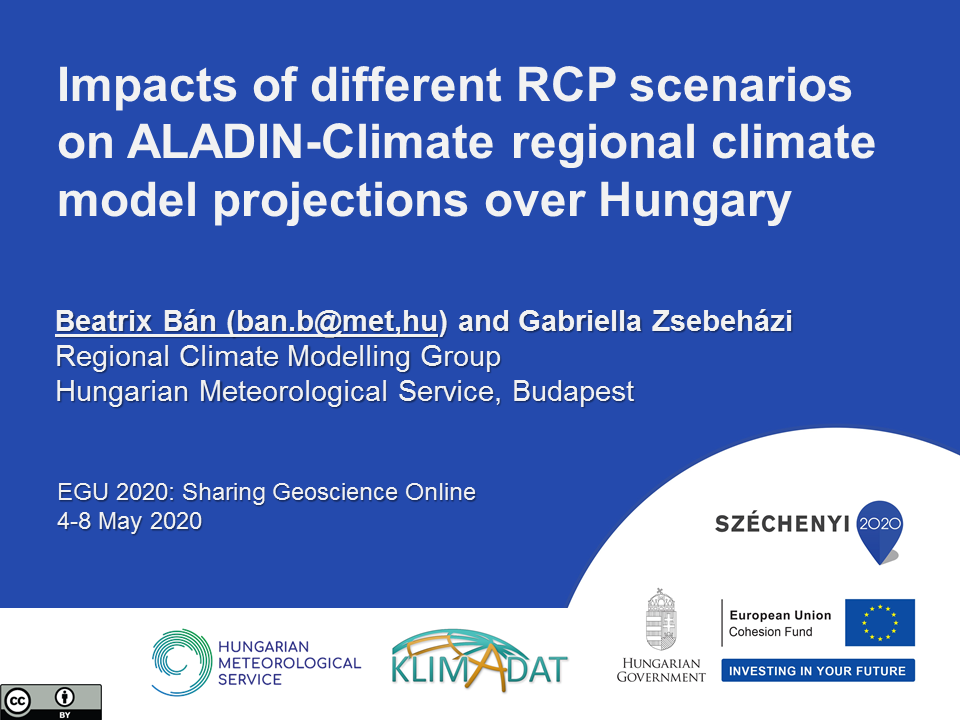 RCP8.5
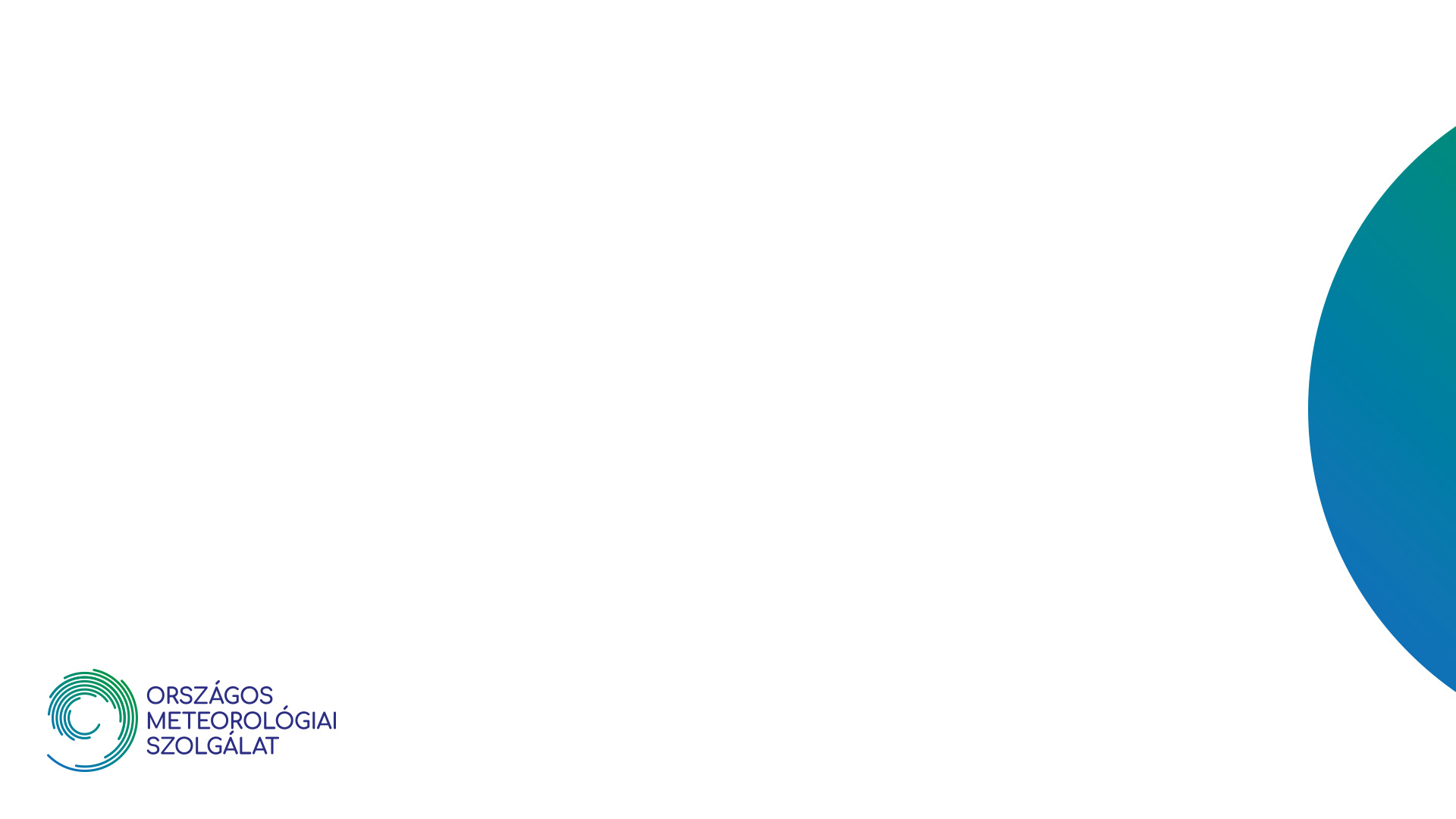 Mit csinálunk a kutatás mellett?
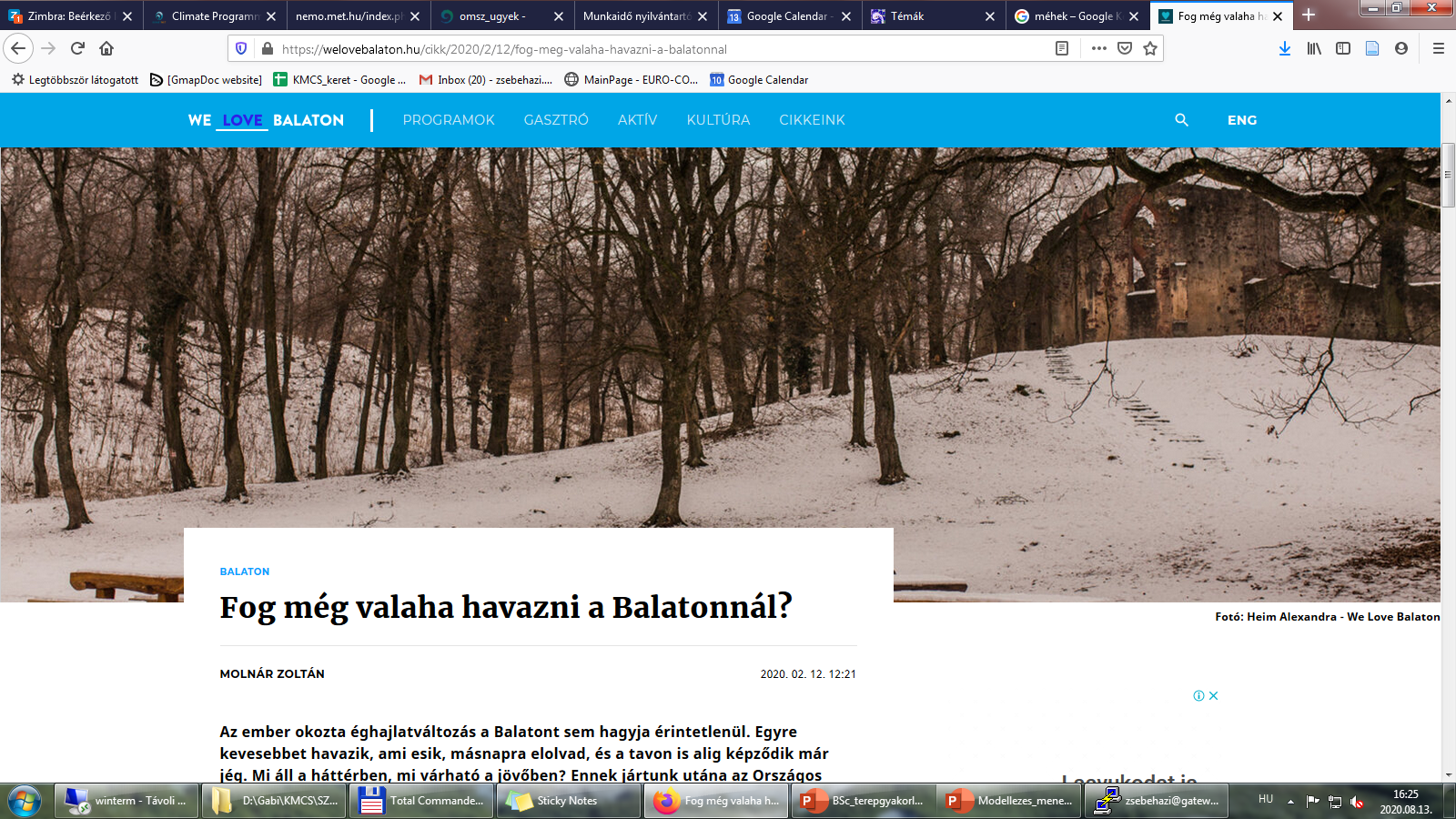 Ismeretterjesztő előadásokat tartunk, cikkeket írunk, interjút adunk.
Oktatunk egyetemen (ELTE, BME, Miskolci Egyetem), képzést adunk szakmai szervezeteknek.
Szakdolgozati/diplomamunka témát vezetünk.
ALADIN
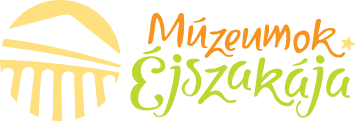 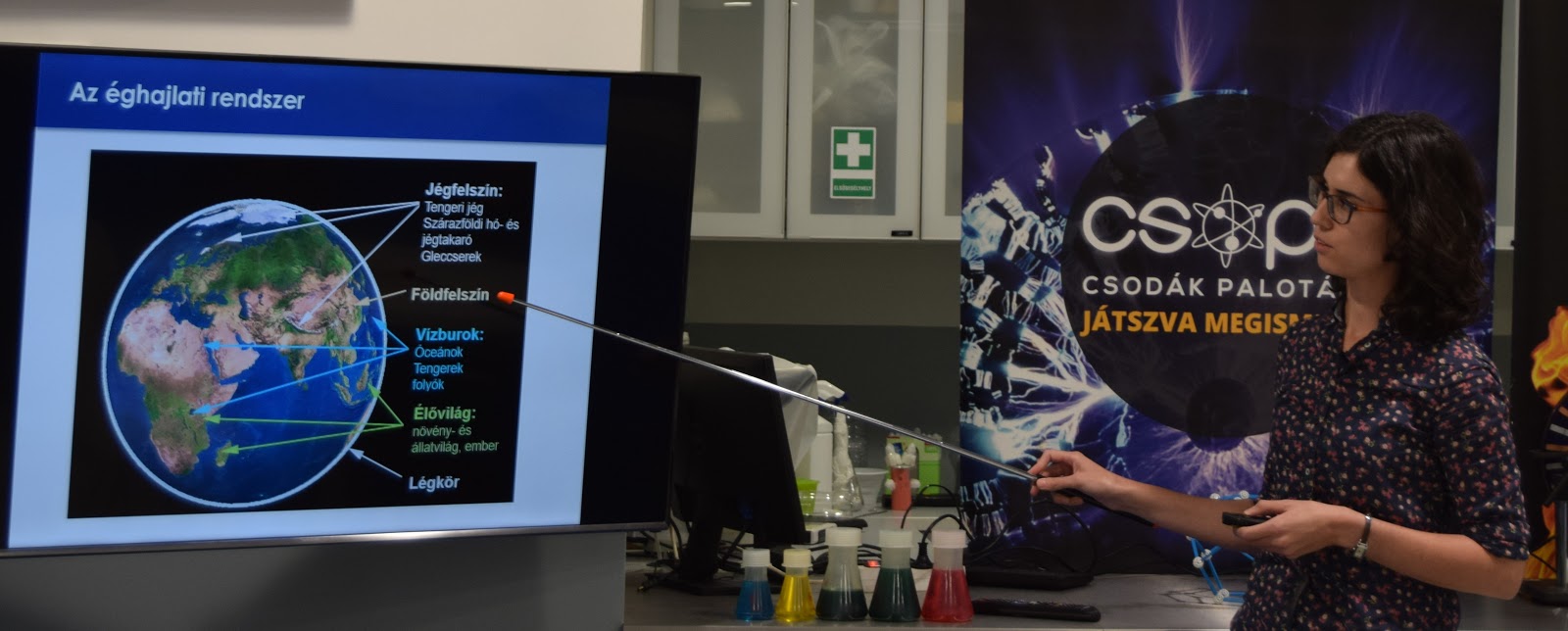 SURFEX
Szeged
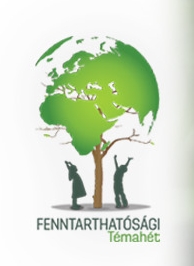 RCP8.5
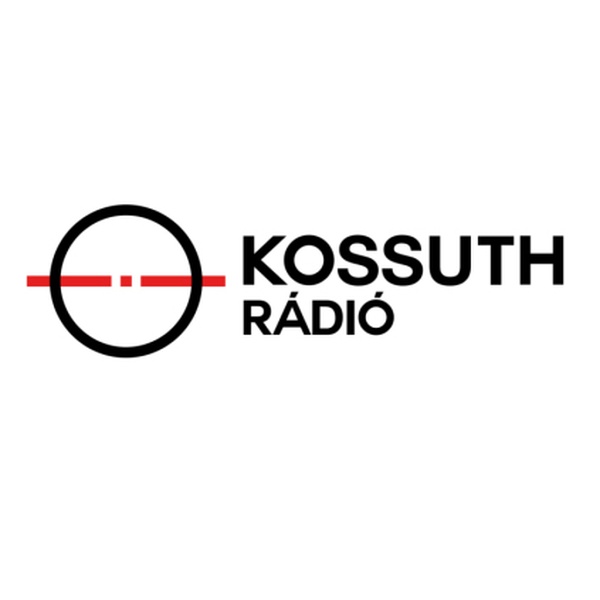 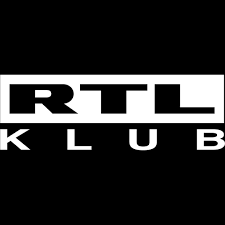 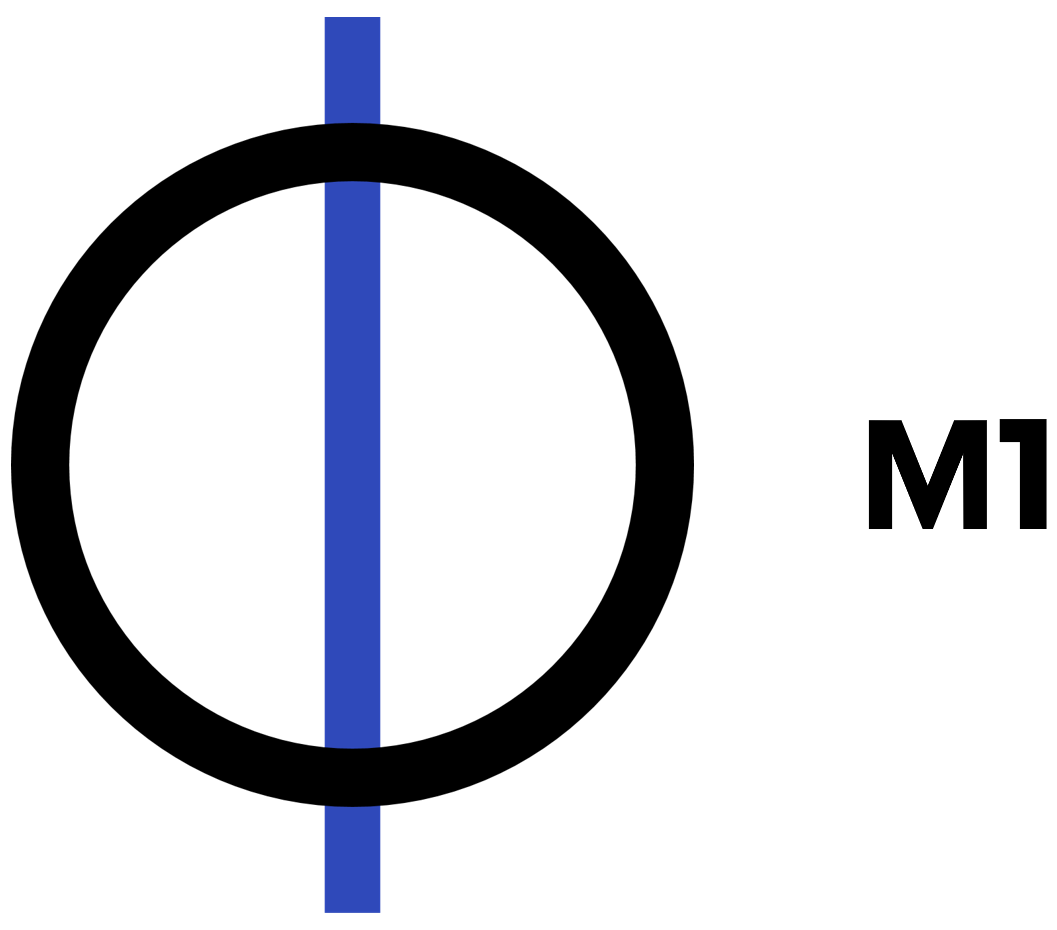 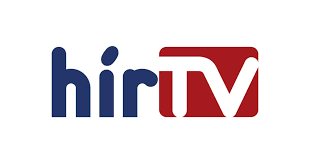 Milyen elméleti és gyakorlati ismeretekre van szükség munkánkhoz?
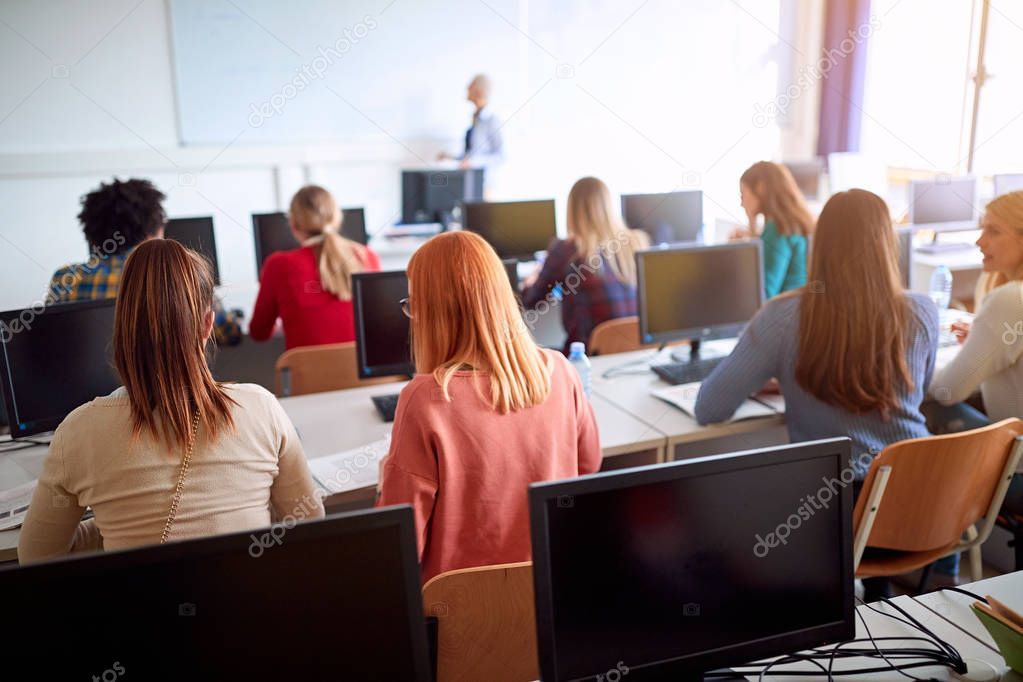 Dinamikus meteorológia, éghajlattan, statisztika, matematika alapos ismerete
A modellezéshez elengedhetetlen az elméleti háttér ismerete is (Numerikus előrejelzés)
ALADIN
Alap programozási ismeret
A modellek Fortran programnyelven íródtak, azokat shell scripttekkel futtatjuk
A feldolgozásban Grads, cdo, R, programokat használunk
SURFEX
Szeged
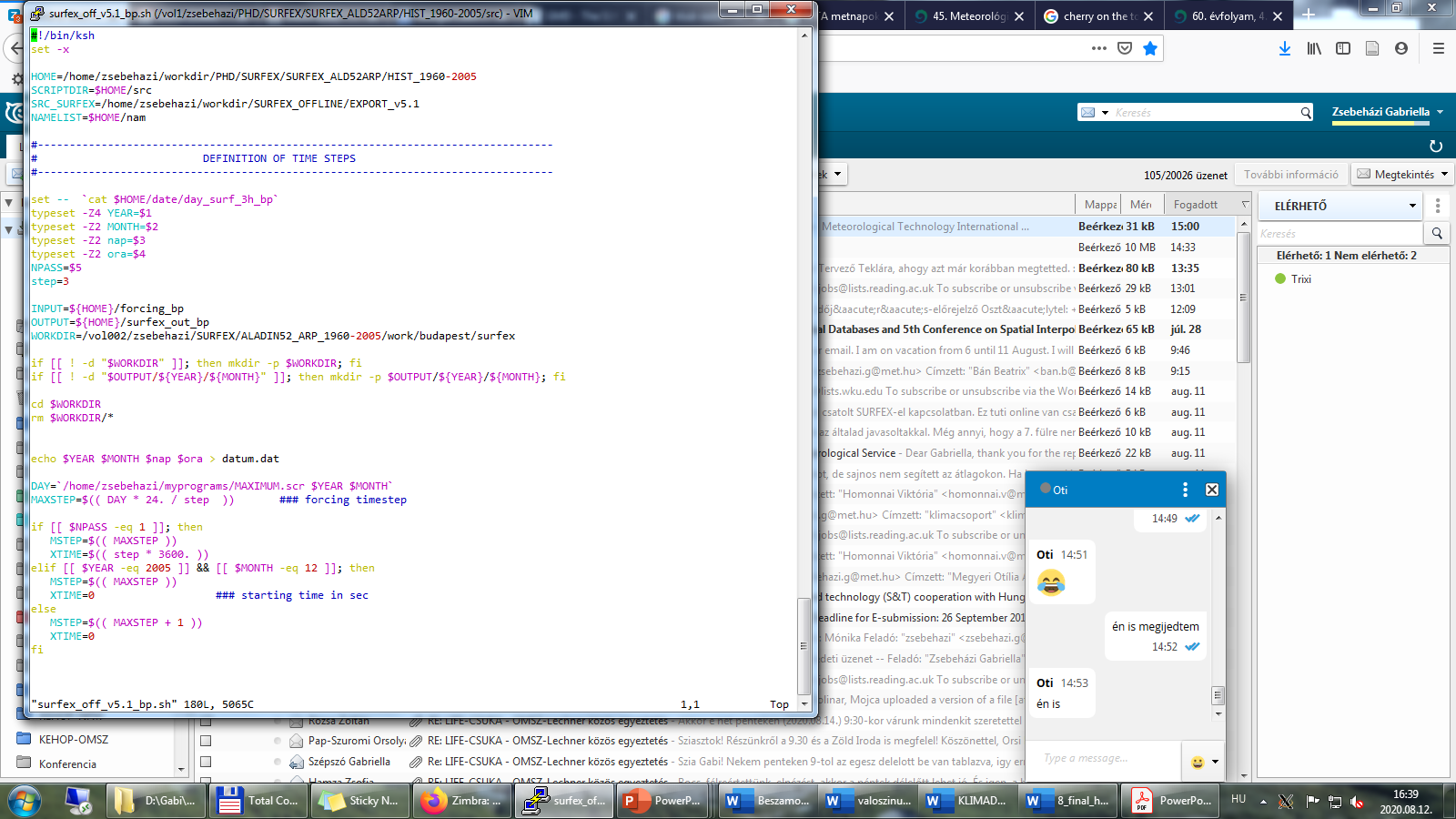 RCP8.5
Minden megtanulható
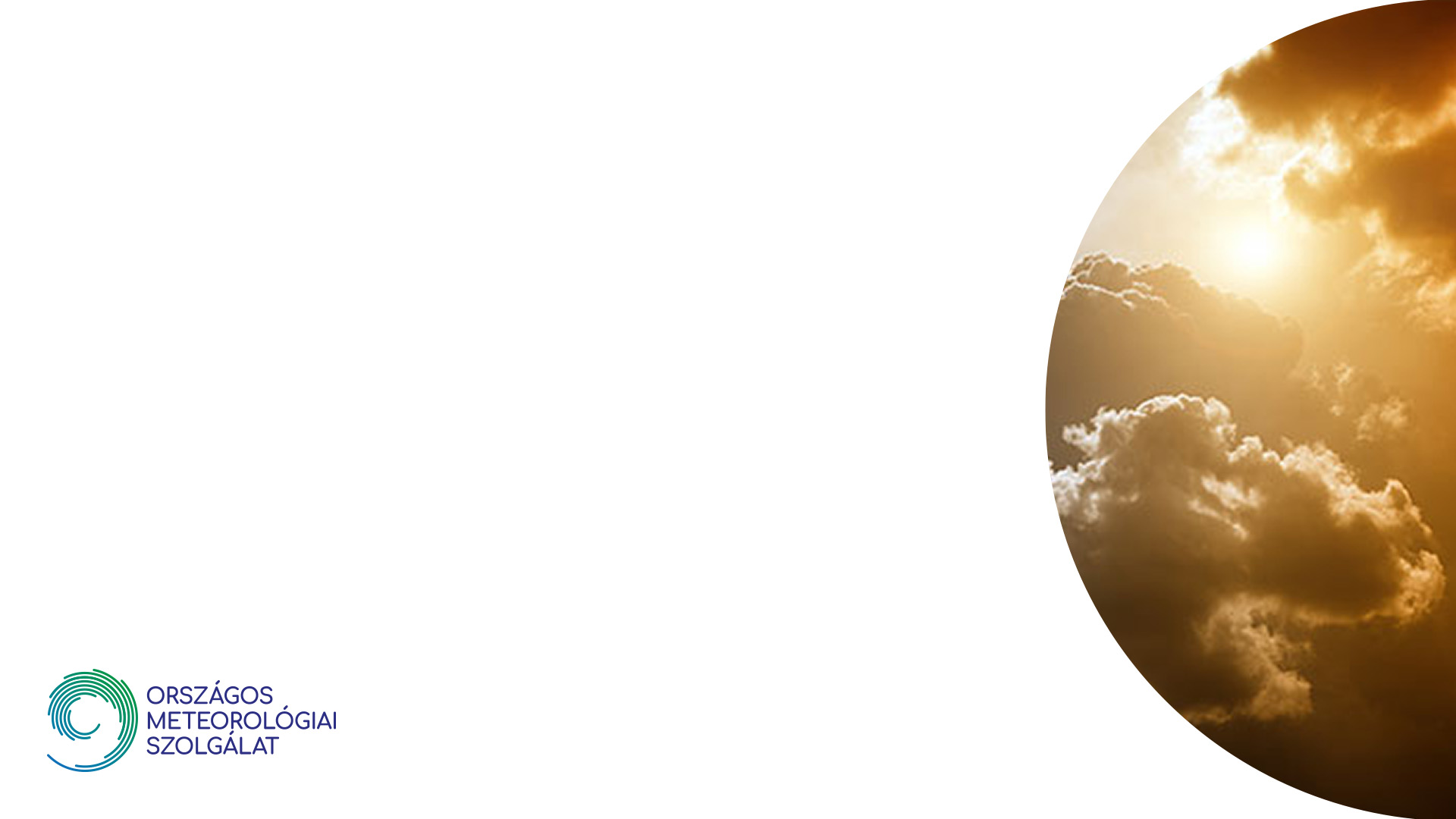 Köszönöm szépen a figyelmet!
Elérhetőség: klimadinamika@met.hu
zempleni.zs@met.hu

Honlap: 	www.met.hu/RCM